Mon plan de travail 
en grammaire
CE1
CE2
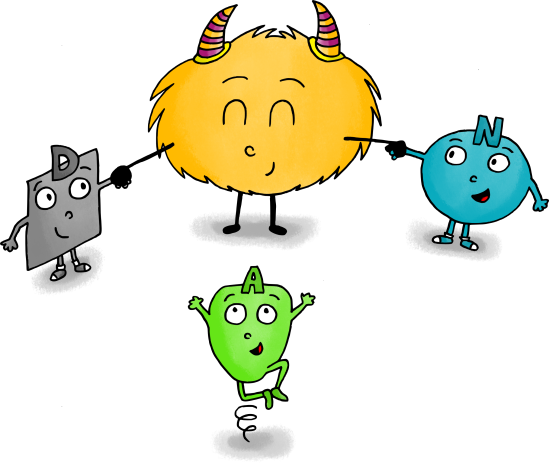 Légende :
Ma fiche est toute juste.
Il y a encore quelques erreurs.
Ma fiche est juste après aide ou correction.
La notion est à revoir.
La phrase
1
*
1
2
3
Surligne uniquement les phrases correctes.
Mon frère adore aller à la pêche.
Le samedi matin, ma course faire maman.
Je mes jouets range dans la malle.
Dans la cour, les enfants jouent au loup.
le matin, il mange un grand bol de céréales.
Je mange une glace à la fraise.
La caméra ne marche plus
Recopie la phrase en mettant les mots dans le bon ordre.
piscine. – nous allons – à la – Samedi
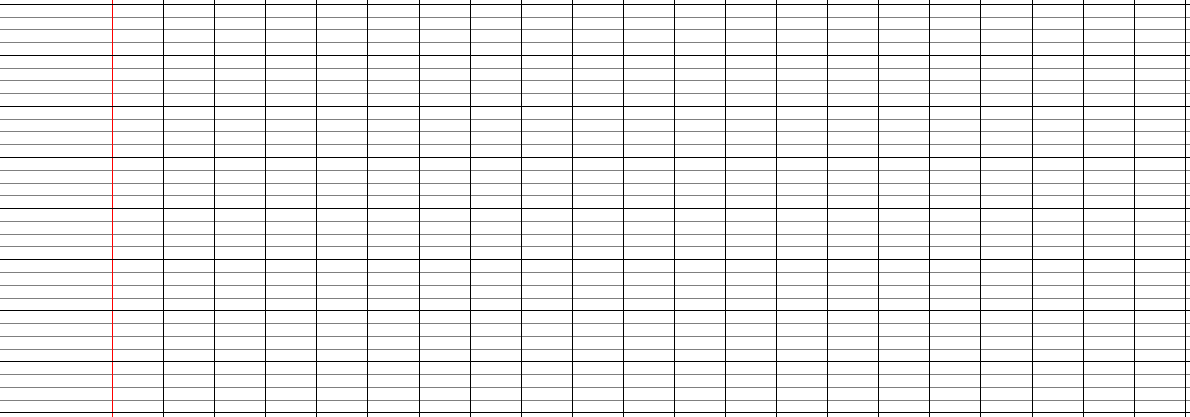 mon frère. – les courses – Ma grand-mère – fait – avec
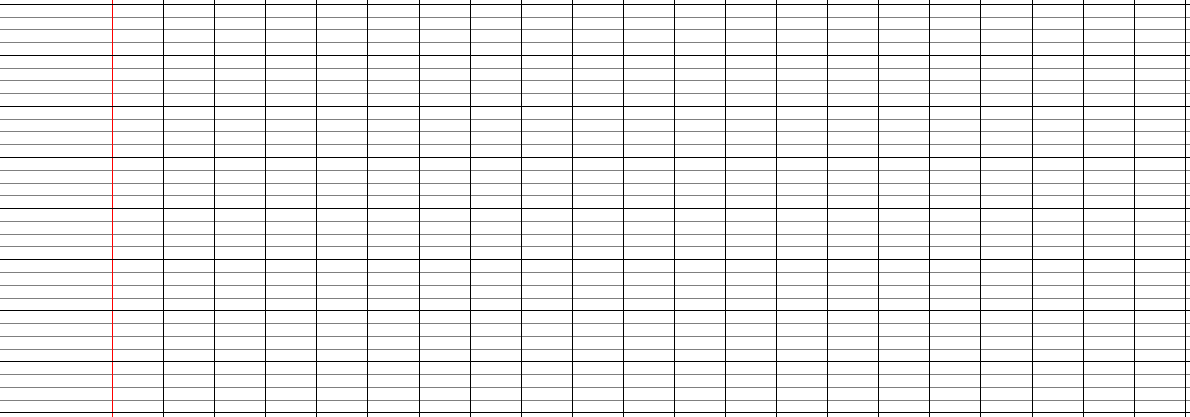 Lis le texte suivant et réponds aux questions.
La tribu des Préhistos part à la chasse. Rohar fait le guet. Il aperçoit un troupeau de mammouths. Il crie pour alerter la tribu. C’est le signal pour le début de la chasse.
« La tribu des Préhistos » de Françoise Demars.
Dans le texte suivant, il y a ………….. phrases.
Elles sont écrites sur ………….. lignes.
La phrase
1
**
1
2
3
En prenant un mot dans chaque liste, écris 2 phrases. N’oublie pas le point et la majuscule !
le magicien
la fée
la sorcière
le lutin
jette
lance
se cache
prépare
une potion
un sort
de la poudre
dans la forêt
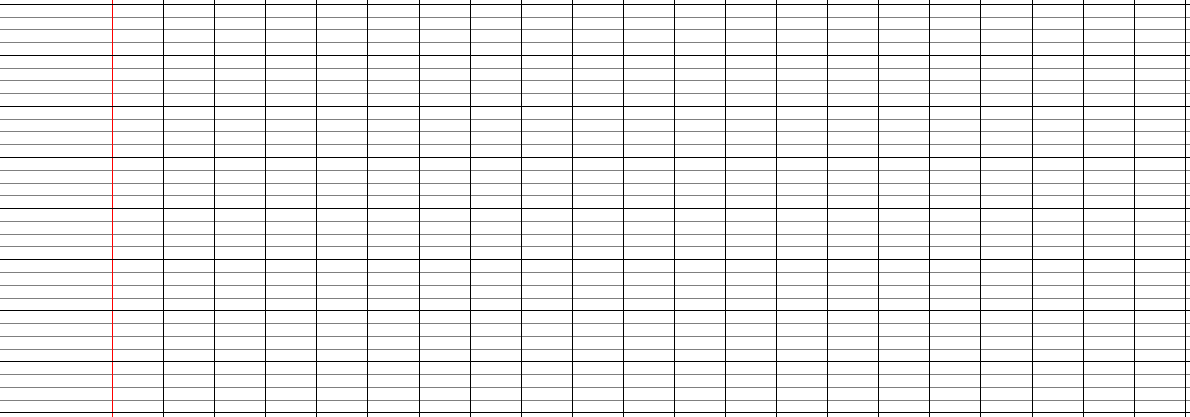 1 -
2 -
Recopie les phrases en mettant les points et les majuscules.
la cloche a sonné et tous les enfants sortent dans la cour
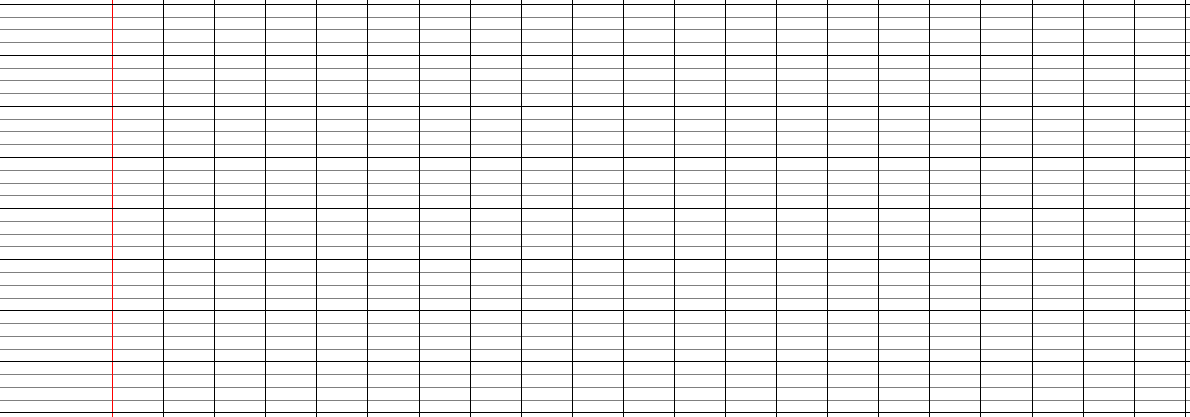 l’horloge ne marche plus, il faut changer les piles
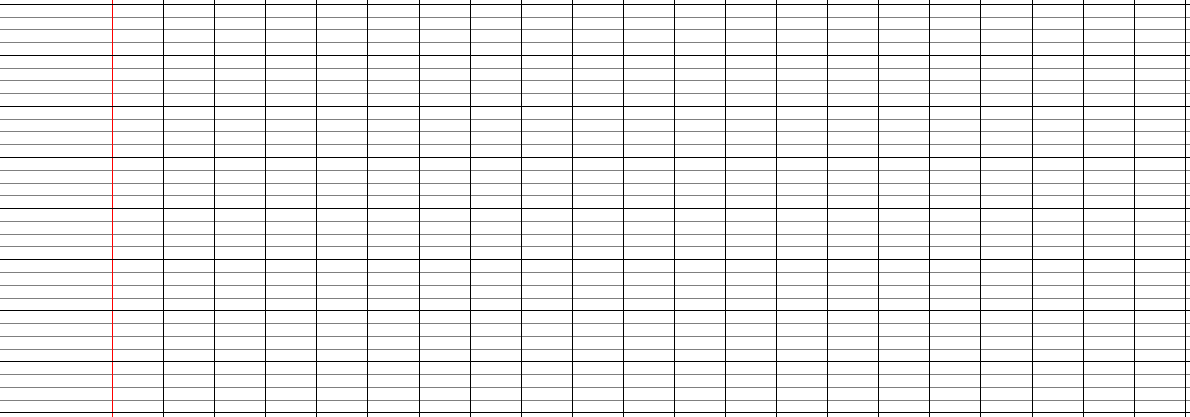 Lis le texte suivant et réponds aux questions.
Le courant passait bien entre Mademoiselle et moi. J’étais son compagnon de jeu permanent. Elle se mesurait à moi dans des parties de cartes et je lui servais d’adversaire au ping-pong. Ma mission était simple : j’étais à son service.
« Roby ne pleure jamais » de Eric Simard.
Dans le texte suivant, il y a ………….. phrases.
Elles sont écrites sur ………….. lignes.
La phrase
1
***
1
2
3
Sépare les mots d’un trait puis recopie la phrase.
Legarçontombedanslelacgelé.
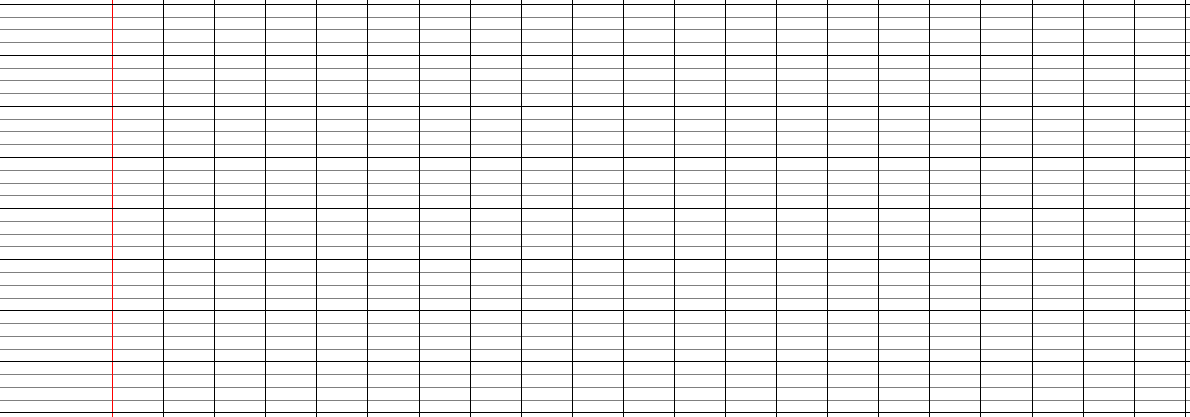 Sonpapalancelacorde.
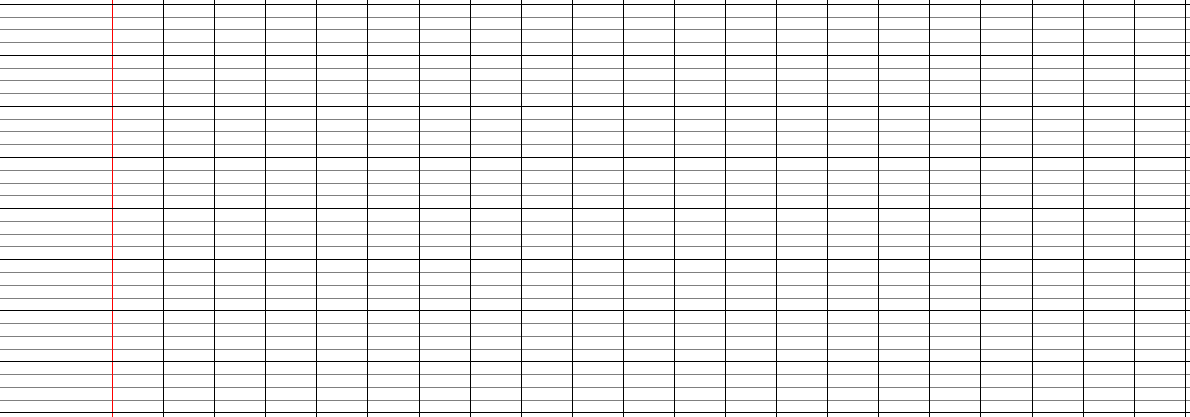 Recopie la phrase en mettant les mots dans le bon ordre.
petite – une – faisons – le – promenade. – après – Nous - repas
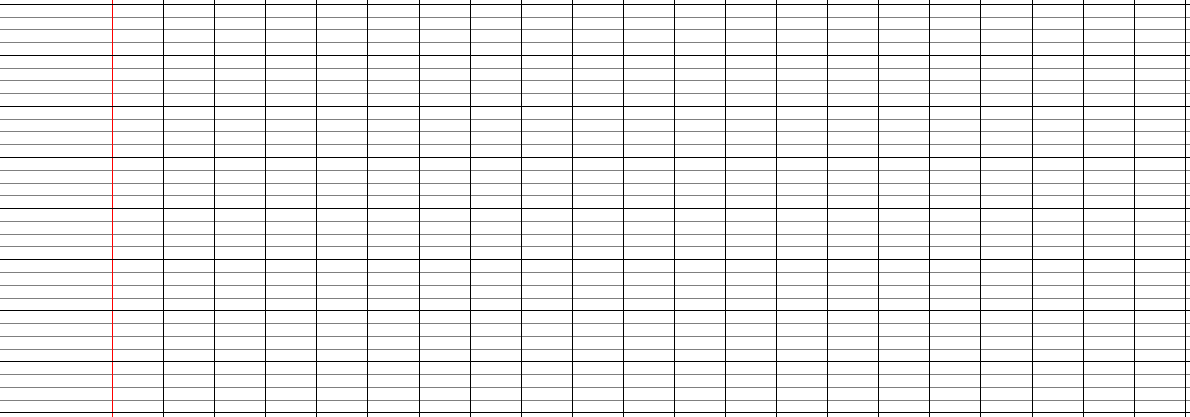 prépare – des – grand-mère – bons – toujours – Ma – gâteaux.
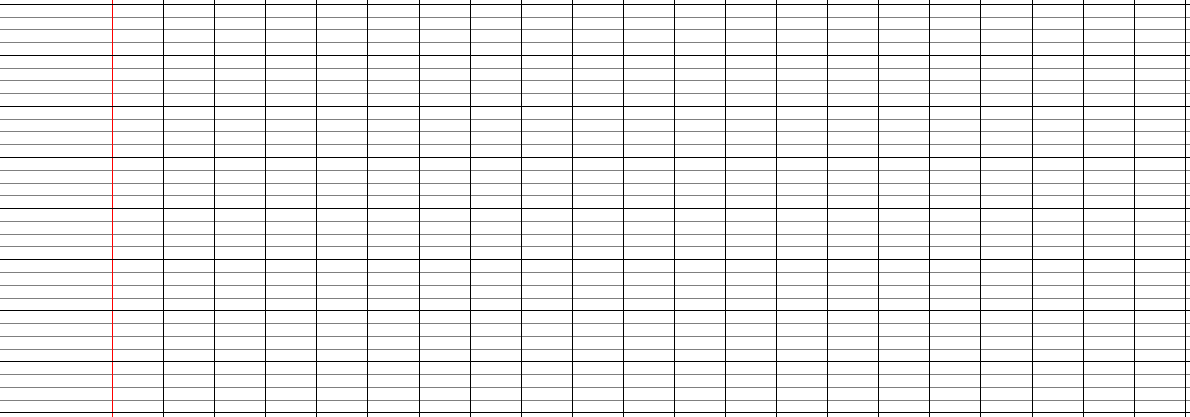 Replace les points dans le texte suivant.
Rohar n’est pas content La nouvelle grotte que Opa a choisie est immense On n’en voit pas le fond Rohar renifle en plissant le nez En plus, elle sent une drôle d’odeur, cette grotte Elle sent presque mauvais En tout cas, elle n’a pas l’odeur de la caverne d’avant
La phrase
1
****
1
2
3
Recopie la phrase en mettant les mots dans le bon ordre.
faut – maison – fermer – il – en – la - partant
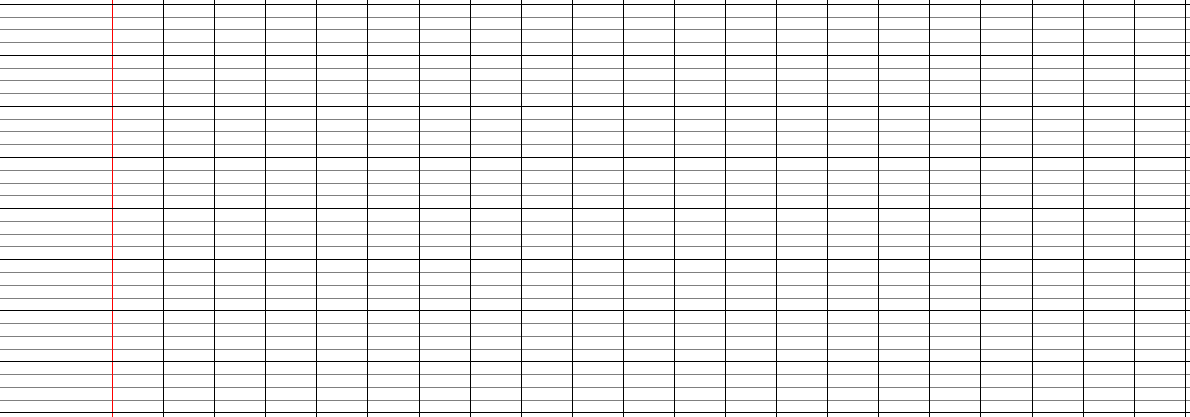 accroche – maman – nouveau – un – mur – tableau - au
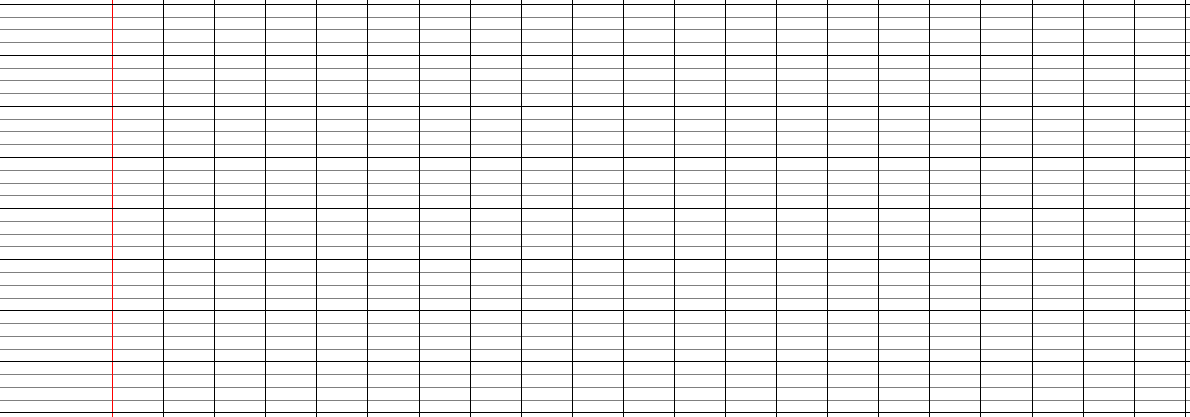 Recopie ce texte en plaçant correctement les majuscules et les points.
rohar a envie de pleurer il se blottit dans un coin de grands trous sont creusés dans le sol ça sent la crotte et l’odeur des grands fauves
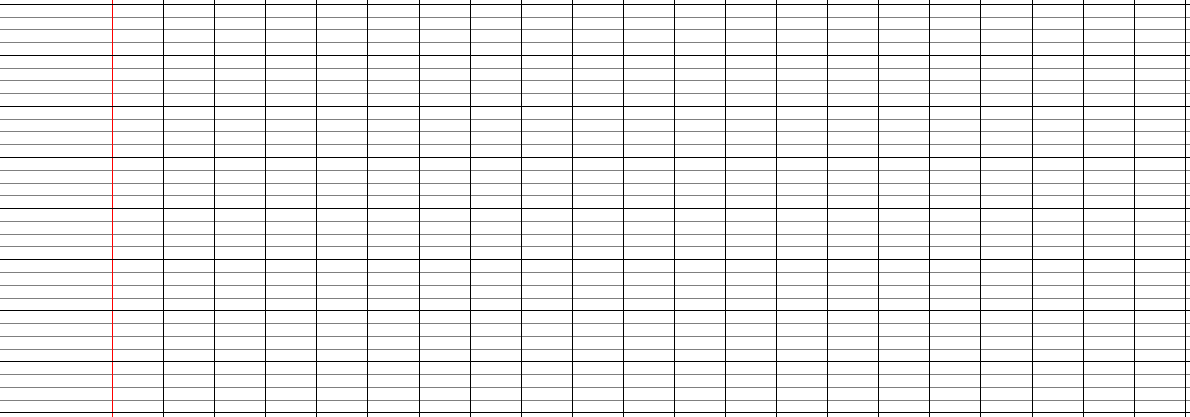 Ecris une phrase à partir des 3 images suivantes.
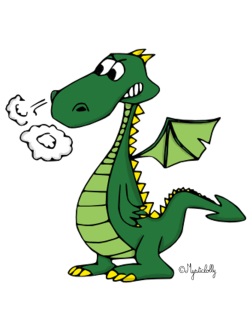 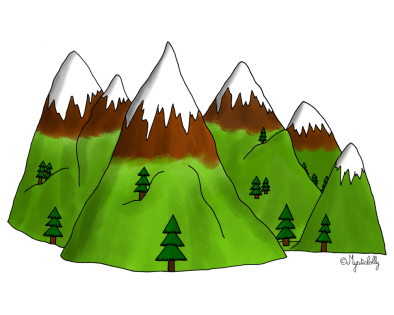 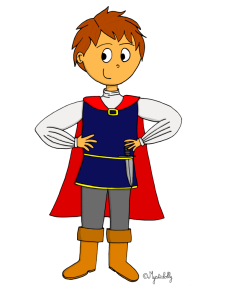 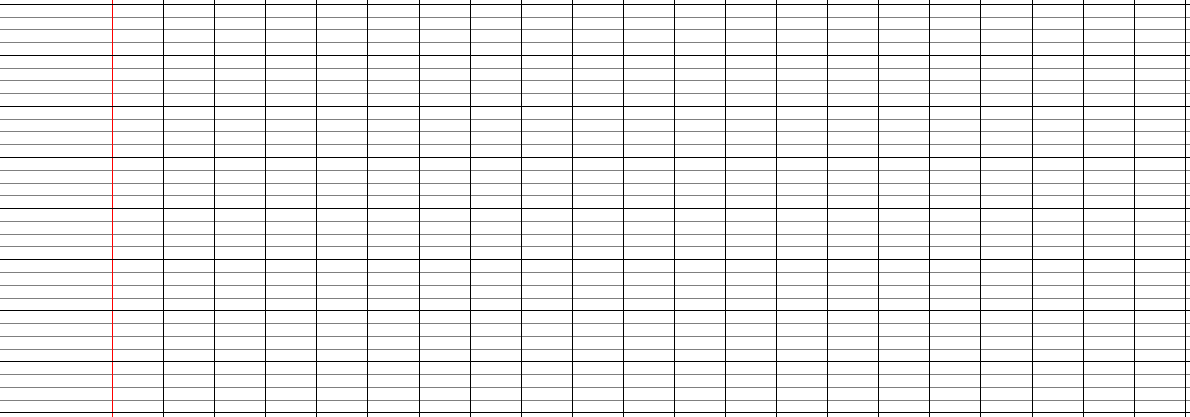 Les types de phrases
2
*
1
2
3
4
Colorie les phrases interrogatives en vert.
Je déteste manger des épinards !
Quel âge a ton oncle ?
Combien coûtent ces oranges ?
Est-ce que les poules ont des dents ?
Les vaches regardent passer le train.
Des oiseaux ont fait leur nid dans le grenier.
Colorie les phrases déclaratives en orange.
Comment arrives-tu à travailler dans ce bruit ?
Laisse-moi tranquille, je me repose !
Vous ne pouvez pas abandonner maintenant !
Le menuisier prépare les planches du meuble.
Sa rentrée s’est-elle bien passée ?
Il y a deux classes dans notre école.
Colorie les phrases exclamatives en bleu.
Ce paysage est vraiment sublime !
Paris est la capitale de la France.
En quelle année êtes-vous allés en Egypte ?
Où se trouve la gare s’il vous plait ?
J’adore les fêtes de fin d’année !
Attention, le feu est rouge !
Lis cette phrase en mettant la bonne intonation.
« Arrête un peu d’embêter ton petit frère ! »
Les types de phrases
2
**
1
2
3
Complète les phrases avec où, quand, qui, quelle.
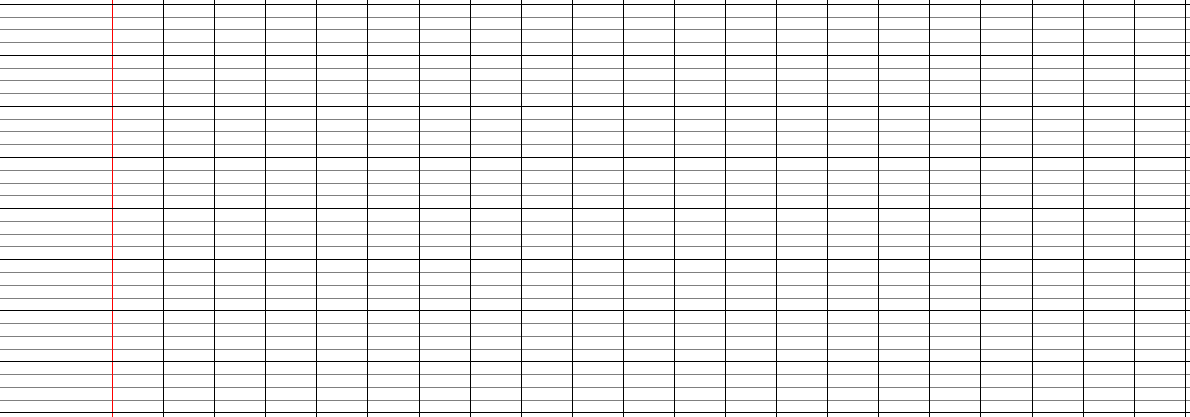 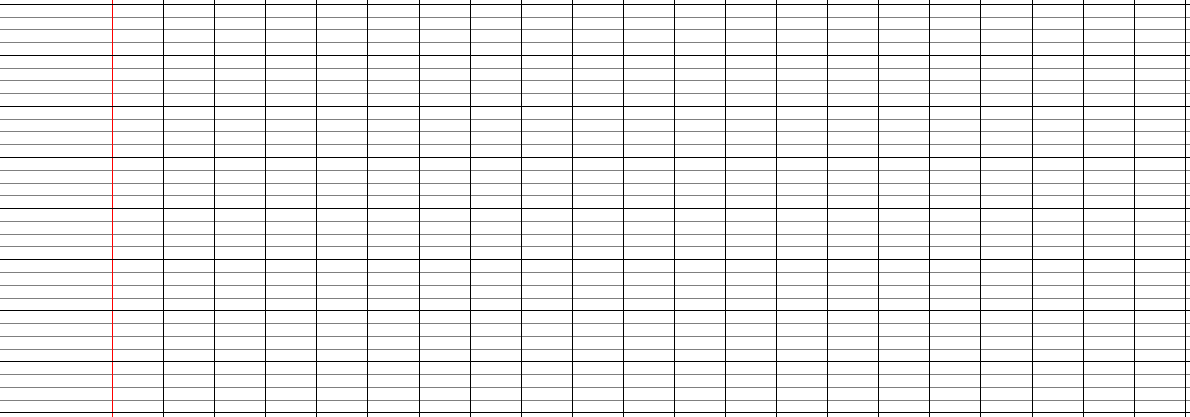 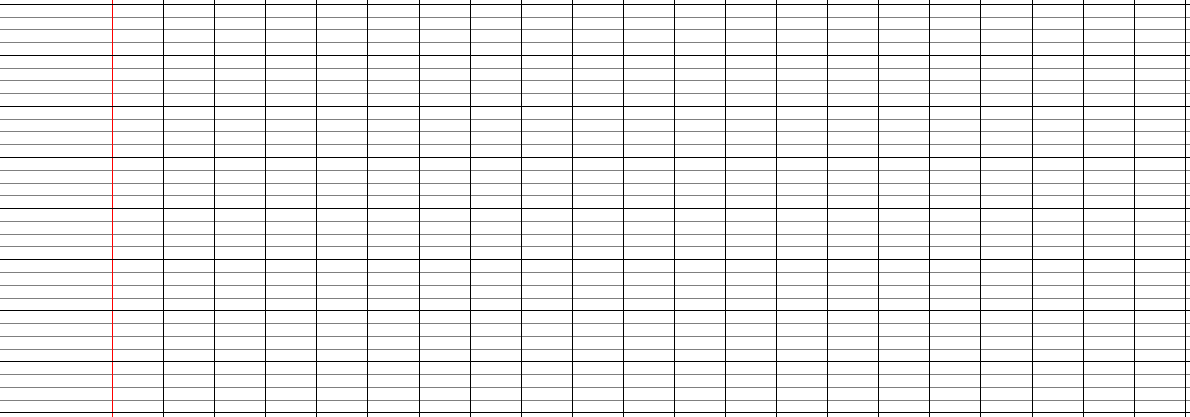 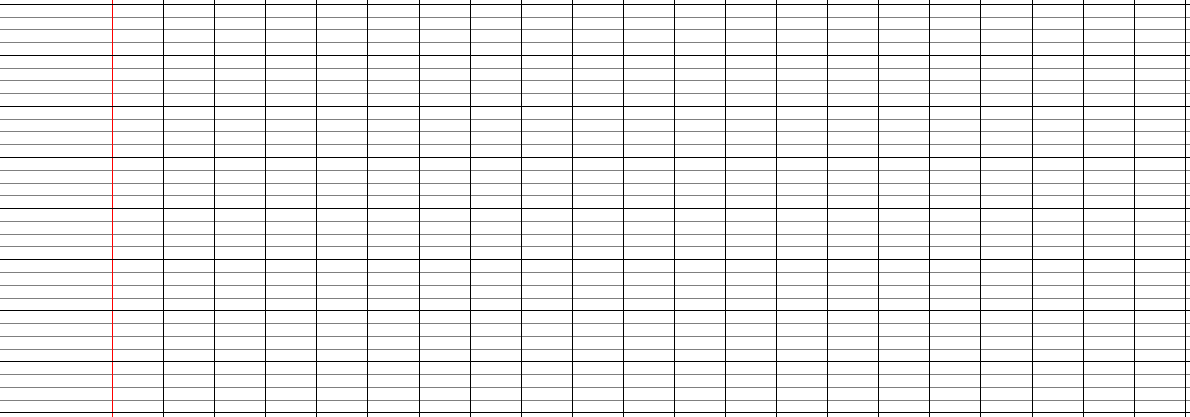 Relie à la règle les questions à leurs réponses.
Complète chaque phrase avec le point qui convient (. / ! / ?)
Les hommes préhistoriques portaient des peaux de bêtes
Comment faisaient-ils du feu
Attention, le mammouth est en train de charger
Tu ne devrais pas jouer si près du feu
Ils se nourrissaient grâce à la cueillette et à la chasse
Quel nom donne-t-on aux peintures des hommes préhistoriques
Les types de phrases
2
***
1
2
3
Transforme les phrases interrogatives en phrases 
déclaratives.
Ex : As-tu bien dormi ?  Tu as bien dormi.
Les trois petits cochons ont-ils été mangés par le loup ?
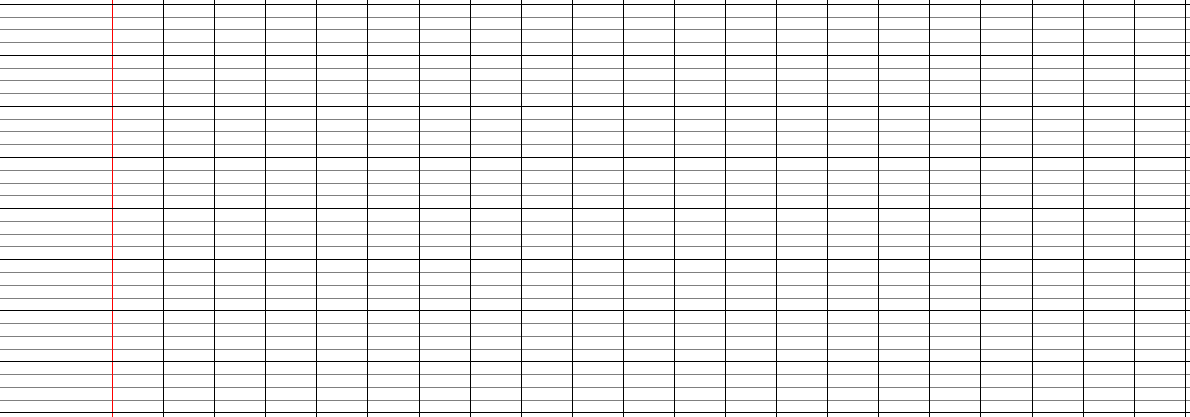 La maison du premier petit cochon a-t-elle été construite en paille ?
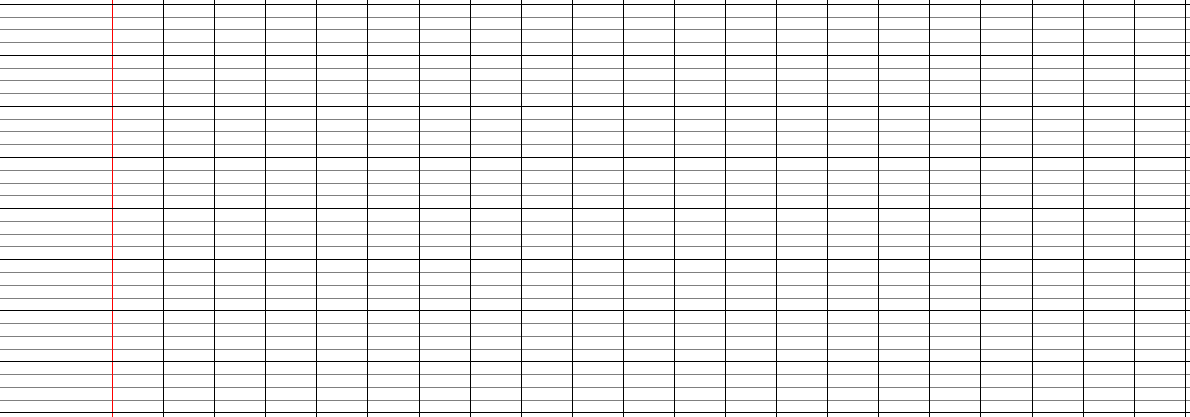 Relie à la règle la phrase déclarative à la phrase exclamative qui complète la situation.
Réponds aux questions par une phrase déclarative.
De quelle couleur est la voiture de tes parents ?
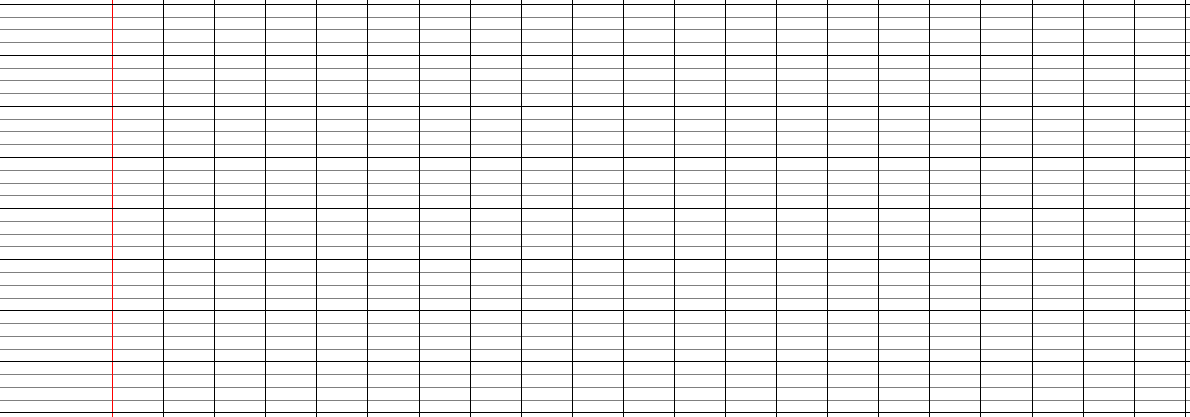 Quel est le sport que tu préfères ?
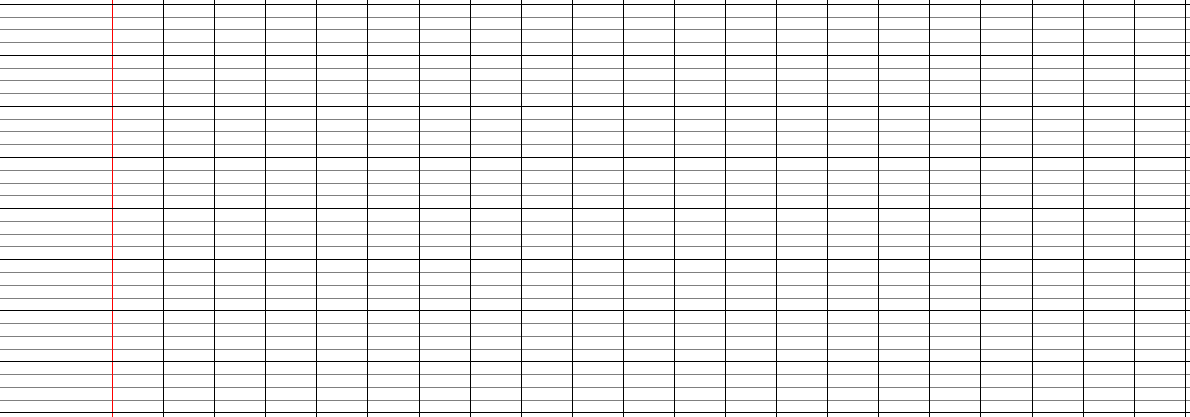 Les types de phrases
2
****
1
2
Ecris les questions à poser pour obtenir ces réponses.
Je bois toujours un grand bol de chocolat au petit déjeuner.
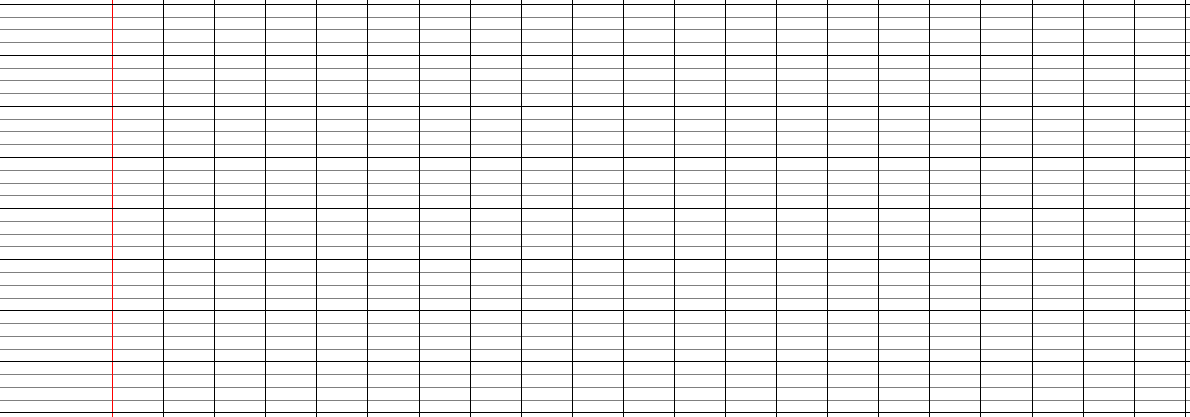 Les clés sont rangées dans le tiroir de l’entrée.
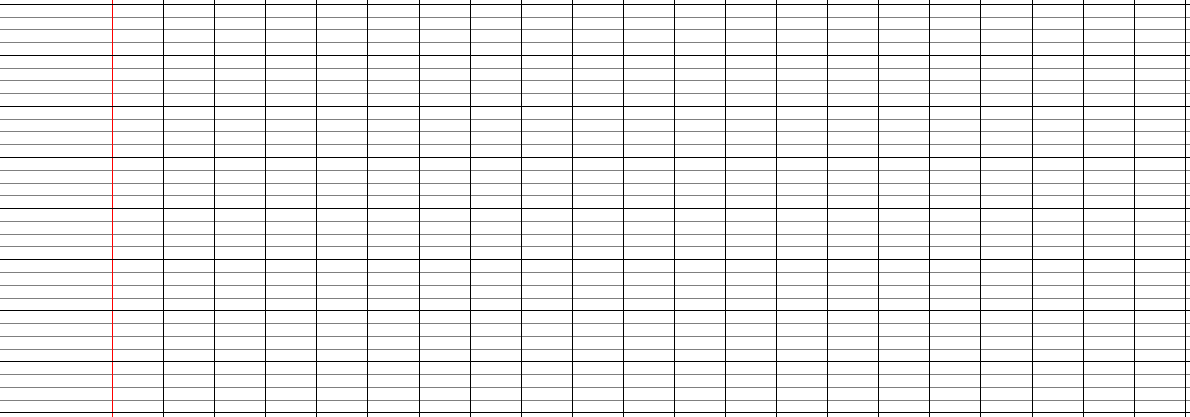 Il lui a donné des antibiotiques.
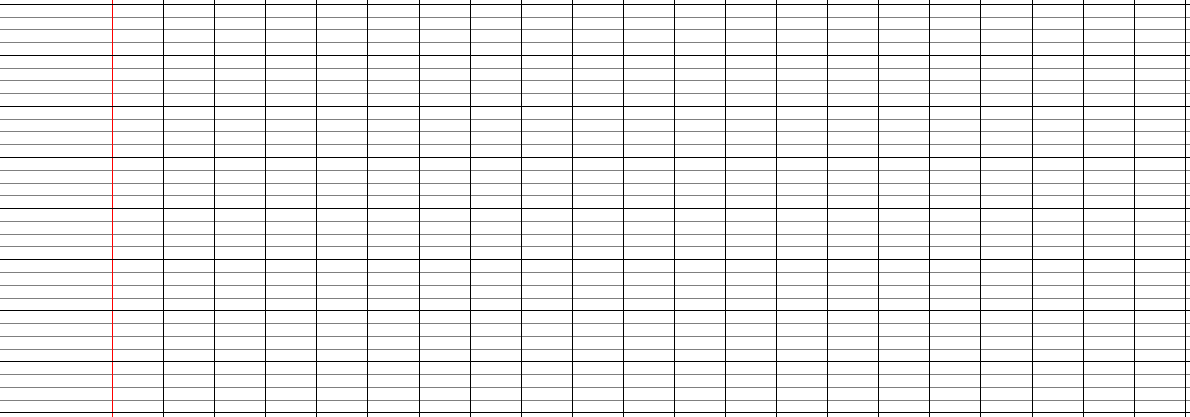 Transforme les phrases déclaratives en phrases interrogatives.
Ex : Le chien ramène la balle.  Est-ce que le chien ramène la balle ?
Dans notre commune, il faut trier les déchets.
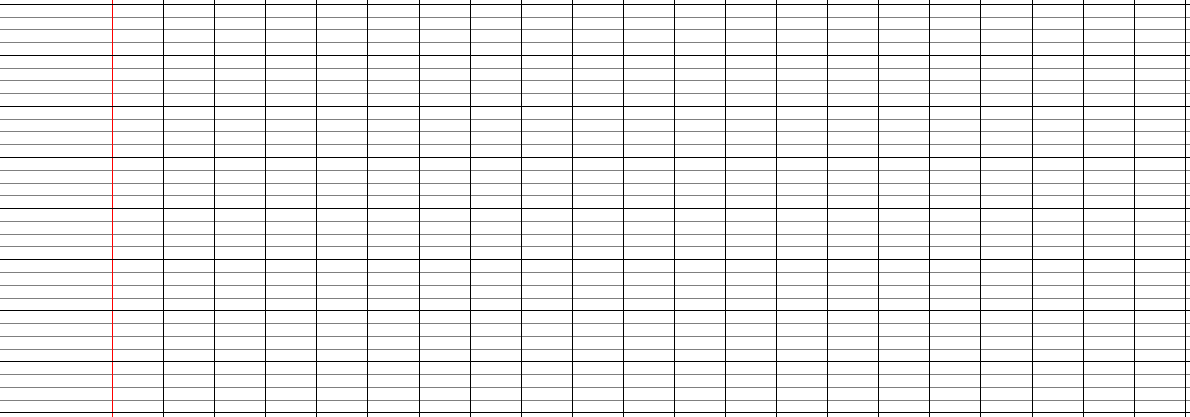 Les voisins ont installé des panneaux solaires.
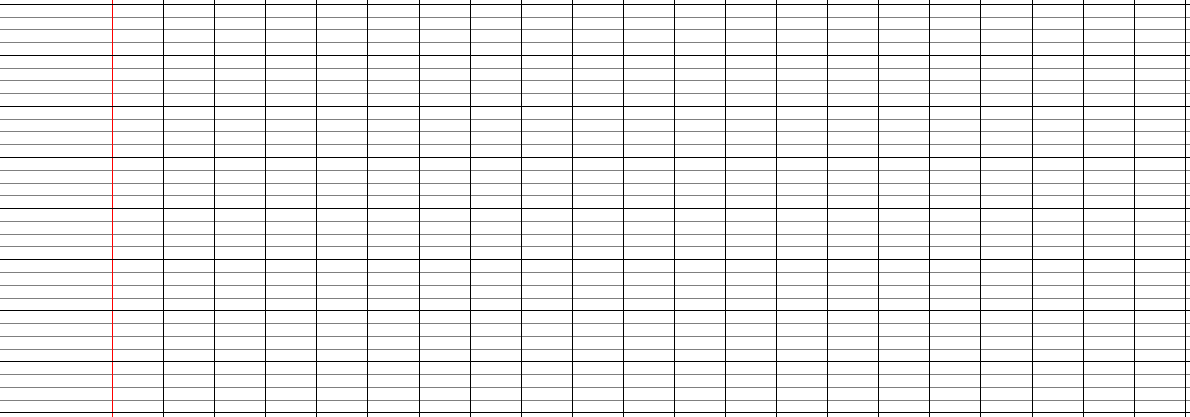 L’eau doit être traitée avant d’arriver au robinet.
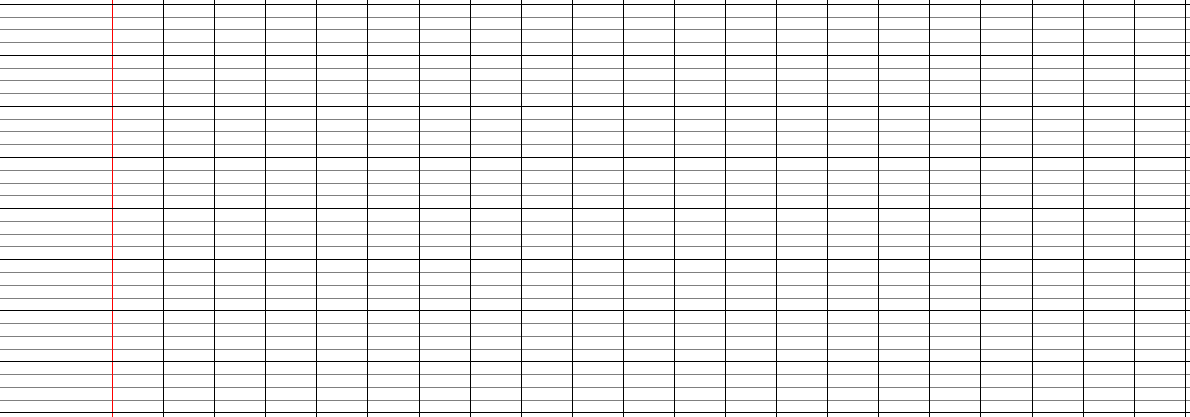 Les enfants se mettent en rang quand la cloche sonne.
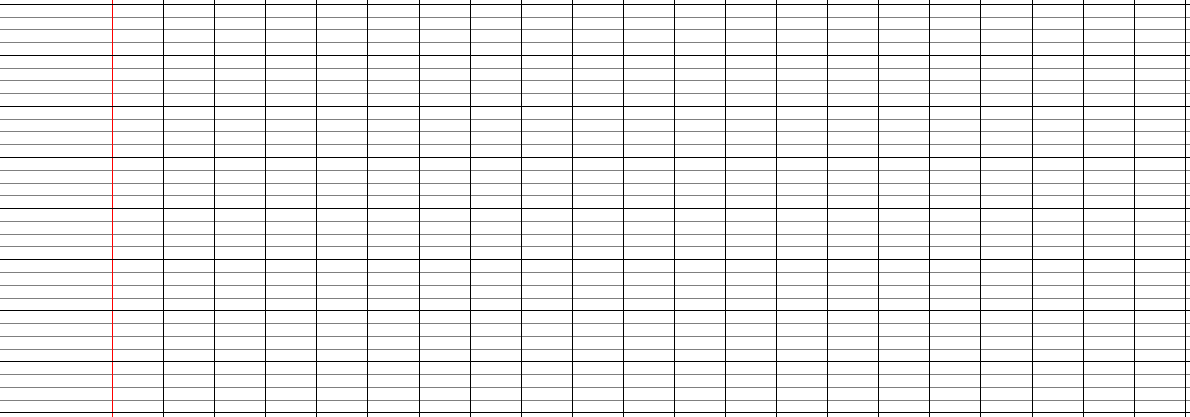 Les formes affirmatives et négatives
3
*
1
2
2
Souligne en bleu les phrases affirmatives et en rouge les phrases négatives.
Il existe des milliers de volcans sur la Terre.
Une centaine de volcans sont considérés comme très dangereux.
Les Japonais ne placent jamais leur lit près de quelque chose qui peut tomber.
Les vitres ne sont pas en verre.
La plupart des villes japonaises ont prévu des plans de secours.
Pendant un séisme, il ne faut pas rester sous les fils électriques.
Dans ces phrases négatives, entoure les mots de la négation.
Les neurones ne se touchent pas directement.
Le manque de sommeil n’est pas bon pour la santé.
Il ne faut jamais oublier de se brosser les dents.
Les musulmans ne mangent pas de porc.
Tu ne dois plus grignoter entre les repas.
Tu ne peux plus boire ce lait, il est périmé.
Transforme ces phrases à la forme négative.
Ex : Tu aimes te promener.  Tu n’aimes pas te promener.
Les céréales sont des plantes cultivées pour leurs feuilles.
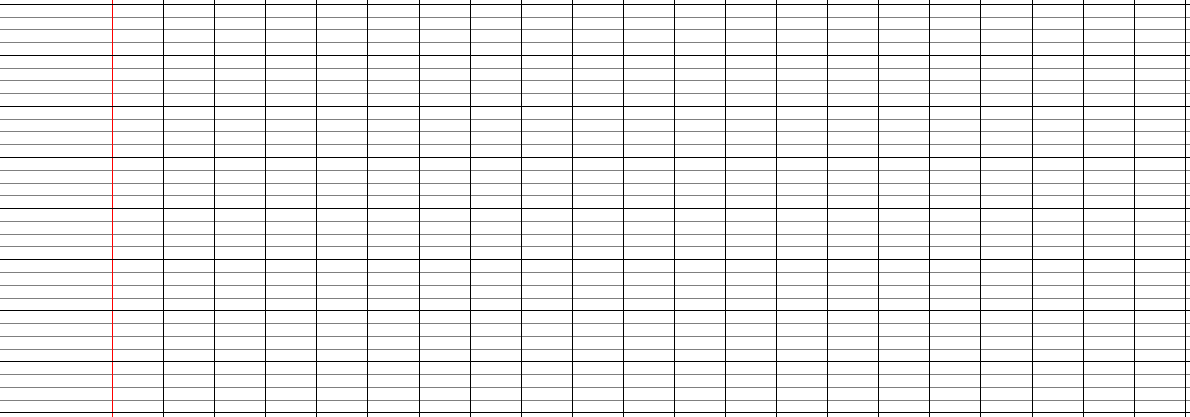 Les féculents t’apportent des protéines indispensables à ton organisme.
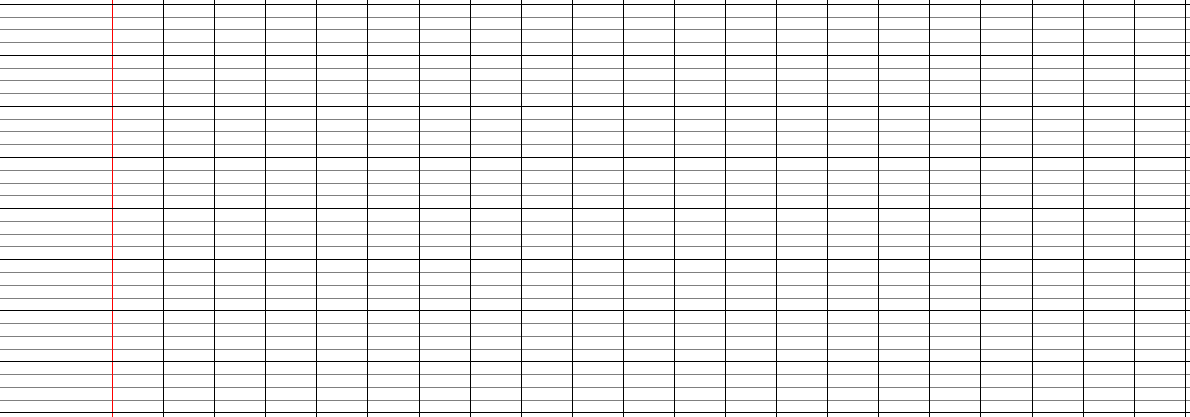 Les fruits sont tous récoltés à la même saison.
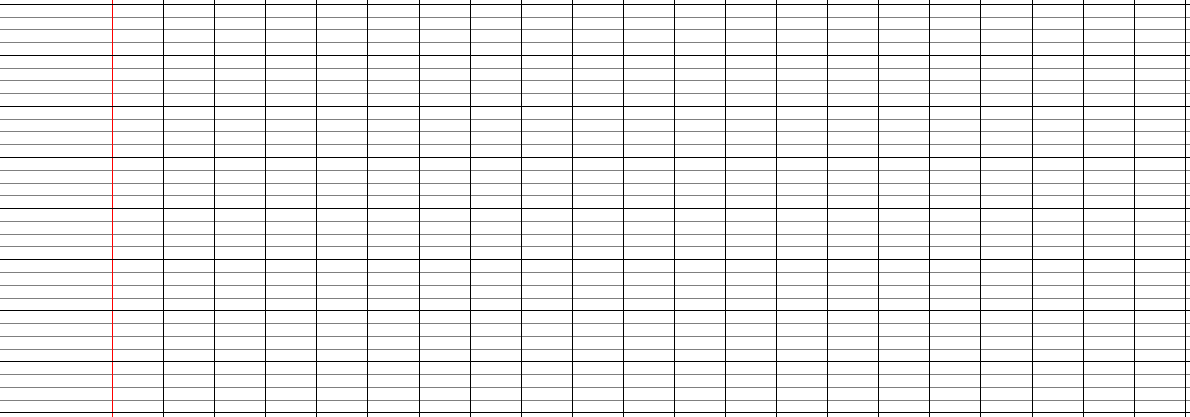 Les formes affirmatives et négatives
3
**
1
2
3
Entoure les mots de la négation puis récris à la forme affirmative.
Une galaxie n’est pas un énorme groupe d’étoiles et de gaz.
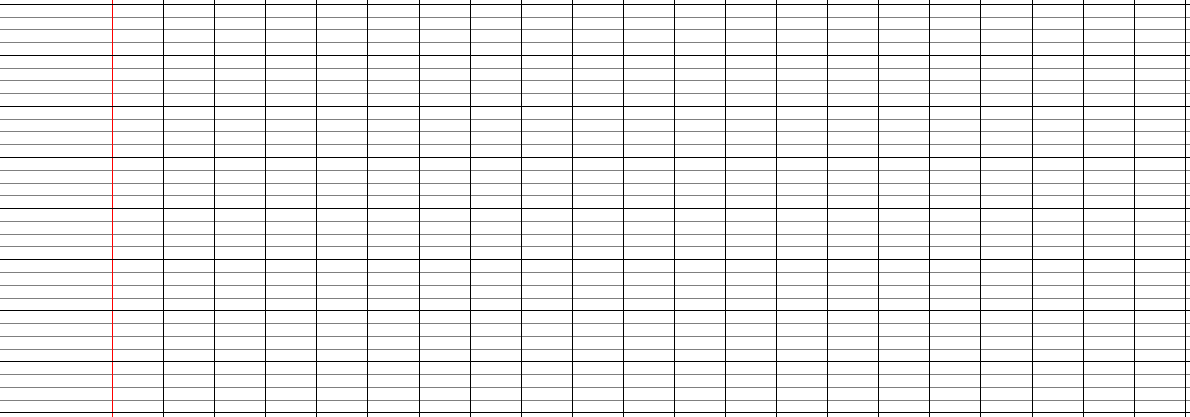 Les étoiles ne produisent pas de lumière et de chaleur.
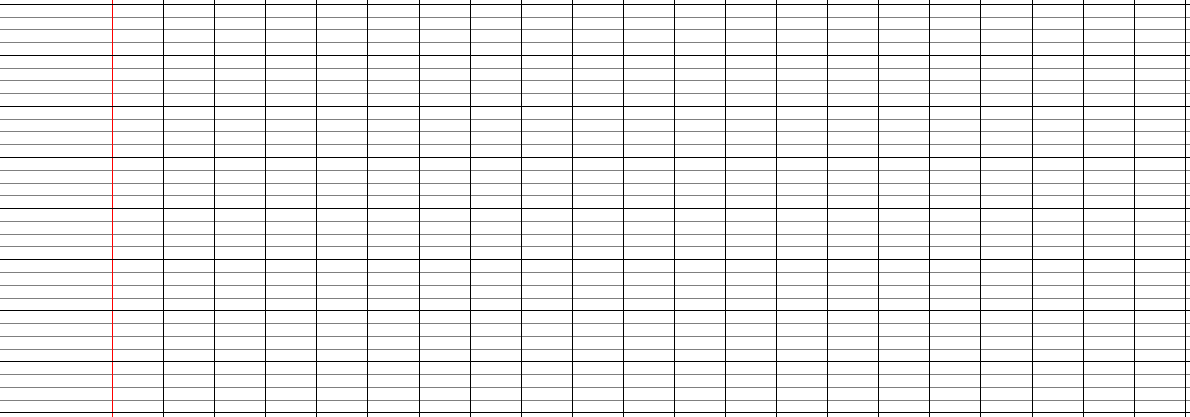 Les comètes ne sont pas de grosses boules de glace.
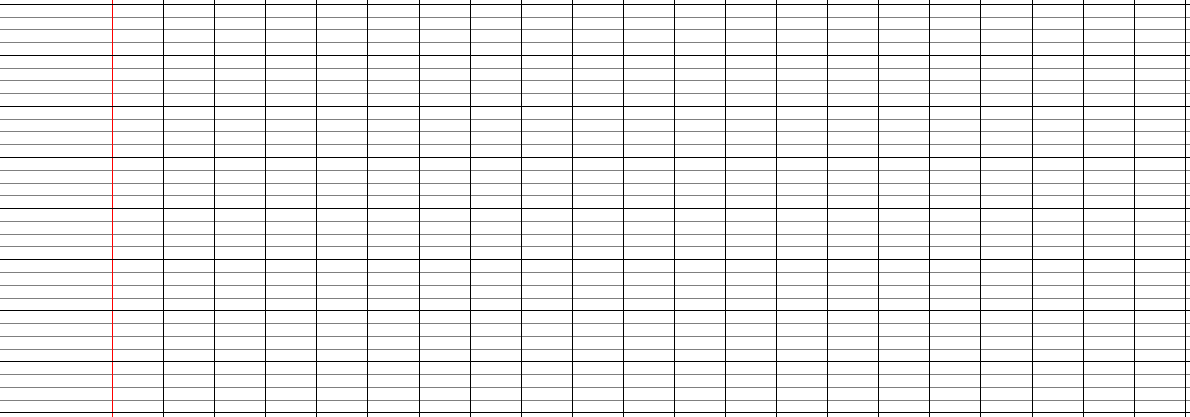 Complète ces phrases par un adverbe de négation.
Ton petit frère n’écoute vraiment .................................... .
Tu as grandi, tu ne rentres ....................................... dans ton pantalon.
Ses grands-parents sont tristes, il ne vient ..................................... leur rendre visite.
Ecris le contraire en mettant ces phrases à la négative ou à l’affirmative.
La quantité d’eau disponible sur la planète peut augmenter.
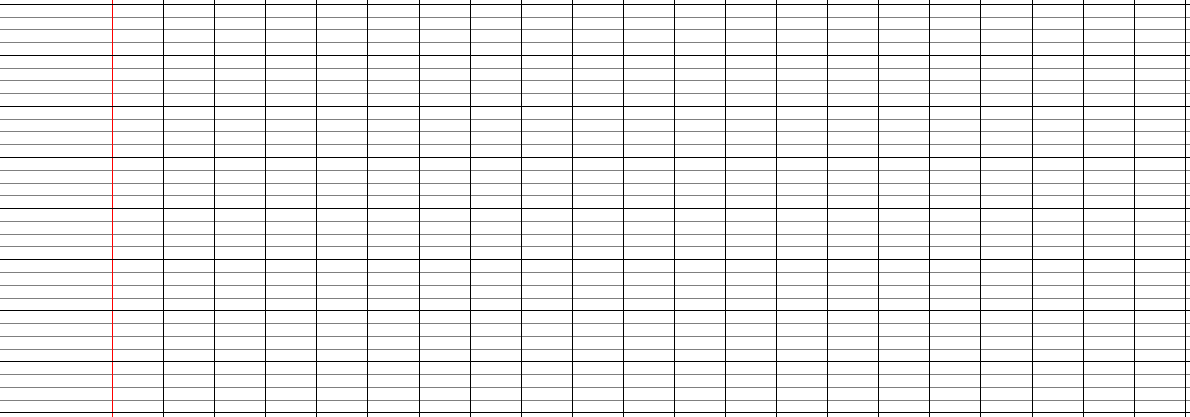 Tous les pays du monde disposent des mêmes ressources en eau.
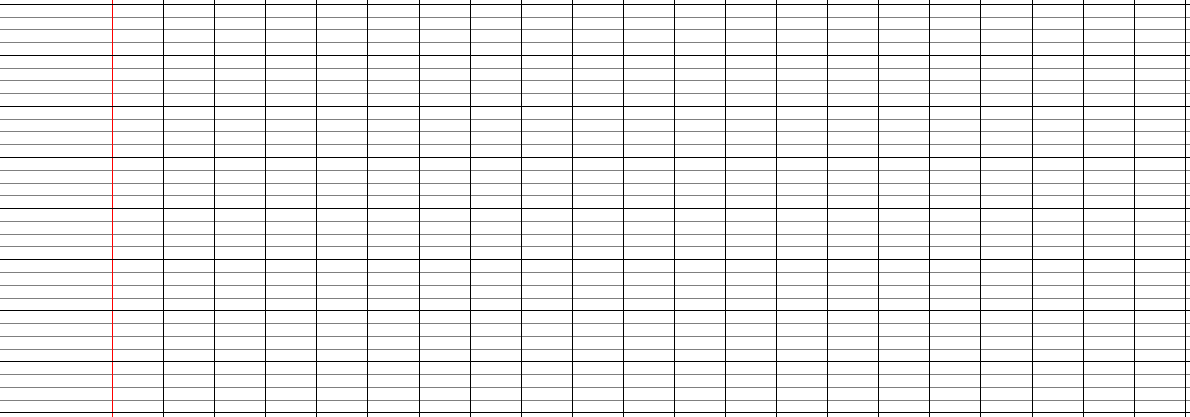 Le verbe
4
*
1
2
3
Ecris le verbe à l’infinitif qui correspond aux dessins.
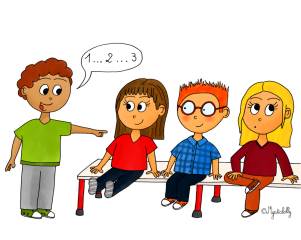 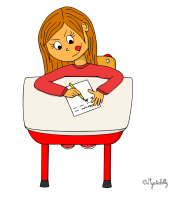 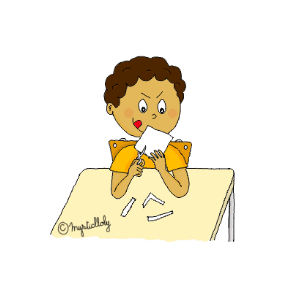 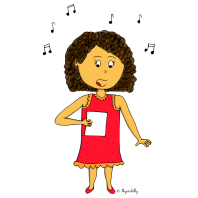 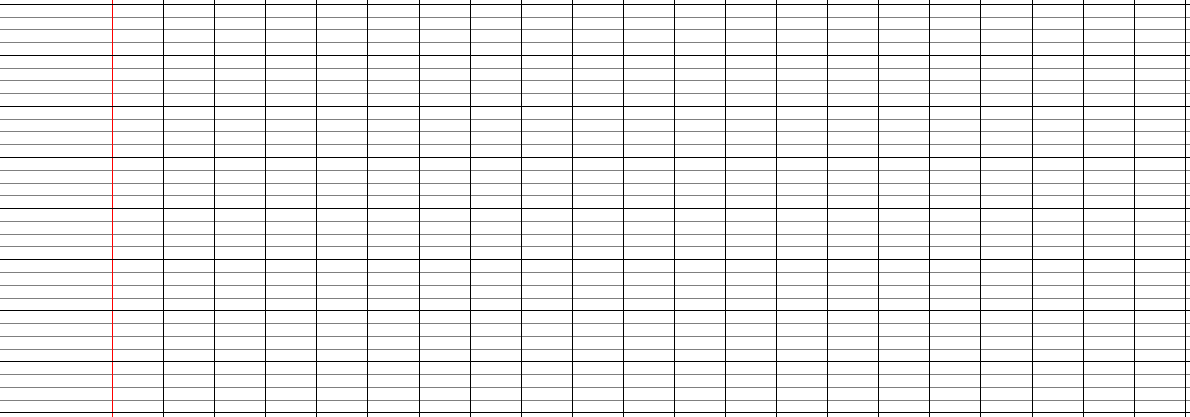 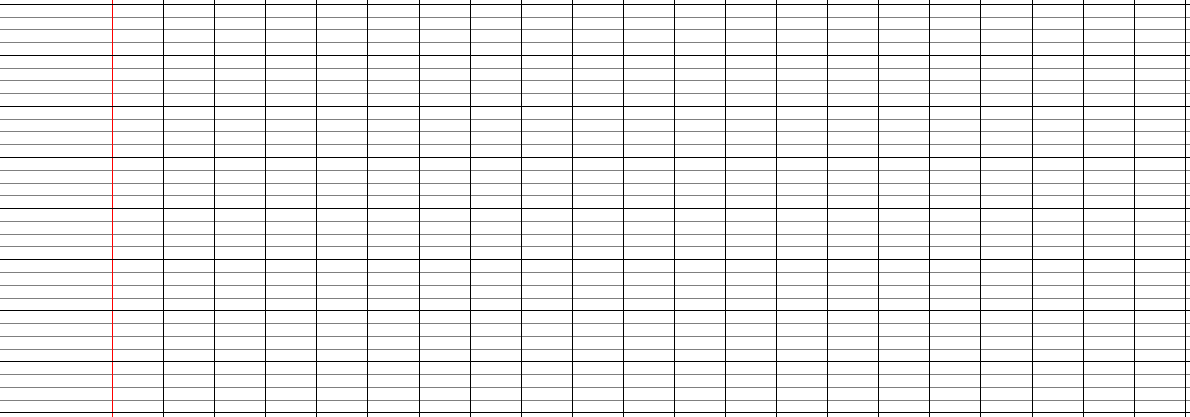 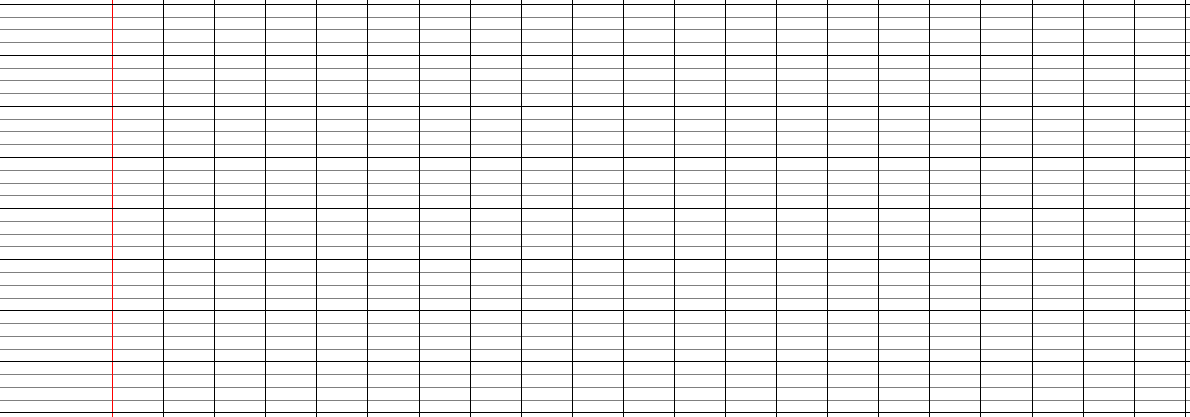 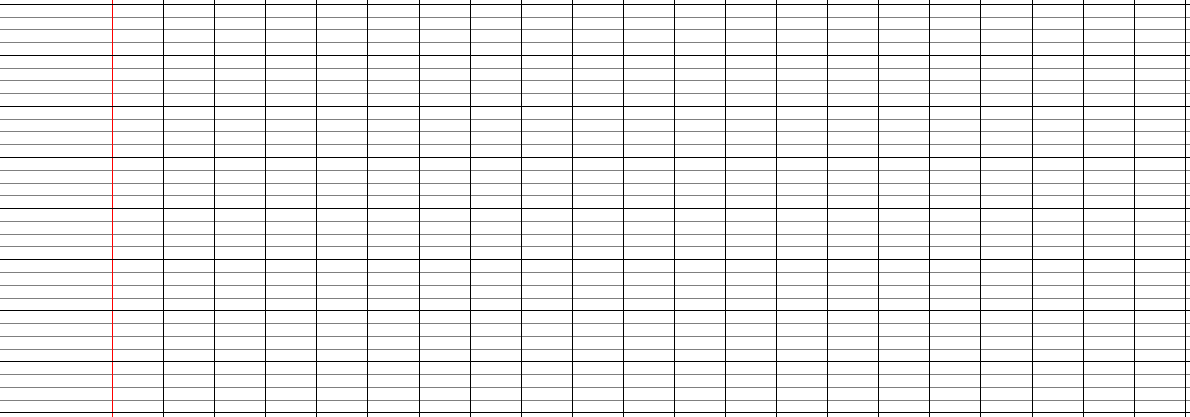 Relie avec la règle les verbes qui signifient la même chose.
Dans chaque phrase, souligne le verbe en rouge.
Les élèves discutent.
Le chien aboie.
Le train avance vite.
Le singe mange une banane.
Papa nettoie la cuisine.
Ma sœur joue au foot.
Les vaches regardent le train.
Le bûcheron coupe l’arbre.
Maman épluche une orange.
Mon frère dessine.
Le jardinier arrose le jardin.
Mon oncle voyage beaucoup.
Le verbe
4
**
1
2
3
Dans cette liste, barre les mots qui ne sont pas des verbes.
manger – pain – poulet – courir – tomate – crayon – règle – regarder - voyager – siffler – tableau – voiture – calculer – peindre – coussin – couper – déchirer – boire – carnet – dormir – télévision – écrire
Ecris l’infinitif du verbe en gras.
Le chat joue avec la pelote.
Les volets claquent contre le mur.
Le feu crépite dans la cheminée.
Le vent souffle dans les feuilles.
Sa mère lui attache les cheveux.
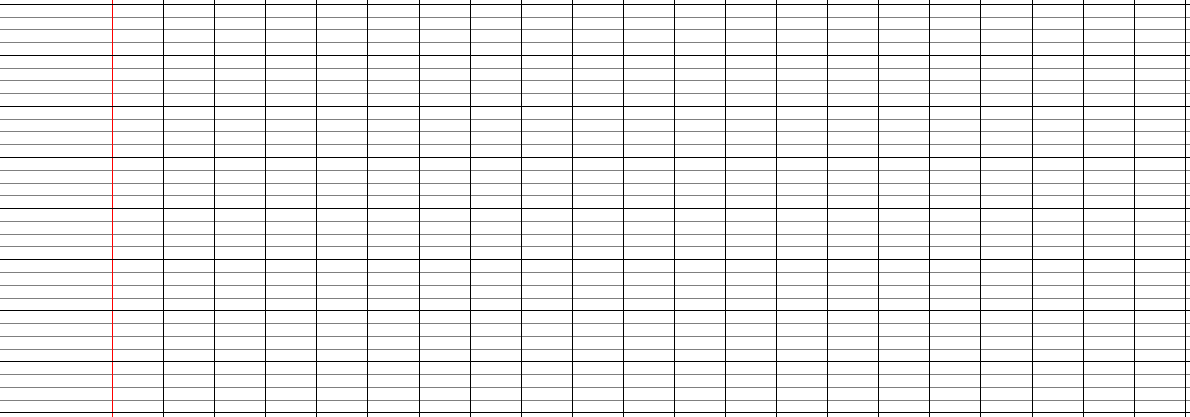 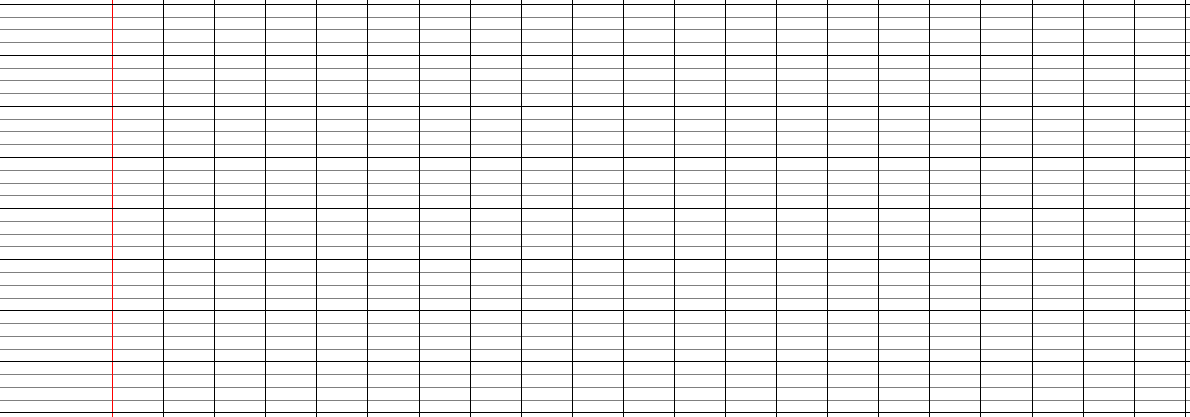 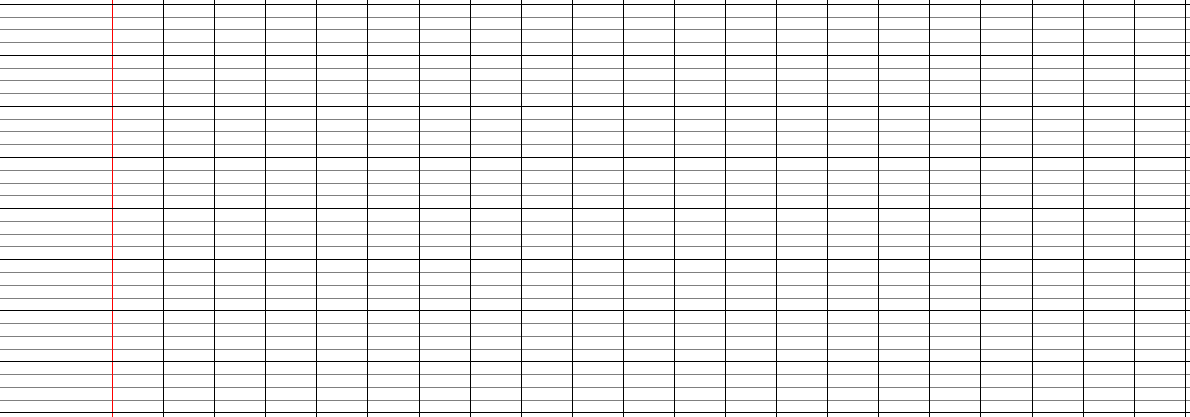 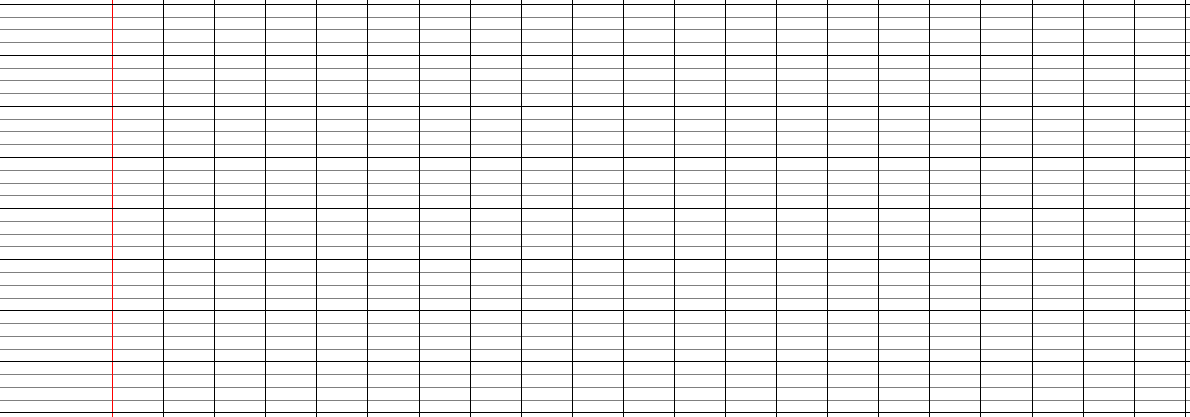 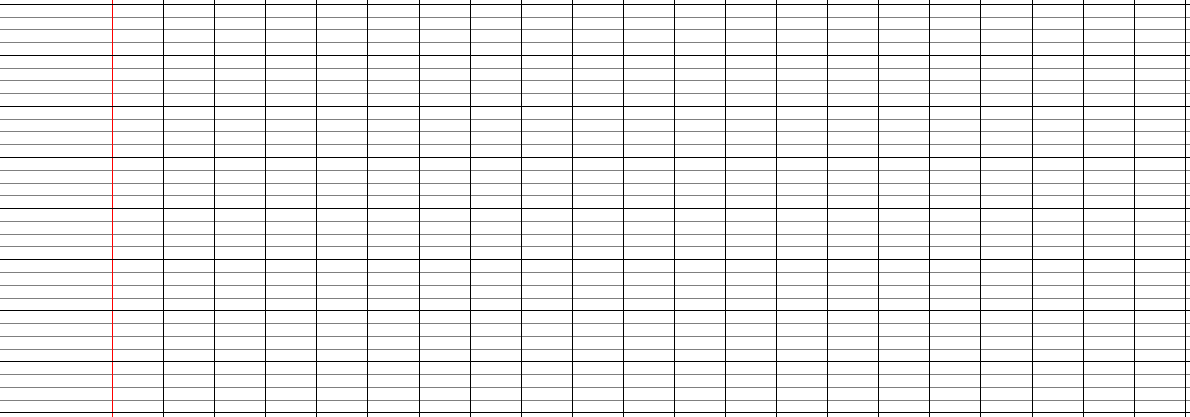 Ecris une phrase à partir du dessin. Souligne le verbe en rouge.
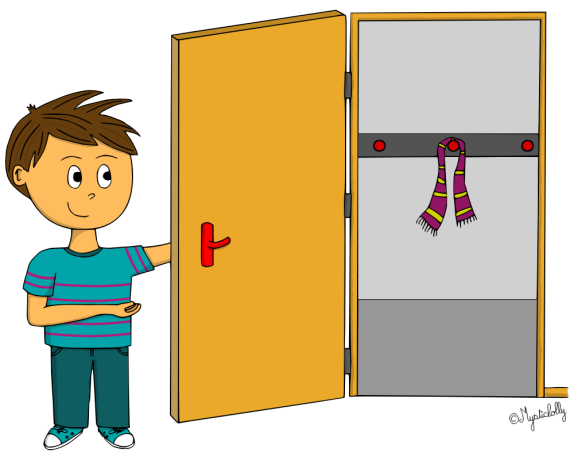 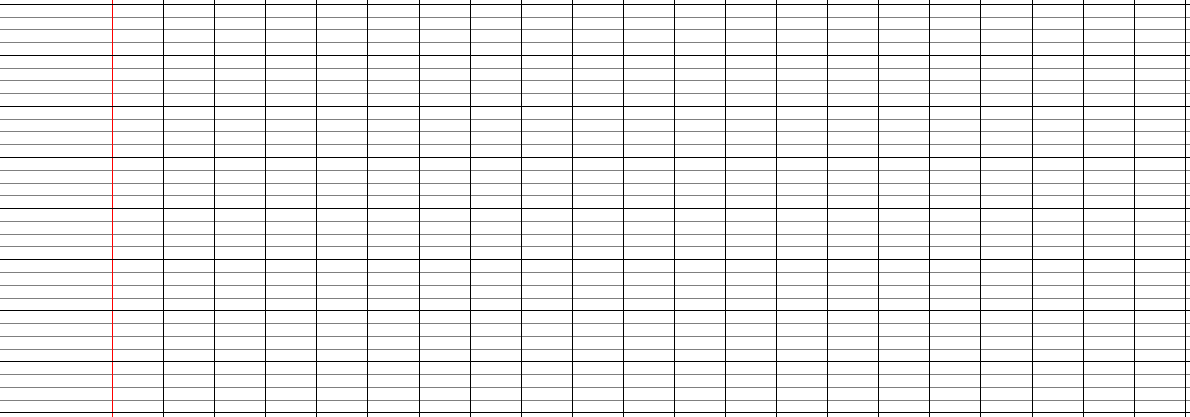 Le verbe
4
***
1
2
3
Dans chaque liste, barre le mot qui n’est pas un verbe.
nez – parlez – roulez – sentez – attendez
chantent – tombent – vent – partent – cachent
gratter – brûler – laver – allumer – boulanger
marchons – bousculons – bonbons – promenons - lançons
Souligne le verbe en rouge puis écris son infinitif.
La sorcière jette un sort à la princesse.
La fée dépose un peu de poudre sur sa tête.
Dans la mer, la sirène nage avec beaucoup de grâce.
Le lutin construit sa maison dans un champignon.
Le loup poursuit le petit chaperon rouge.
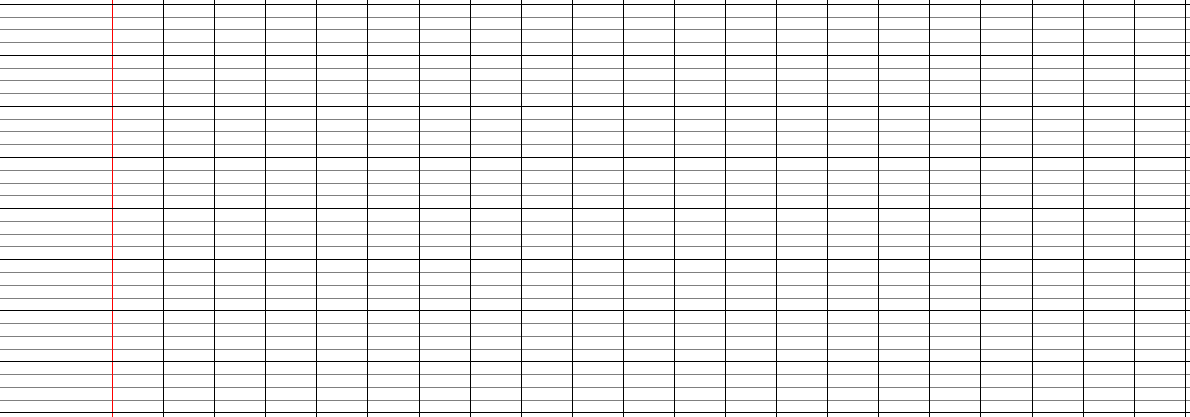 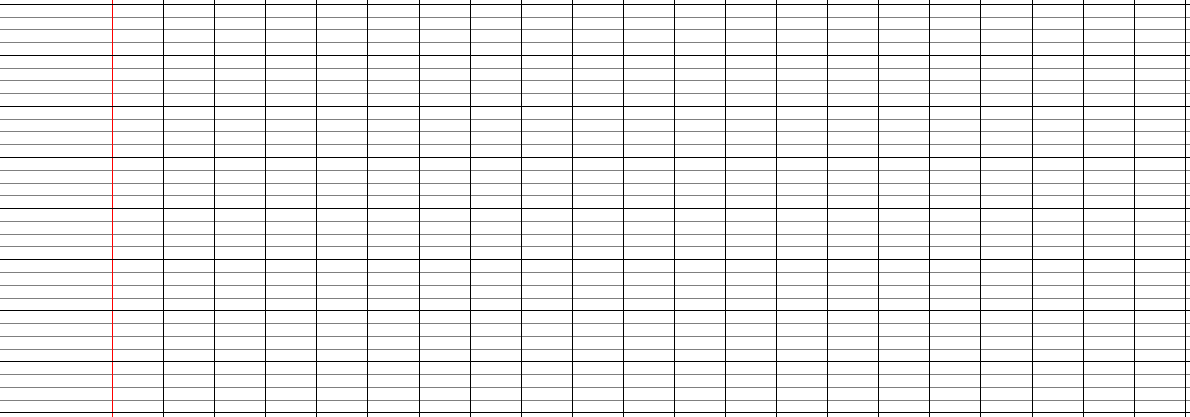 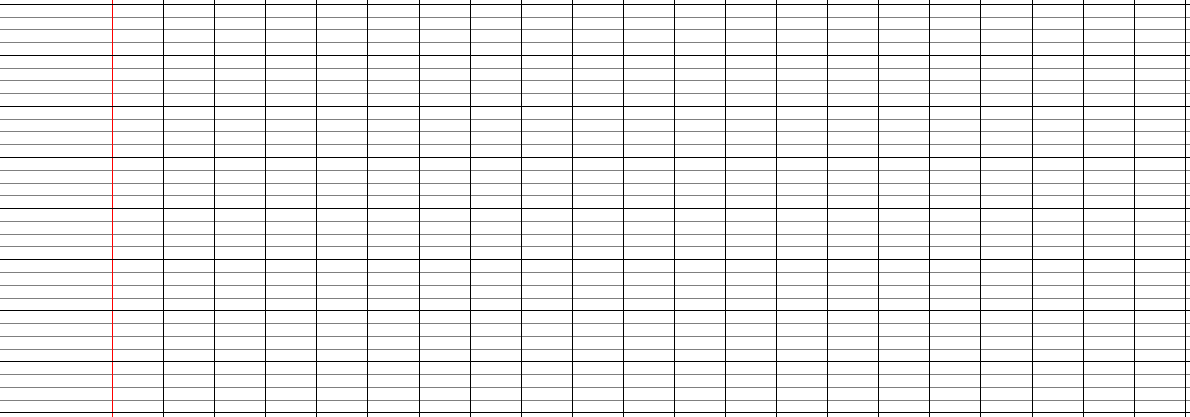 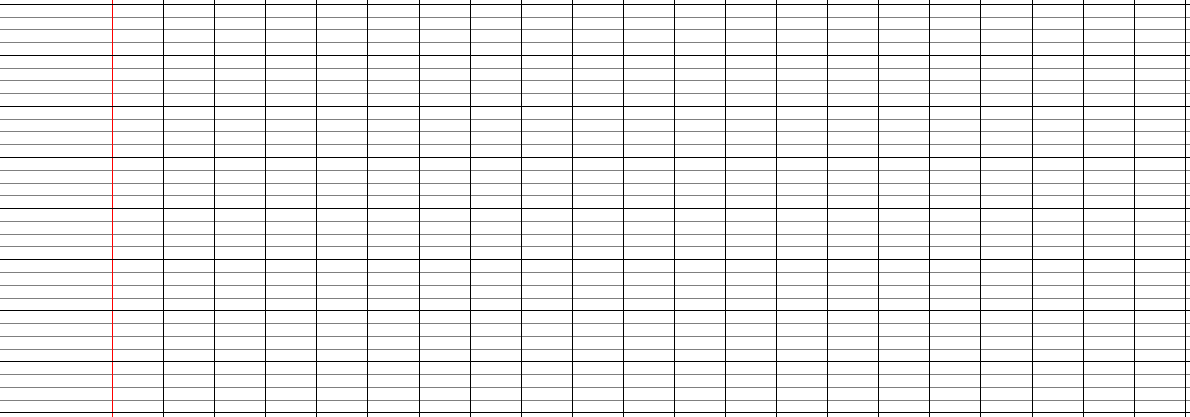 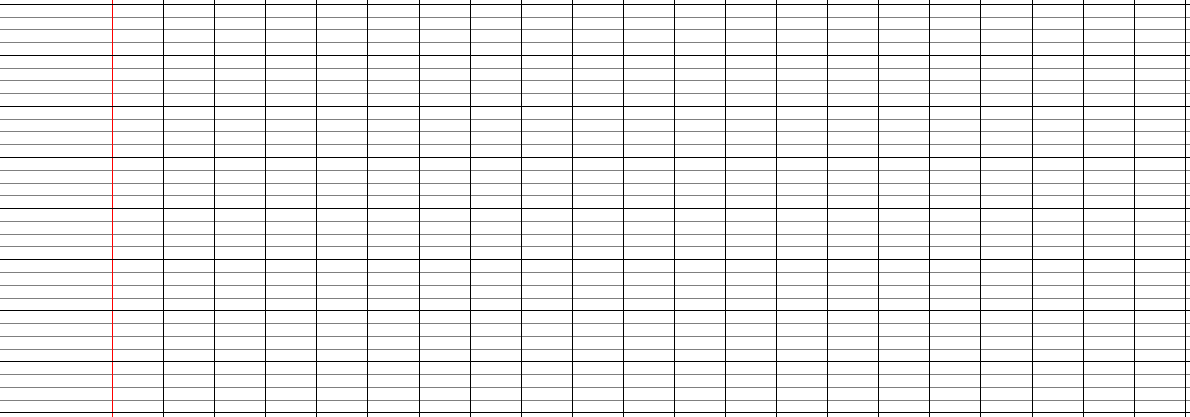 Recopie chaque phrase en changeant le temps.
Les pharaons portent une fausse barbe tressée.
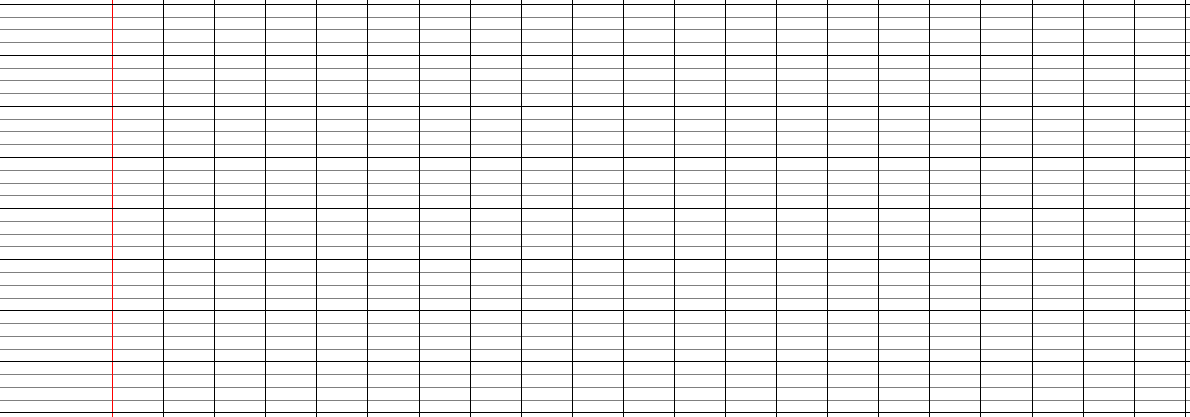 Les égyptiens construisent des pyramides pour leur pharaon.
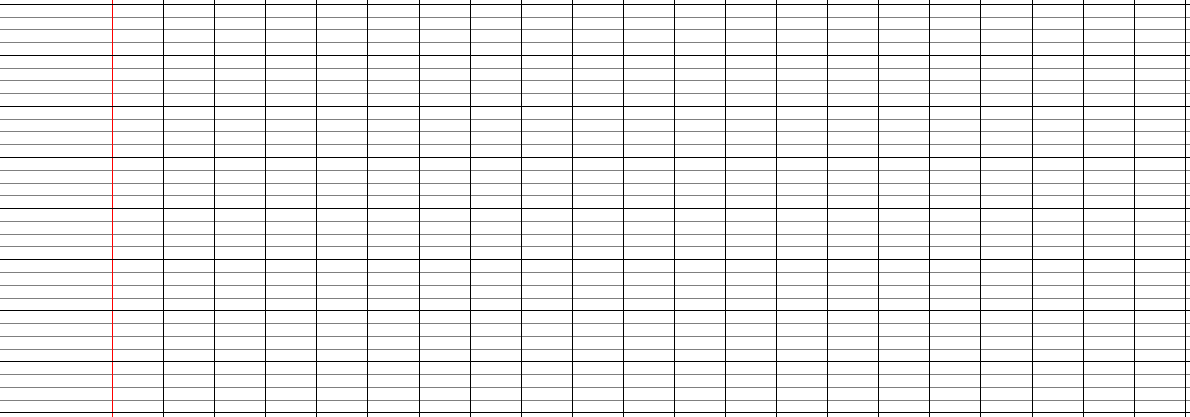 Le verbe
4
****
1
1
Recopie ces débuts de phrases et complète-les avec un verbe de ton choix. Souligne-le en rouge.
Au petit déjeuner, ma sœur …
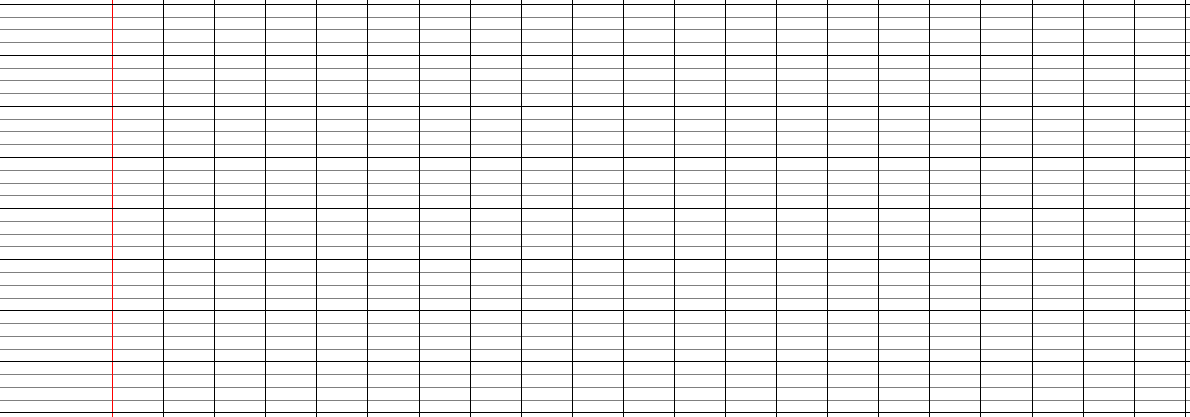 Demain, le pêcheur …
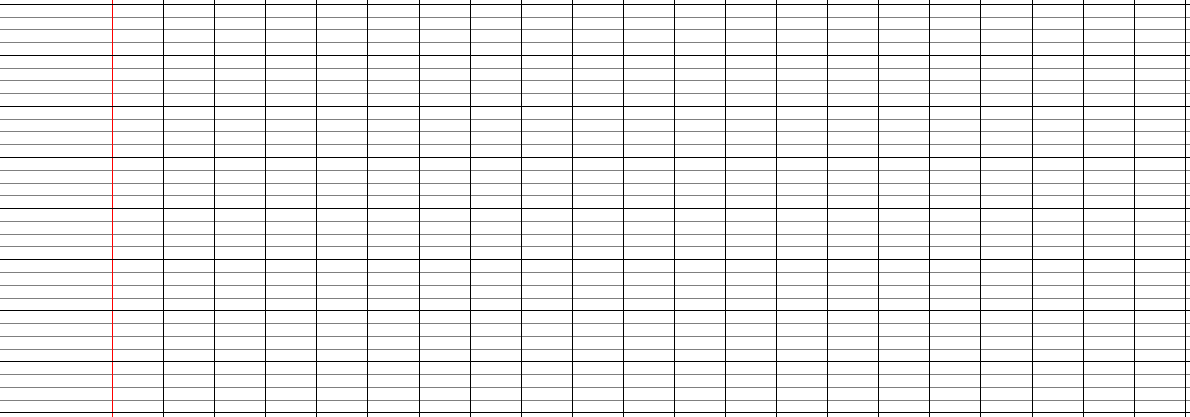 Tous les jours, ta grand-mère…
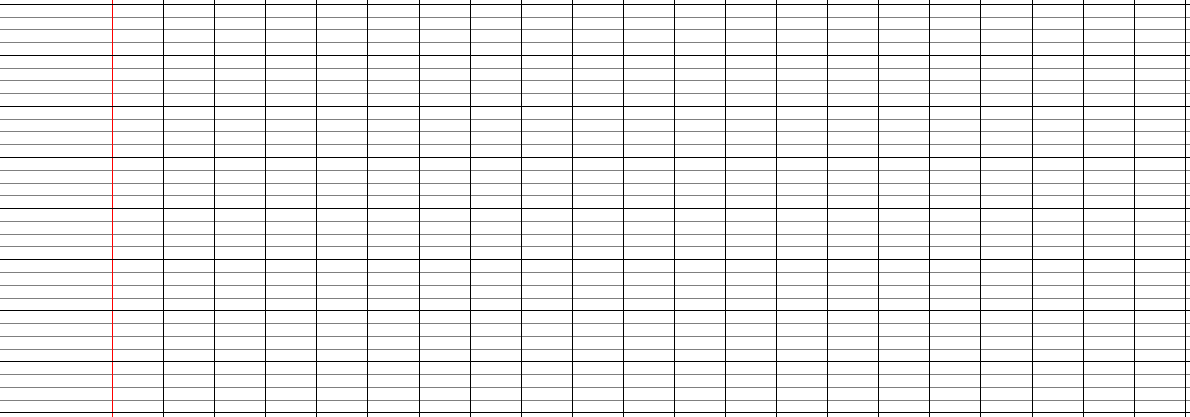 Souligne les verbes en rouge et indique leur infinitif.
La grand-mère habitait à une bonne demi-heure du village, tout là-bas, dans la forêt. A peine entrée dans la forêt, la petite fille rencontrait le loup. Comme elle ne connaissait pas sa méchanceté, elle n’avait pas peur du tout.
Alors que le loup courait vers la maison de la grand-mère, le petit chaperon rouge trainait et cueillait de jolies fleurs sauvages.
Texte adapté du conte « Le petit chaperon rouge ».
Le sujet du verbe
5
*
1
2
3
Dans chaque phrase, entoure en bleu le sujet du verbe en gras.
Toto le balai magique est heureux. La sorcière Kachou l’adore. Elle grimpe souvent sur son dos. Alors Toto s’envole dans le ciel. Ils se promènent longtemps ensemble. Le balai connait mille paysages. Il possède le placard le plus beau pour se reposer. Mais un jour, notre héros devient tout triste...
Dans chaque phrase, souligne le verbe en rouge et entoure le sujet en bleu.
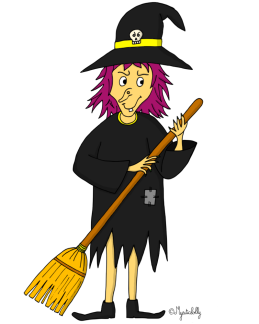 Le balai magique dort dans son placard.
L’eau bout dans le grand chaudron.
La sorcière Kachou cherche un sort dans son grimoire.
Relie chaque groupe nominal par le pronom personnel qui lui correspond.
Le sujet du verbe
5
**
1
2
3
Dans chaque phrase, souligne le verbe en rouge et entoure le sujet en bleu..
Les légumes de ma grand-mère poussent vite dans son potager.
En hiver, Marion adore les batailles de boules de neige.
Dans la classe, les enfants décorent le sapin de Noël.
Récris chaque phrase en remplaçant le sujet par un mot ou groupe de mot de la liste sans changer le sens de la phrase.
les deux fillettes – vous – son père et sa mère – elle – le tracteur
Ses parents viennent la chercher à l’école tous les soirs.



La voiture du voisin ne démarre pas ce matin.



Julia et Delphine jouent à la marelle dans la cour de récréation.
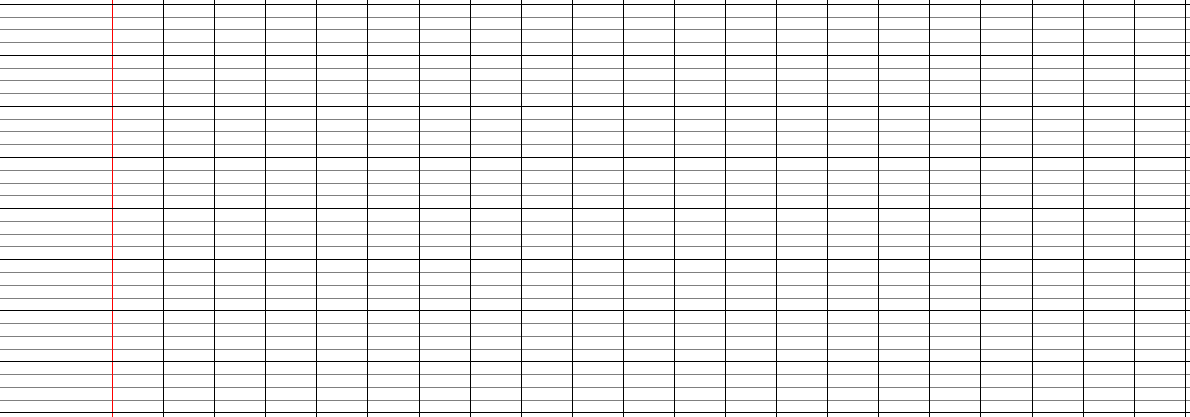 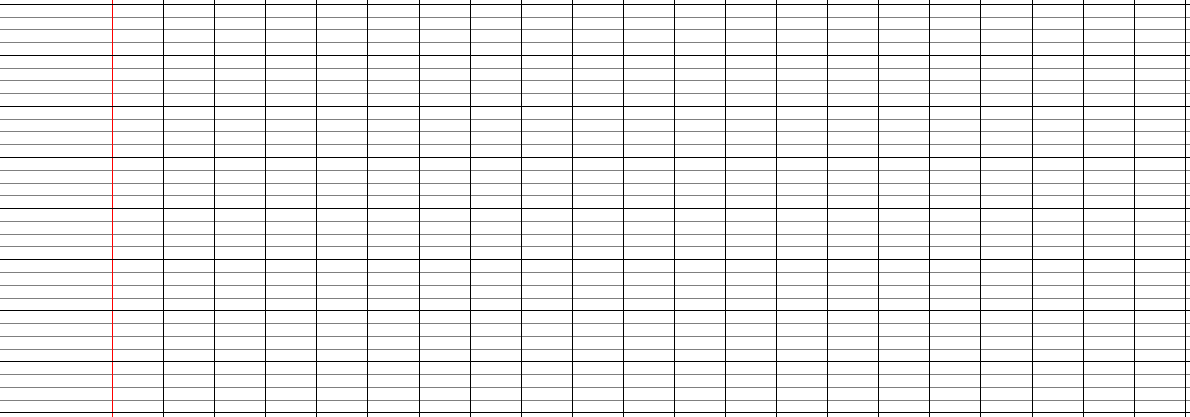 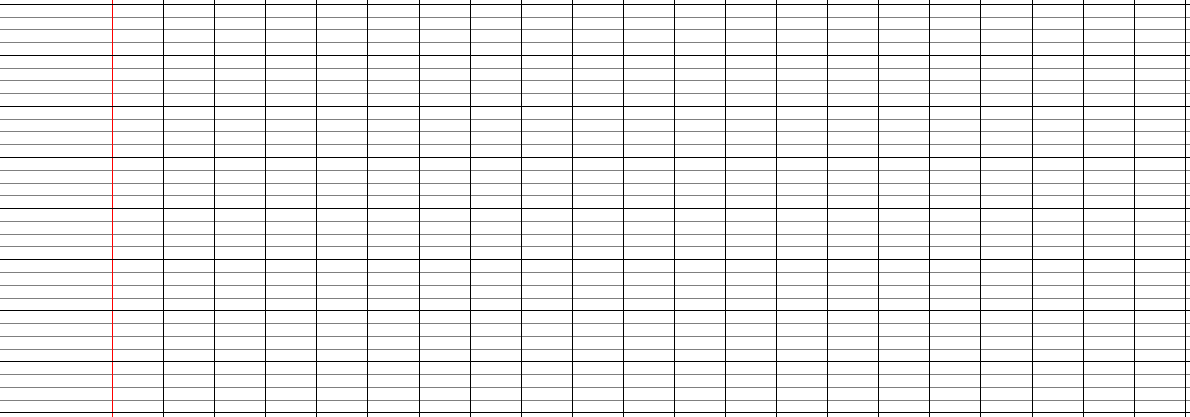 Pour chaque phrase, entoure en bleu le sujet du verbe et remplace-le par un pronom personnel.
Les dinosaures existaient bien longtemps avant les hommes.
Le rhinocéros chargent la tribu de Yakouba.
La petite Rafara est prisonnière du monstre Trimobe.
_____
_____
_____
Le sujet du verbe
5
***
1
2
3
Dans chaque phrase, souligne le verbe en rouge et entoure le sujet en bleu..
L’éléphant d’Afrique est un des plus gros mammifères.
La puce peut peser un gramme.
La souris mesure quelques centimètres.
Certains éléphants dépassent trois mètres de hauteur.
Récris chacune de ces phrases en remplaçant le sujet par un pronom personnel.
Le soleil brille sur la plage.

Les bateaux rentrent au petit matin.

Maman et Manon vont acheter du poisson.
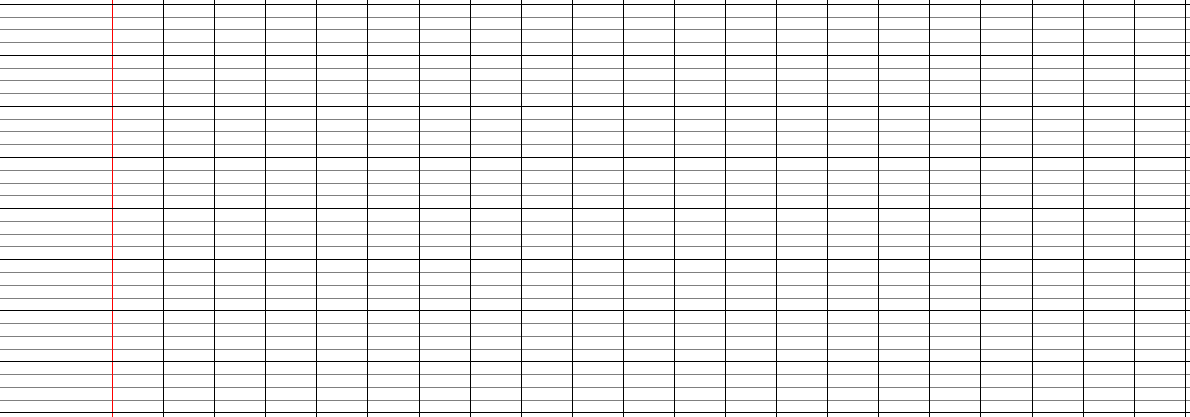 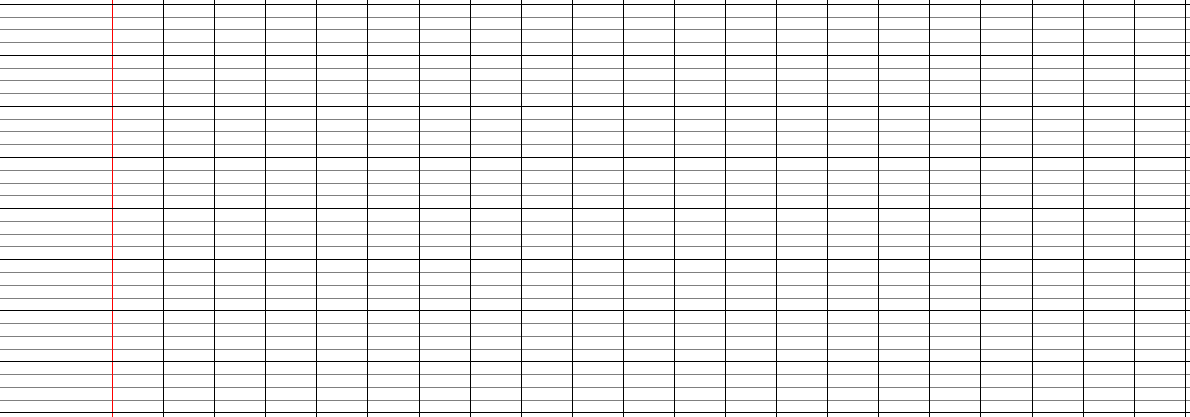 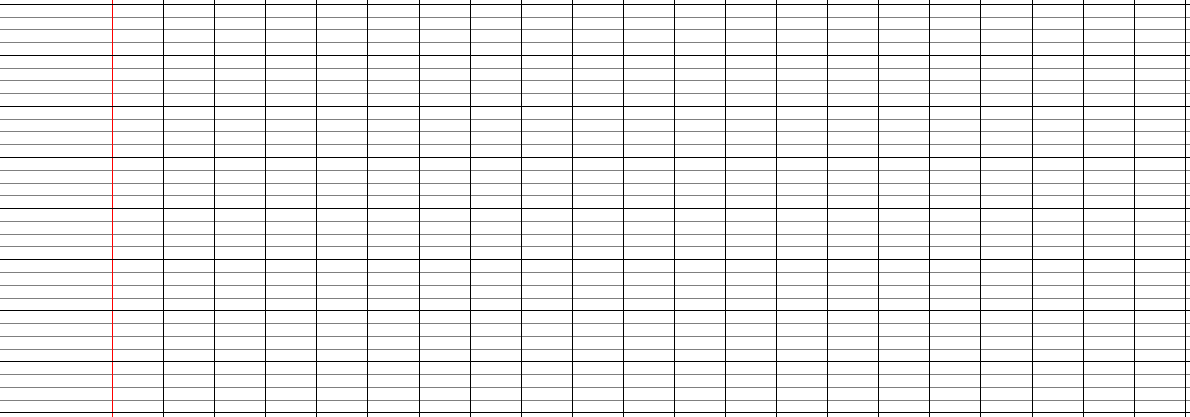 Récris chacune de ces phrases en remplaçant le pronom personnel par un groupe nominal.
Elles aiment beaucoup aller au cinéma ensemble.

Il préfère manger du gâteau au chocolat.
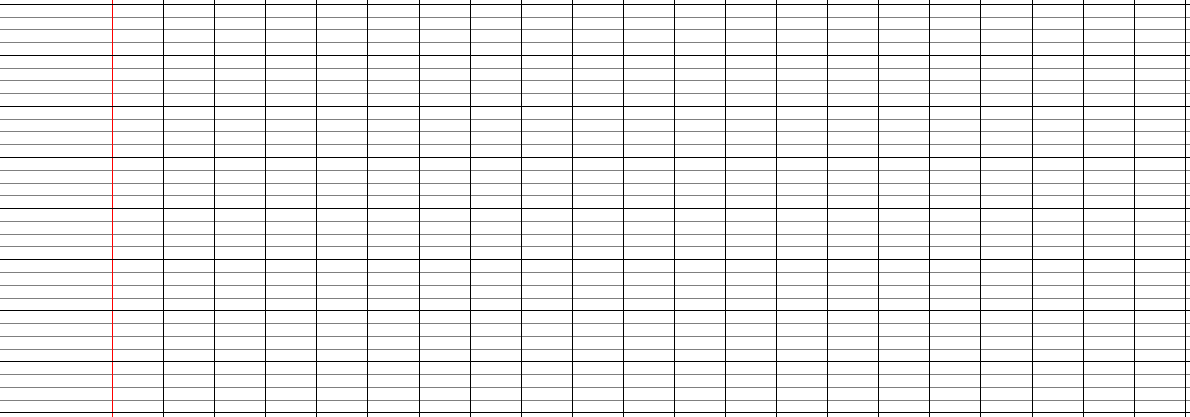 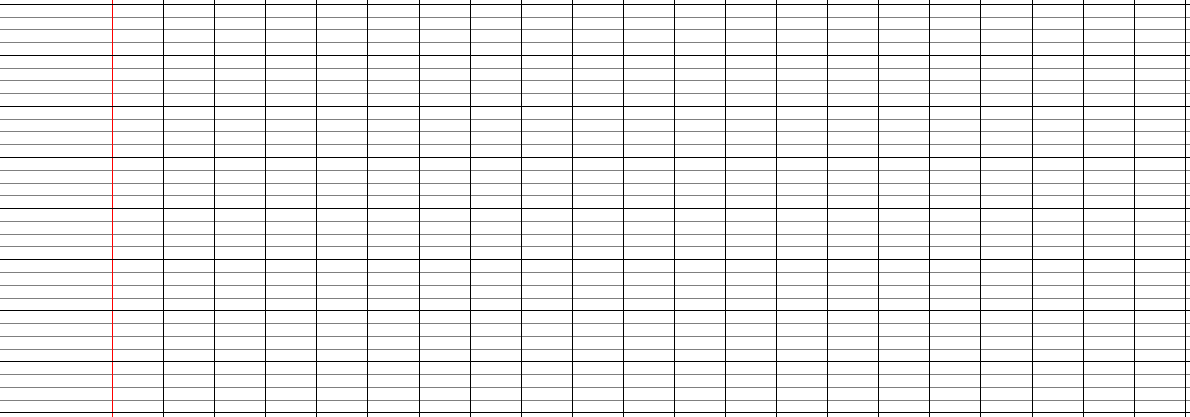 Le sujet du verbe
5
****
1
2
3
Dans chaque phrase, souligne le verbe en rouge et entoure le sujet en bleu..
Les habitants sont nombreux sur le continent asiatique.
Avec son armée, il remporte de nombreuses victoires.
L’eau et les sels minéraux montent jusqu’aux feuilles.
Enzo et son frère rangent leurs jouets dans la malle.
Récris chacune de ces phrases en remplaçant le sujet par un pronom personnel.
Les abeilles butinent au printemps.

L’apiculteur recueille le miel avec précaution.

Ensuite, tes parents achèteront un grand pot.
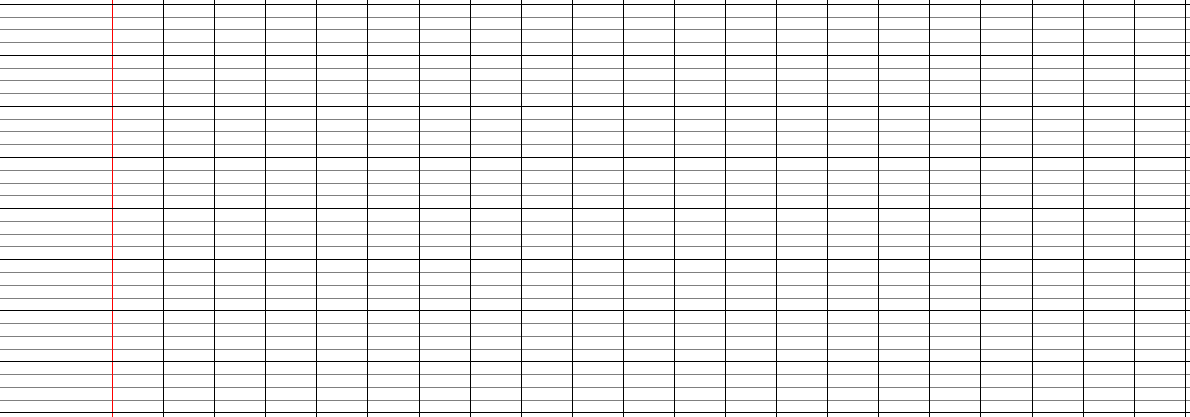 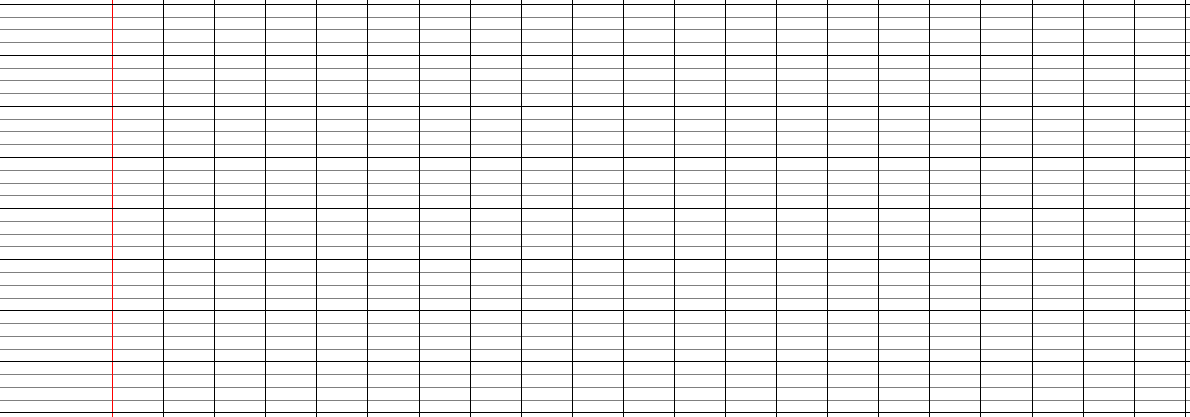 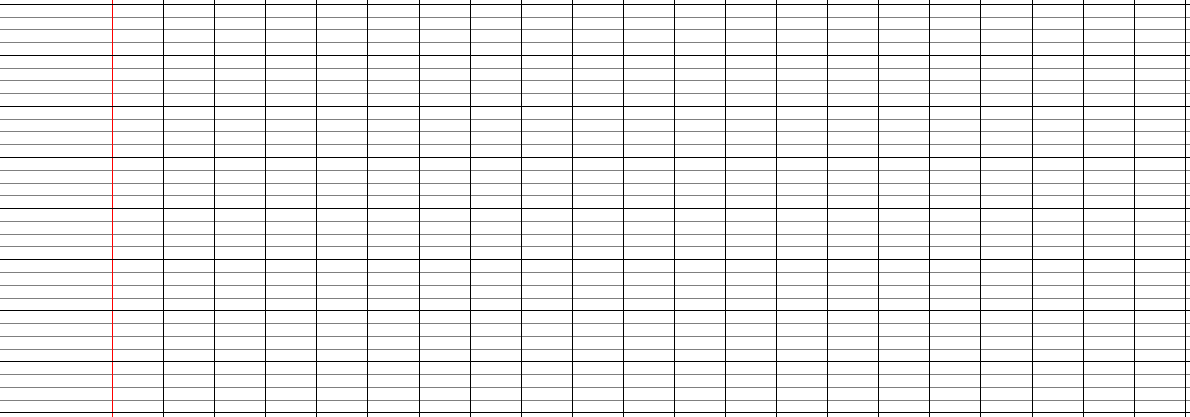 Récris chacune de ces phrases en remplaçant le pronom personnel par un groupe nominal.
Elle coulait dans le lavabo.

Ils lisent un livre tous les soirs à leurs enfants.
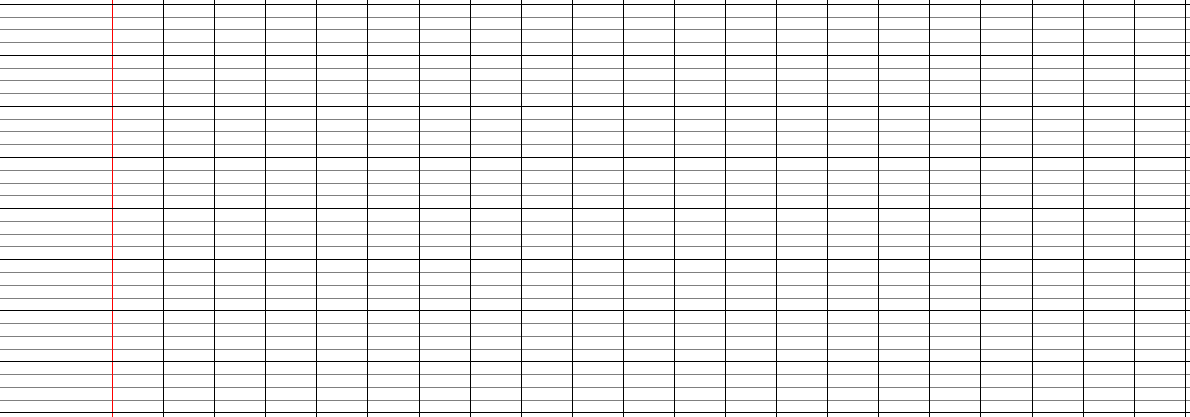 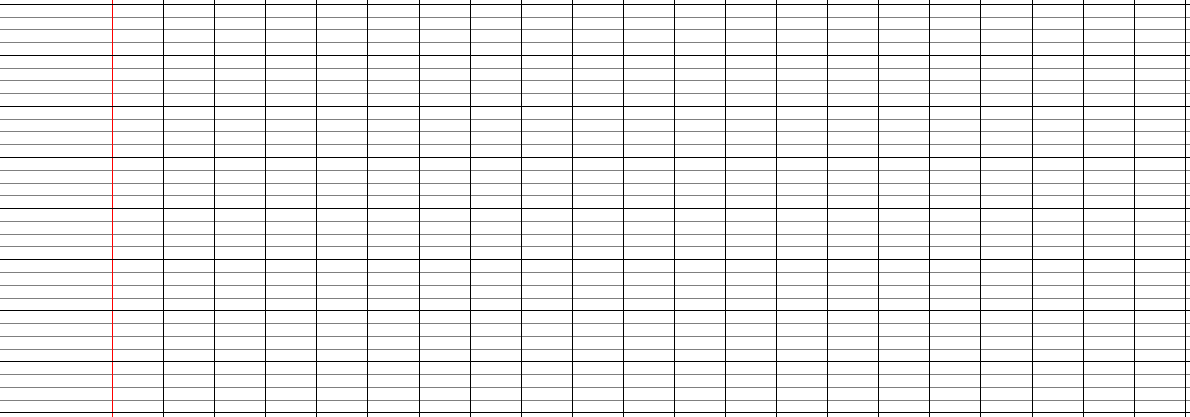 Le pronom personnel sujet
6
*
1
2
3
Relie chaque groupe sujet au pronom personnel qui correspond.
Entoure le groupe sujet qui est remplacé par le pronom personnel en gras.
Remplace les groupes nominaux soulignés par un pronom personnel qui convient.
Elles veillent sur la petite princesse. (les trois magiciens – les trois fées)
Elle lit un livre passionnant. (la fillette – le garçon)
Il joue à un jeu d’aventures. (mon frère – ma sœur)
Ils partagent leur goûter. (les filles – les enfants)
Dans la cour, les enfants jouent à de nombreux jeux. Lina saute à la corde pendant que Julien et Thomas se lancent dans une partie de foot. Pendant ce temps, le maitre et moi surveillons tout ce petit monde. Ah que le temps de la récréation est doux !
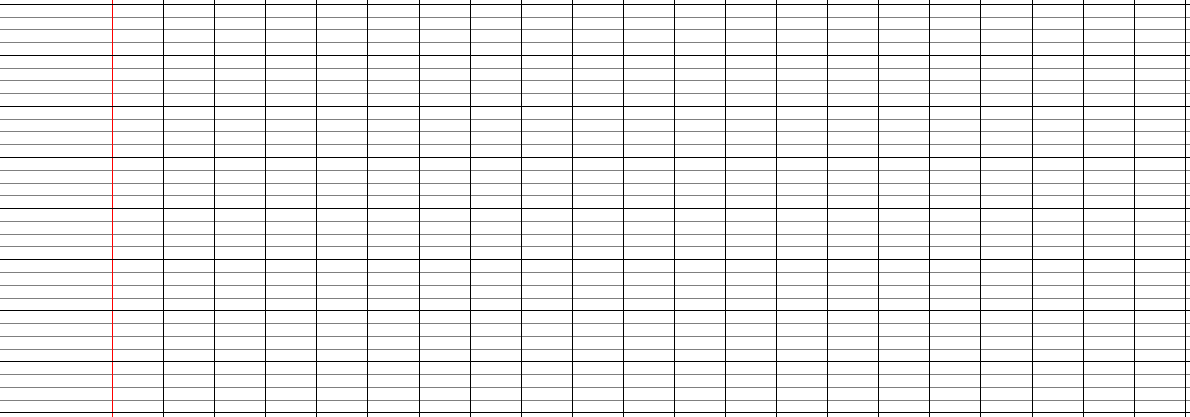 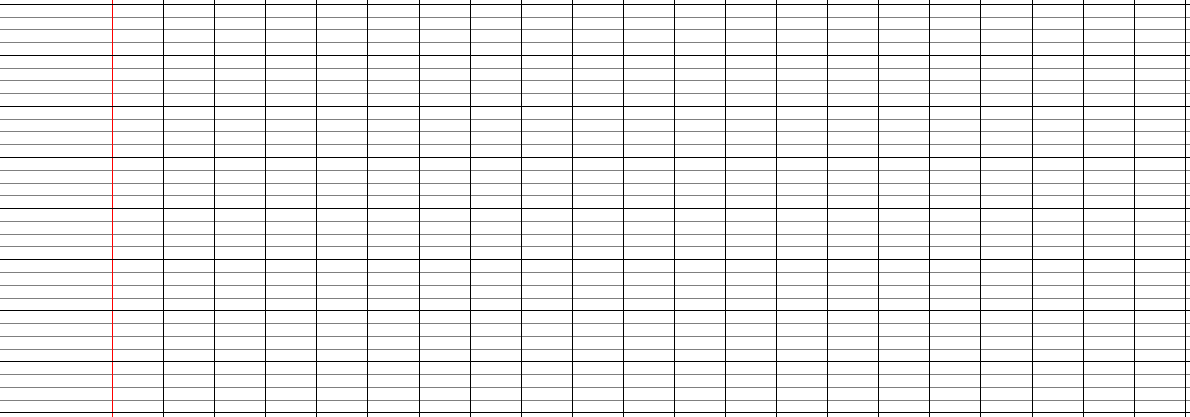 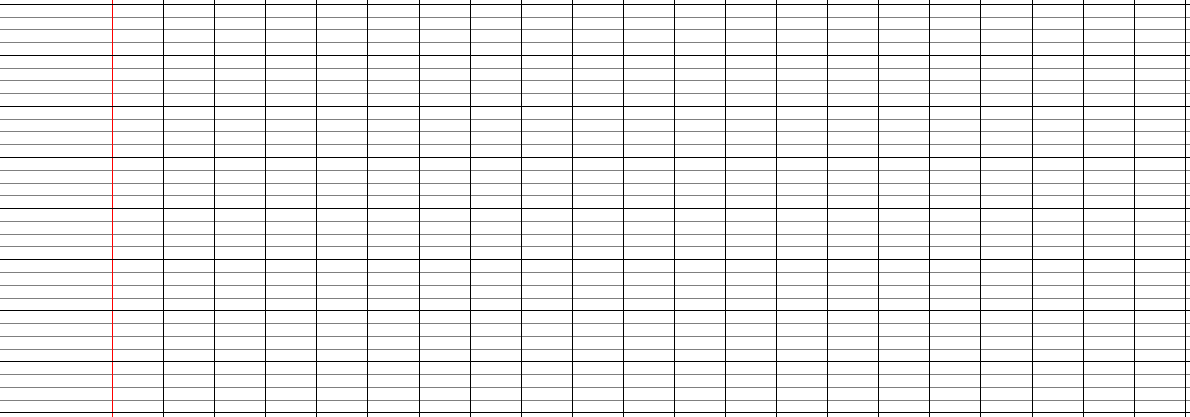 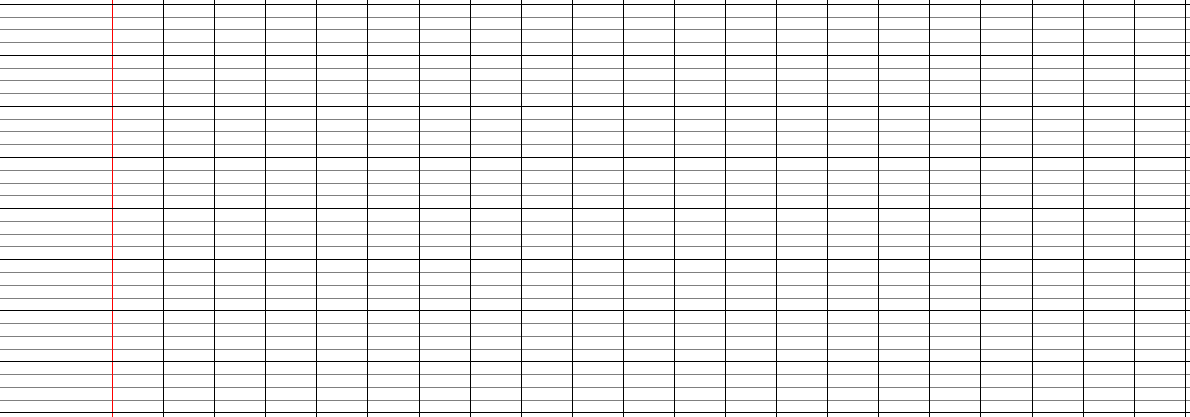 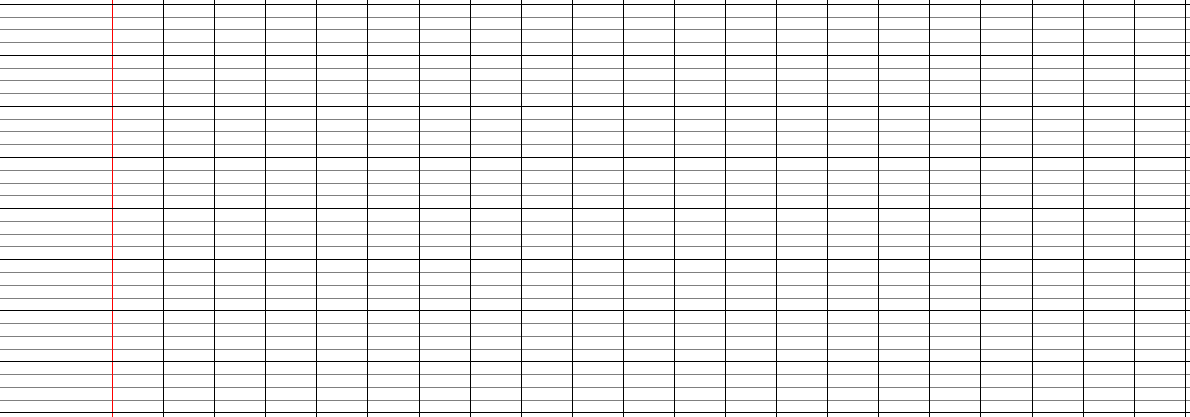 Le pronom personnel sujet
6
**
1
2
3
Recopie les phrases en remplaçant le groupe nominal sujet par un pronom personnel qui convient.
Complète les phrases suivantes par le pronom personnel demandé.
Lis la première phrase, puis, pour chaque phrase, indique qui est remplacé par le pronom personnel en gras.
Au printemps, les jonquilles poussent dans les bois.

La chenille et le papillon sortent d’une touffe d’herbe.

Julie et moi allons au marché.
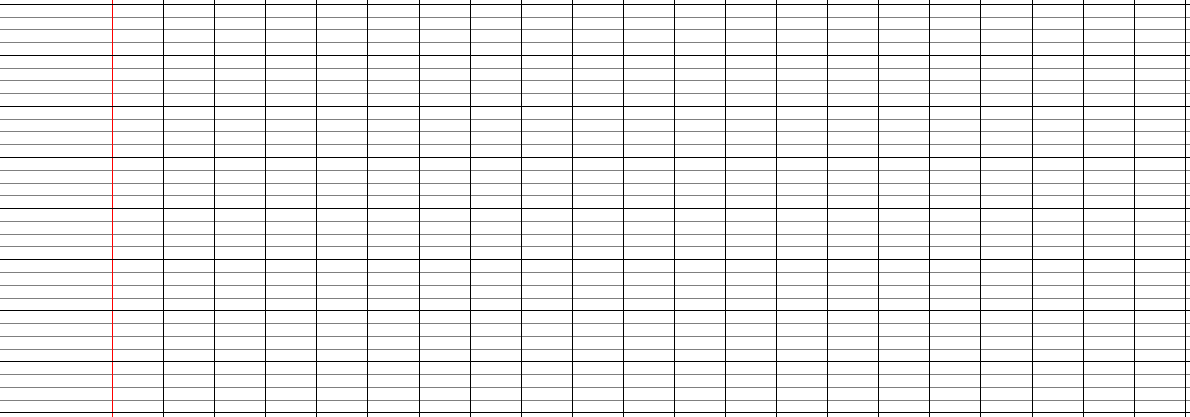 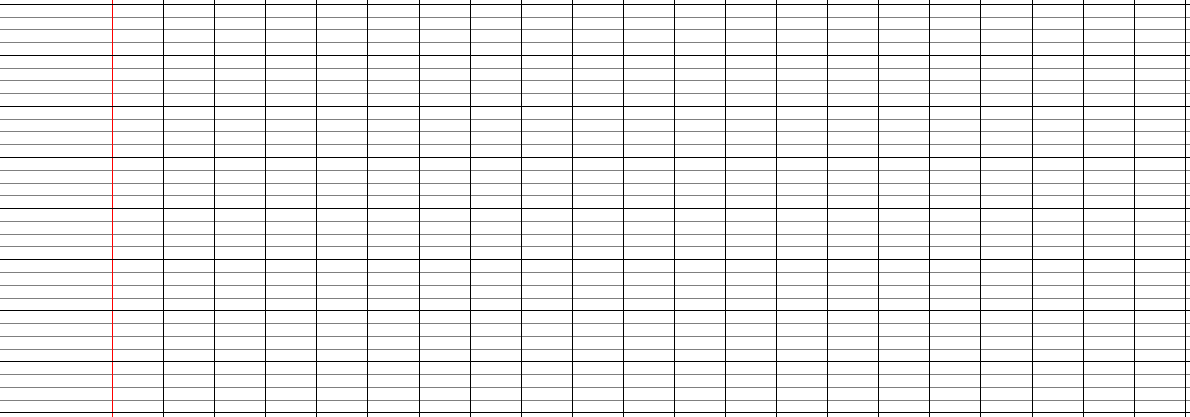 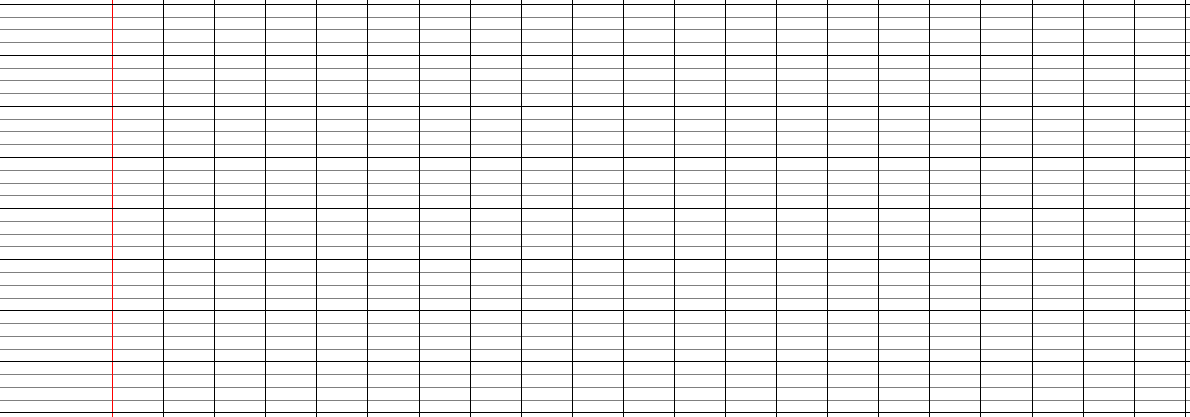 Mes grands-parents n’ont pas eu la chance d’aller à l’école. ______ (3ème pers. du plur.) ne savent pas lire et c’est une grande tristesse. Quand _____ (1ère pers. du sing.) pense à eux, des vagues de larmes se forment au bord de mes cils. C’est pourquoi, ______ (1ère pers. du plur.) leur rendons souvent visite.
Le théorème de Mamadou de Azouz Begag
La boulangère vend une baguette au client.
Il lui tend un billet de cinq euros. ________________________________
Elle lui rend la monnaie. ________________________________________
Ils se saluent poliment. ________________________________________
Le pronom personnel sujet
6
***
1
2
3
Recopie les phrases en les complétant par le pronom personnel qui convient.
Relie les pronoms personnels sujet au groupe verbal qui convient.
Pour chaque phrase, entoure le pronom personnel et indique s’il est au singulier ou au pluriel.
Ex : Elle m’appelait. ~ singulier
Quand j’aurais dix ans, _______ regarderai la télévision le soir.
Quand nous viendrons te voir, _______ dormirons chez toi.
Si vous n’êtes pas sages, ________ n’irez pas au cinéma.
Il avait beaucoup de fièvre. ______________________
Elle pleurait à chaudes larmes. ______________________
Elles me cherchent partout. _______________________
Vous jouez avec moi. _________________________
Tu es blond. ________________________
Je suis sage. ________________________
Le pronom personnel sujet
6
****
1
2
Entoure les pronoms personnels dans les phrases suivantes.
Utilise des pronoms personnels pour éviter les répétitions dans ces phrases.
Tu sors ton vélo du garage et tu pars te promener dans le village.
Quand nous sortons entre amis, nous dansons toute la nuit.
Ces chanteurs sont fabuleux, ils chantent à merveille !
La maitresse est agacée car vous parlez bien trop fort.
Pour ne pas froisser leurs robes, elles les rangent dans l’armoire.
Chaque vendredi soir, tu vas voir un film au cinéma du quartier.
Le soleil se lève à l’Est. Le soleil se couche à l’Ouest.

Les étoiles apparaissent à la nuit tombée. Les étoiles se comptent par milliards.

Le petit singe se balance de branche en branche. Le petit singe s’amuse beaucoup.

Les girafes ont un grand cou. Les girafes mangent les feuilles hautes des arbres.
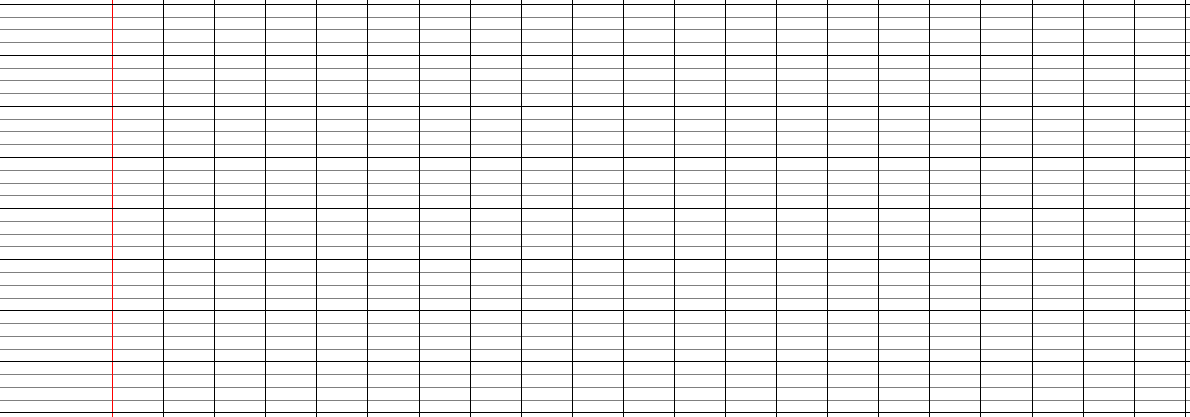 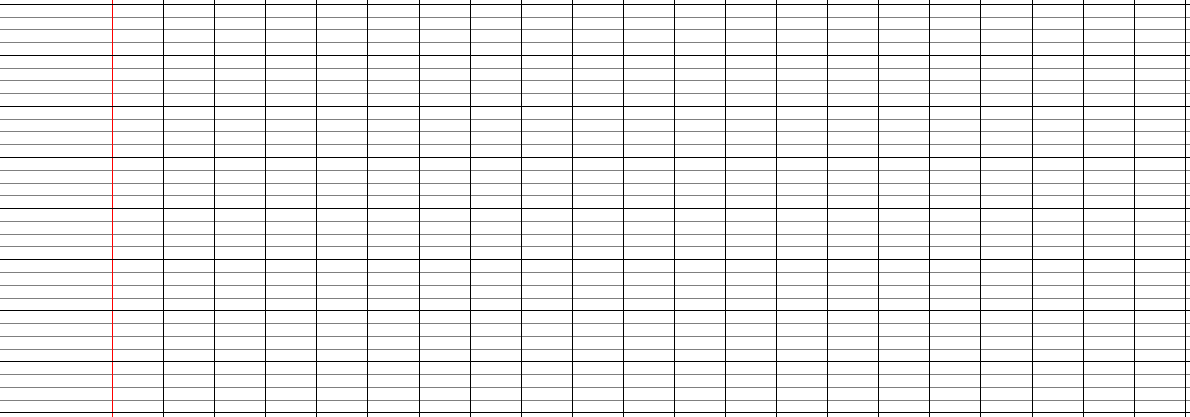 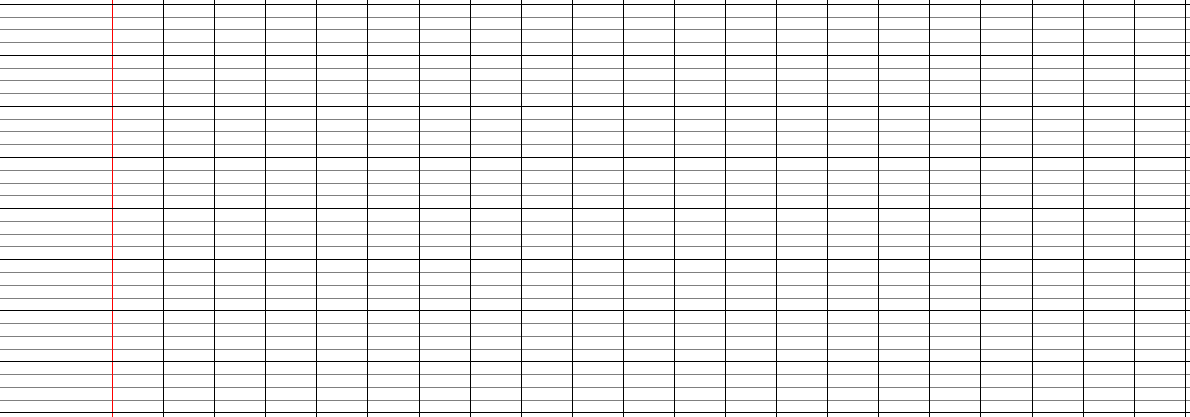 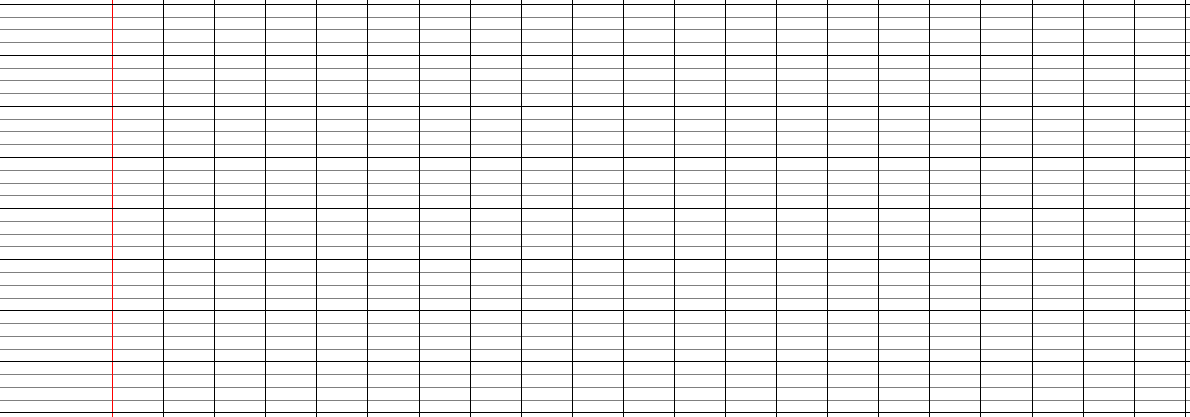 Le nom
7
*
1
2
3
4
Complète le texte suivant avec les noms qui conviennent.
Dans les groupes de mots suivants, entoure le nom.
Souligne les noms dans les phrases suivantes.
Indique si le nom souligné est un nom commun ou un nom propre.
homme – informations – réchauffement – température - gaz
Tu as certainement dû entendre parler du _________________ climatique, car il en est de plus en plus question aux __________________. La ________________ de la Terre augmente, et l‘______________ en est le principal responsable à cause notamment du rejet des ____________ à « effet de serre ».
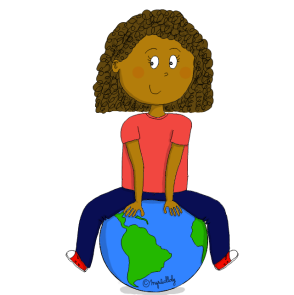 un petit lapin
une voiture rapide
un arbre feuillu
des étoiles filantes
une belle fleur
une salade verte
un poisson rouge
une méchante sorcière
L’avion se pose sur la piste.
Le chien aboie après le facteur.
Ma sœur regarde la télévision.
La voisine ramasse le linge.
La France a gagné la coupe du monde.
Delphine attrape des papillons.
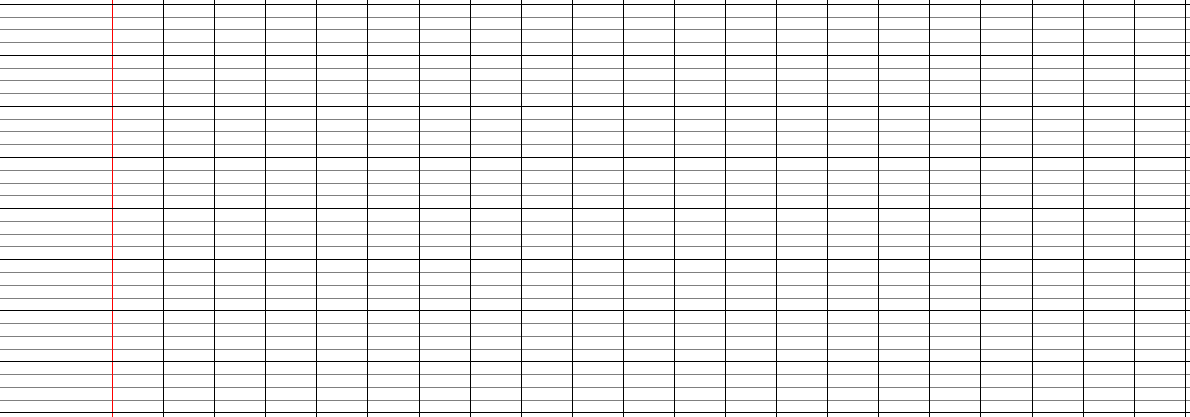 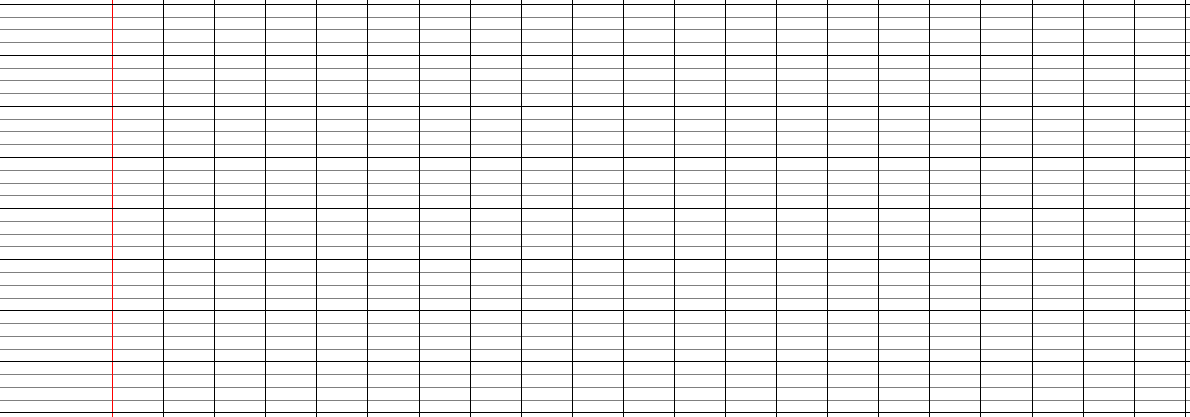 Le nom
7
**
1
2
3
Dans les phrases suivantes, souligne en bleu les noms communs et en vert les noms propres.
Dans ces phrases, les mots en gras sont les mêmes. Surligne ceux qui sont des noms.
Ecris le nom qui correspond à chaque définition.
La lettre est partie de Mende.
La radio diffuse les informations de Lozère.
Ton cousin a pris l’avion à Paris.
Justine achète un nouveau sac.
Son frère rêve des vacances.
J’ai fait un rêve étrange cette nuit.
Mon cousin voyage à travers le monde.
Le voyage en avion est très long.
On ne doit pas parler la bouche pleine.
Cette voiture bouche la circulation.
Cette danse est difficile à apprendre.
La ballerine danse avec grâce.
Je l’utilise pour transporter mes affaires d’école.
Un animal avec une longue trompe et des défenses.
On le met sur la brosse à dents.
On s’assoit dessus pour manger à table.
Un fruit jaune et allongé.
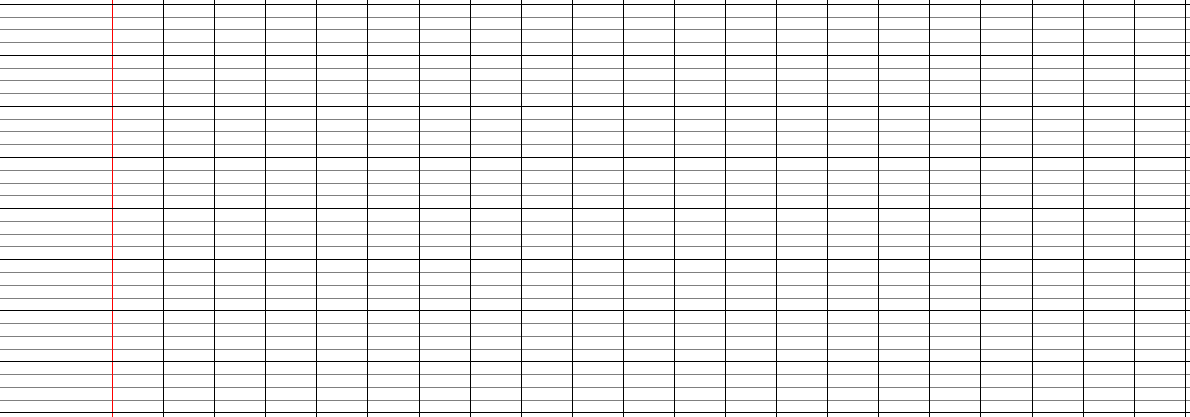 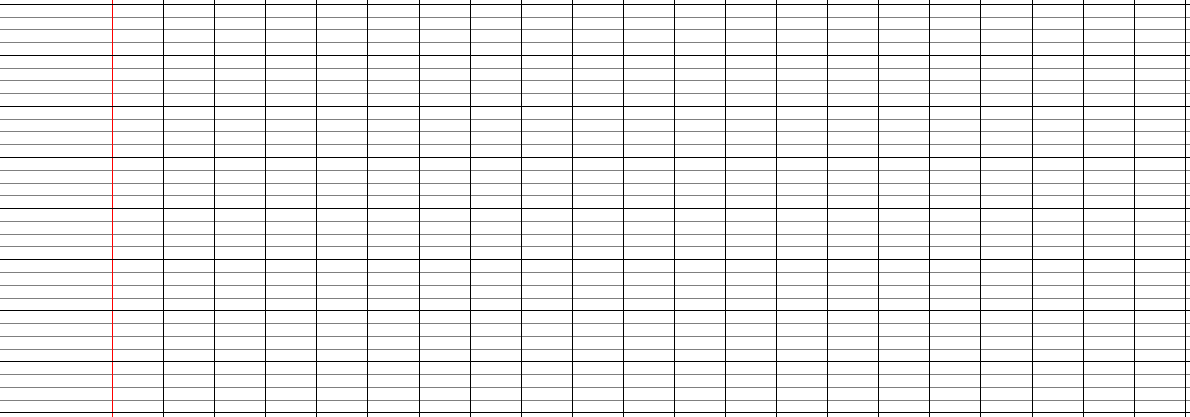 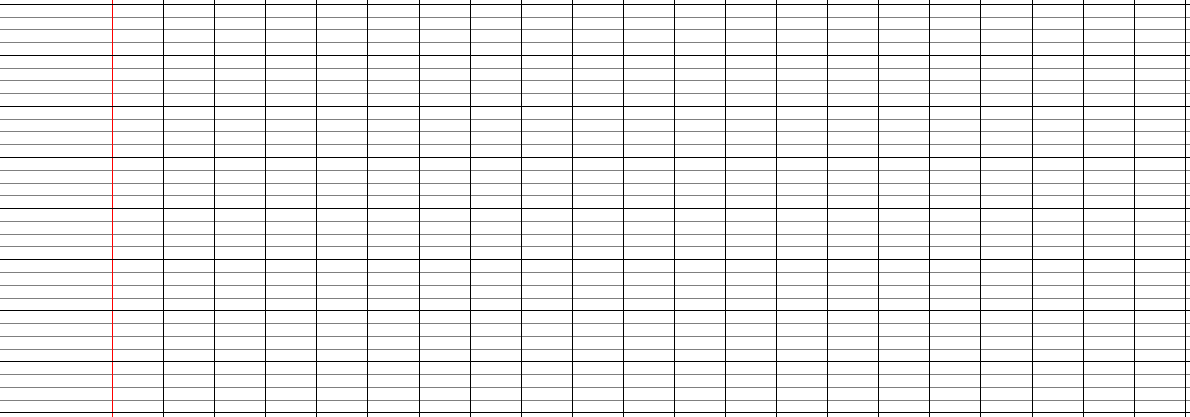 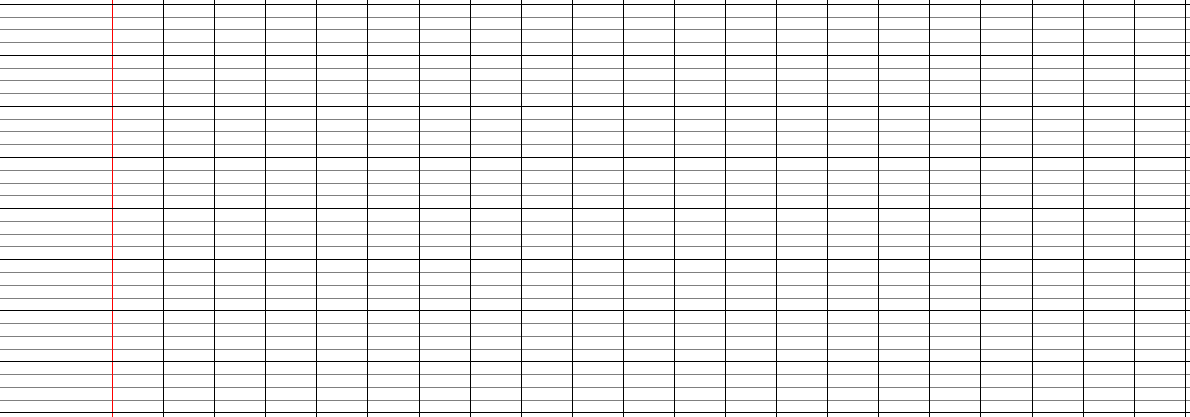 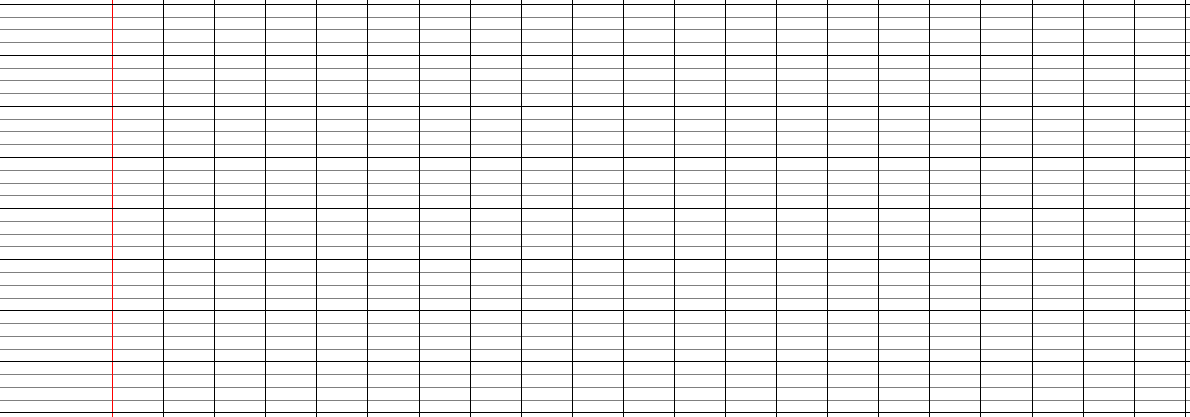 Le nom
7
***
1
2
3
Recopie les noms des phrases dans la bonne colonne.
Relie à la règle le nom propre au nom commun.
Trouve le nom qui correspond à chaque verbe.
Ex. : regarder ~ le regard
Picasso est un peintre célèbre. – En France, l’école est obligatoire. 
Alice apprend sa leçon. – Cette semaine, les voisins adoptent un chien.
chanter
rêver
danser
voyager
jouer
arroser
téléphoner
sabler
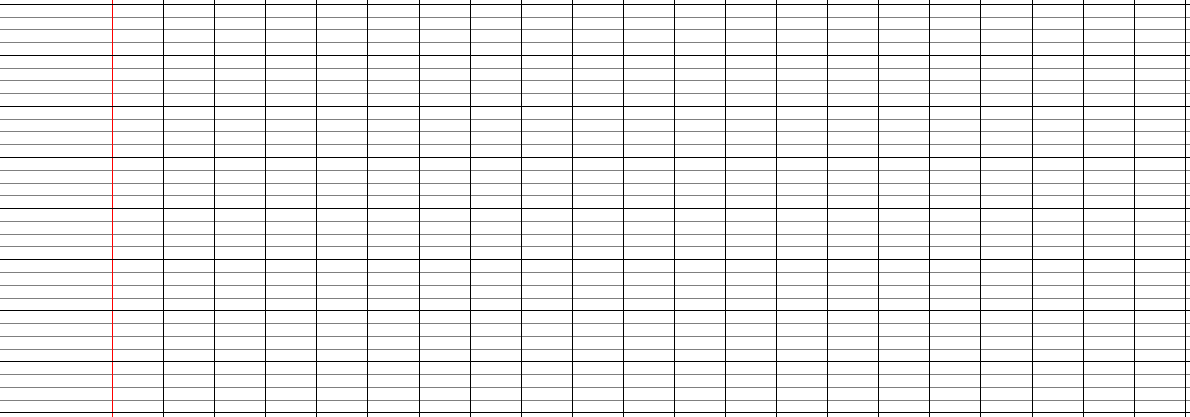 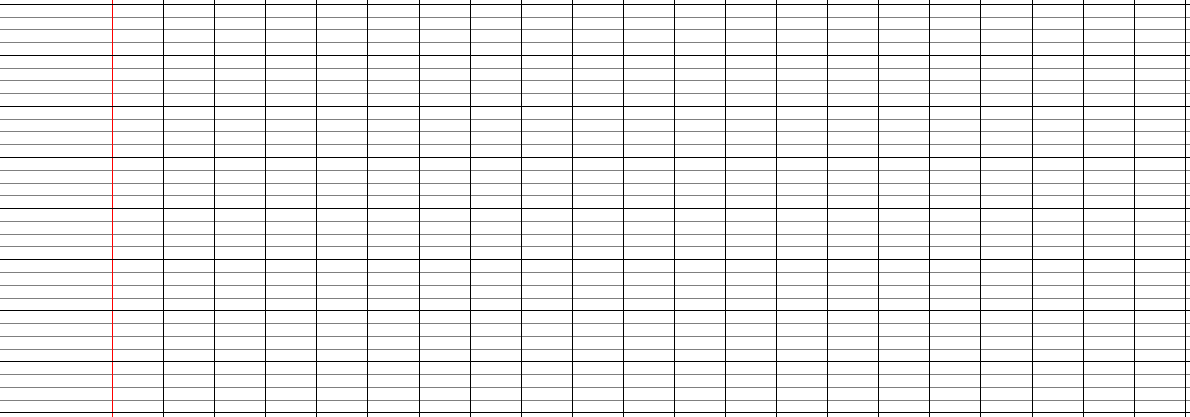 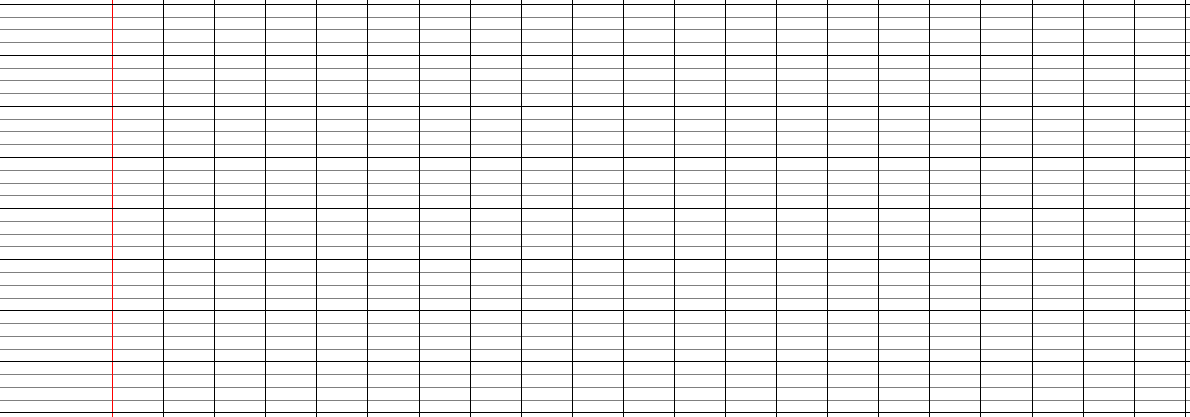 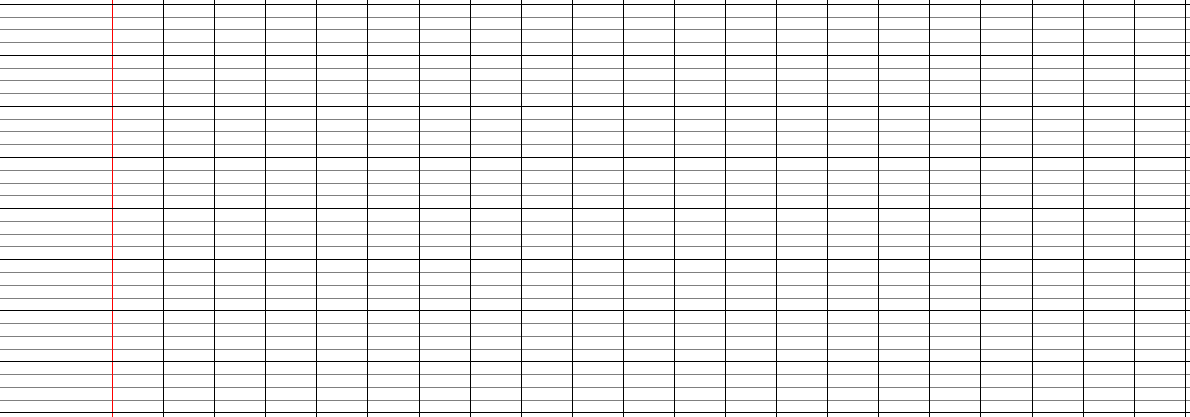 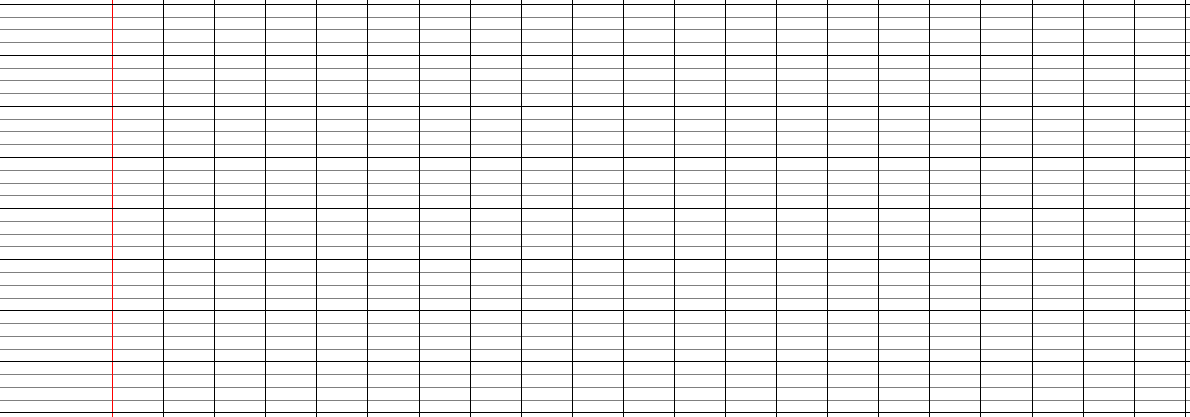 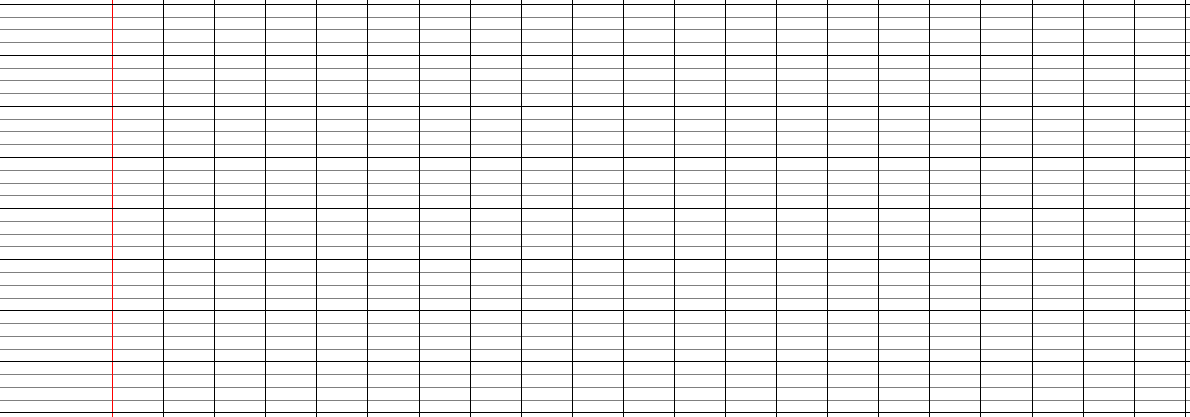 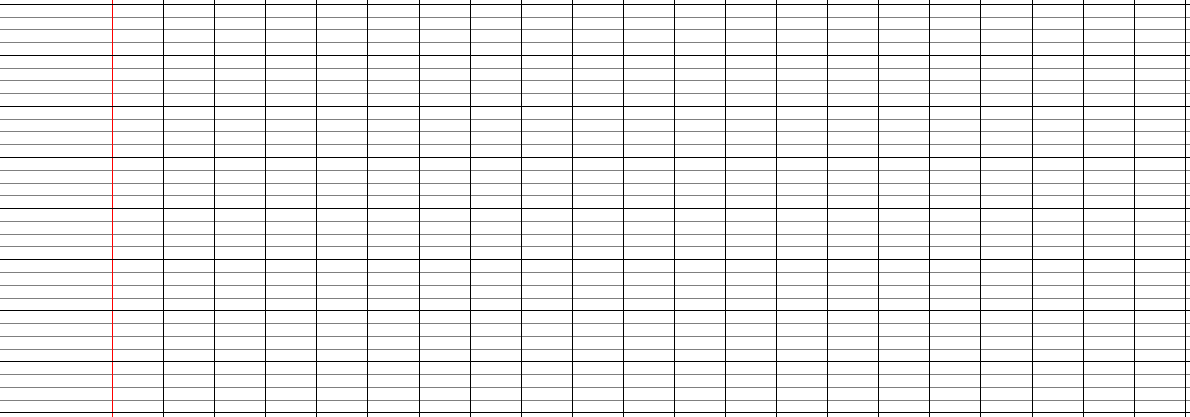 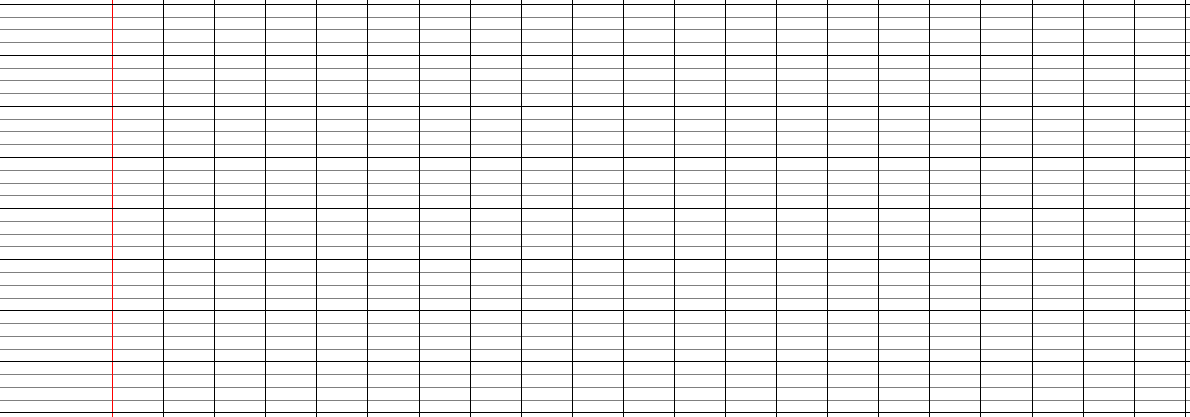 Le nom
7
****
1
2
3
Ecris un nom propre pour chaque nom commun.
Ecris un nom commun pour chaque nom propre.
Décris ce personnage (nom, vêtements...).
une ville
un pays
un acteur
un président
un département
une planète
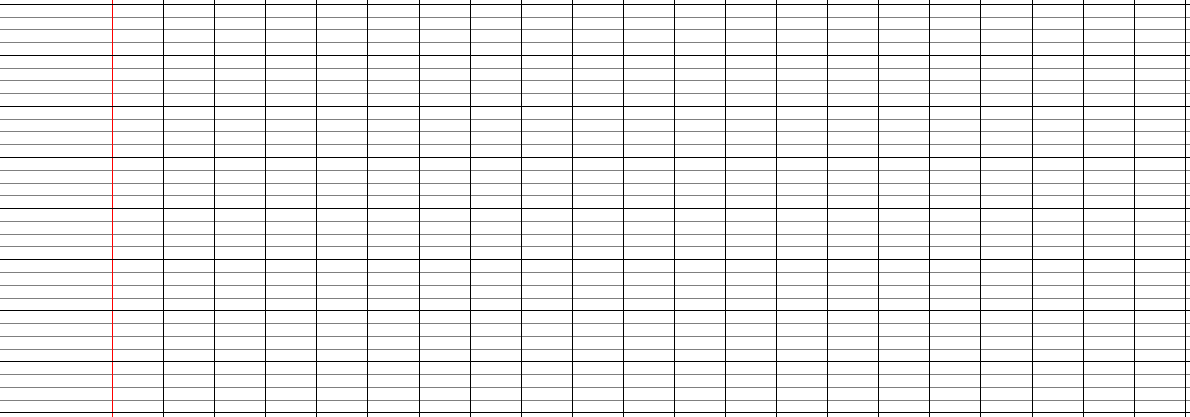 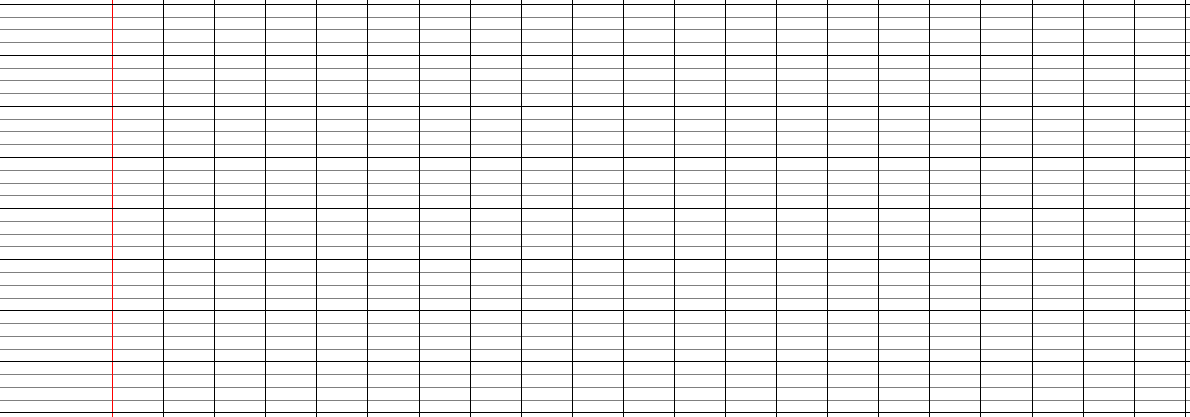 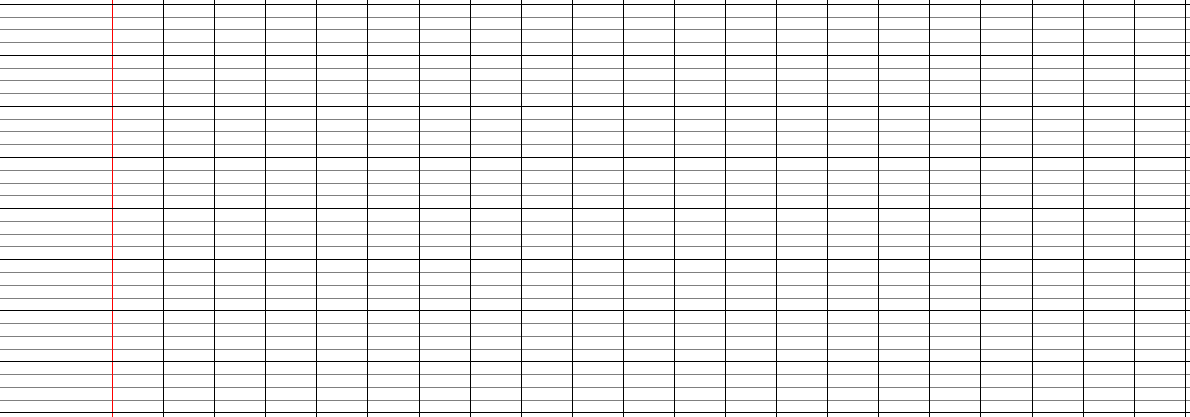 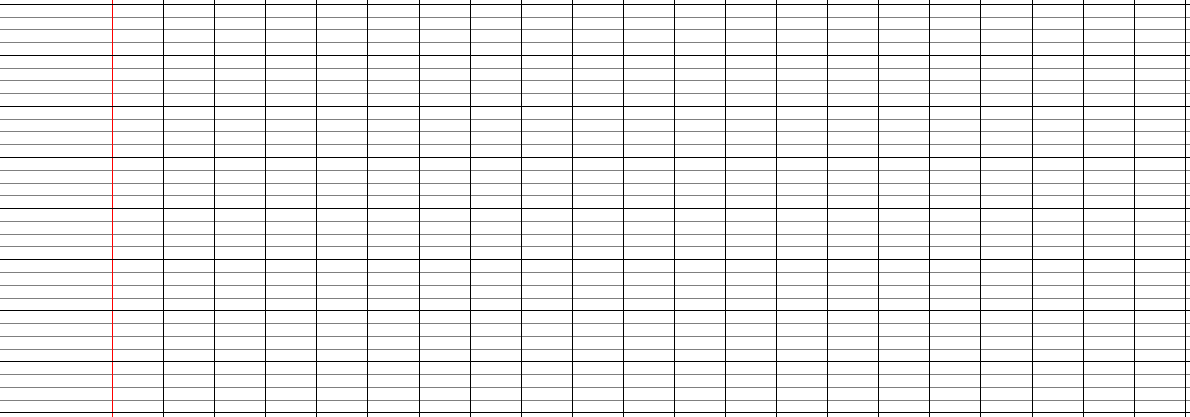 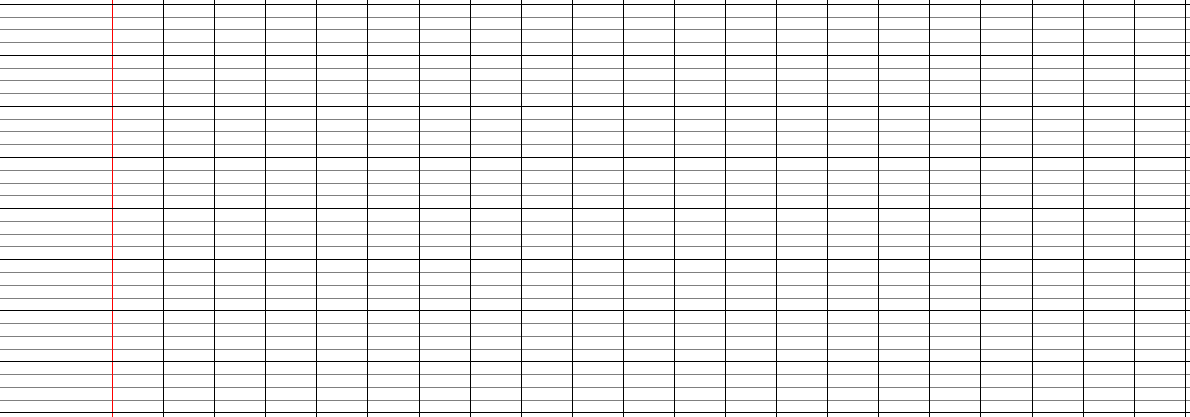 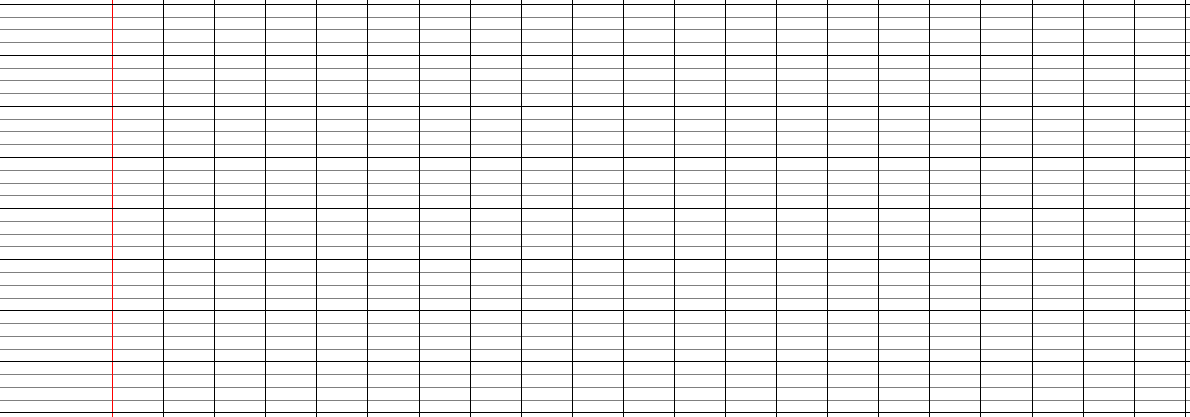 les Alpes
Barcelone
Raiponce
Jupiter
Stromae
le Canada
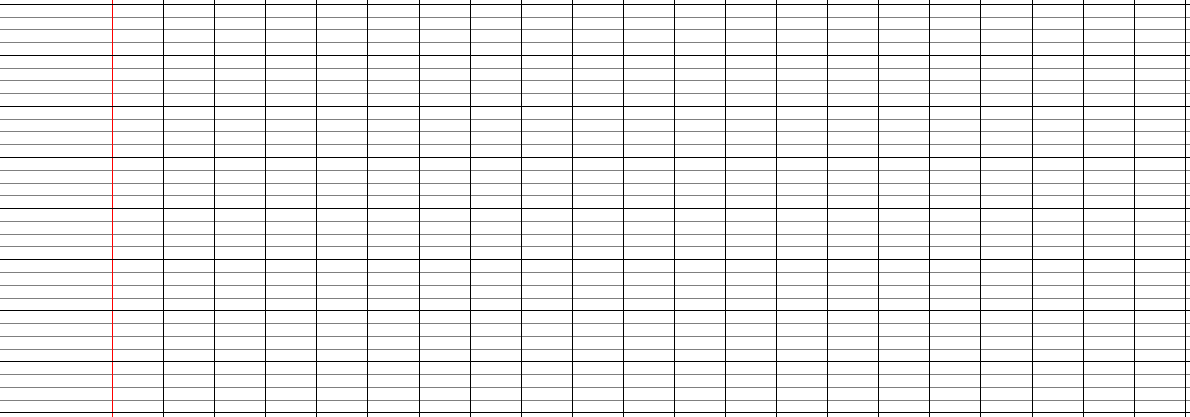 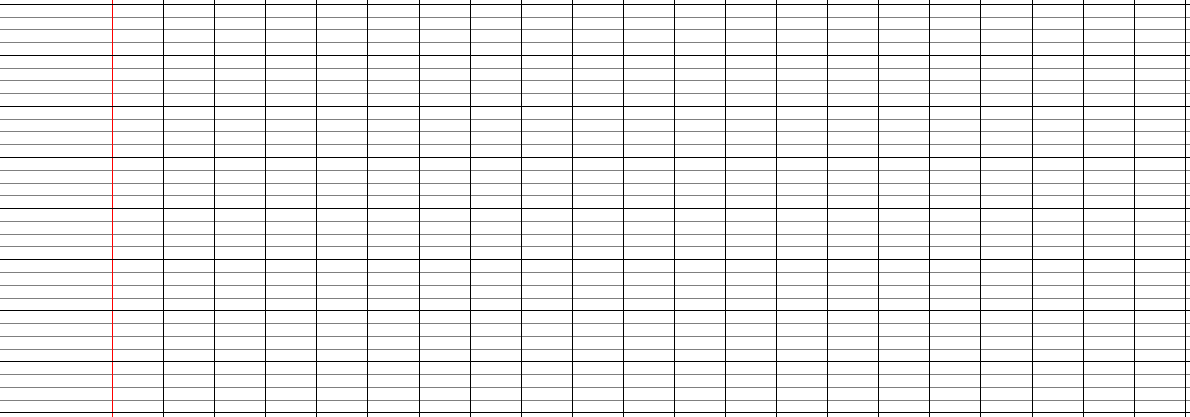 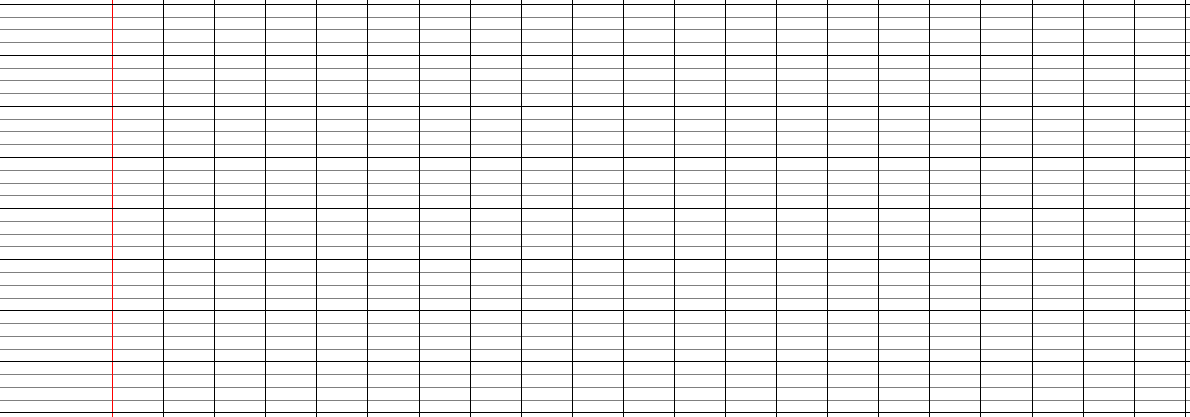 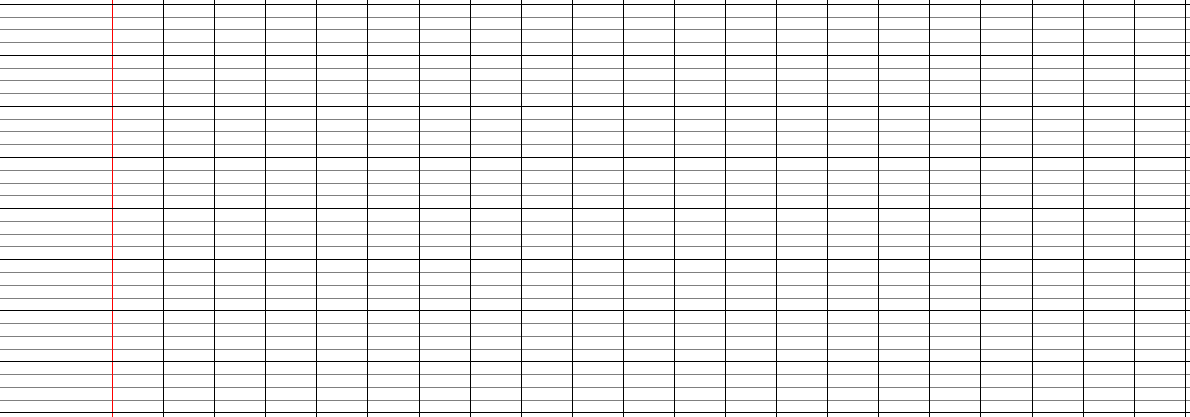 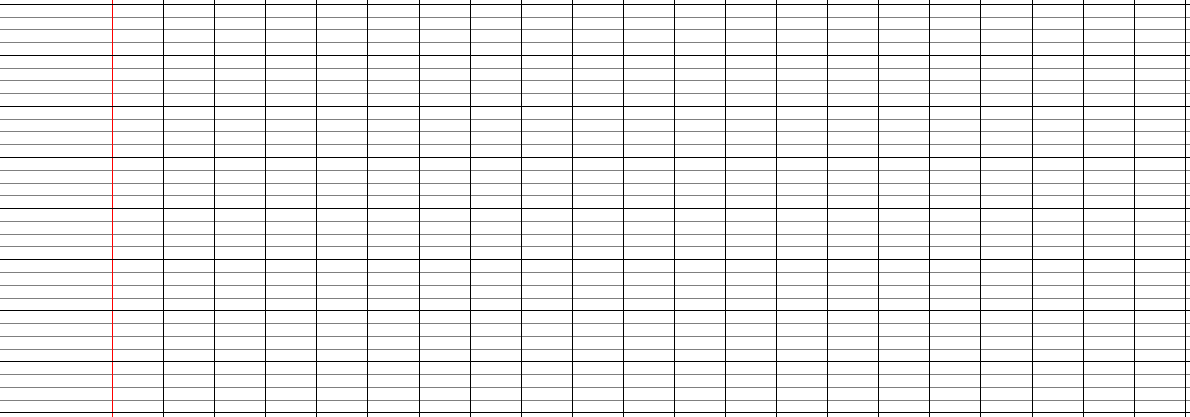 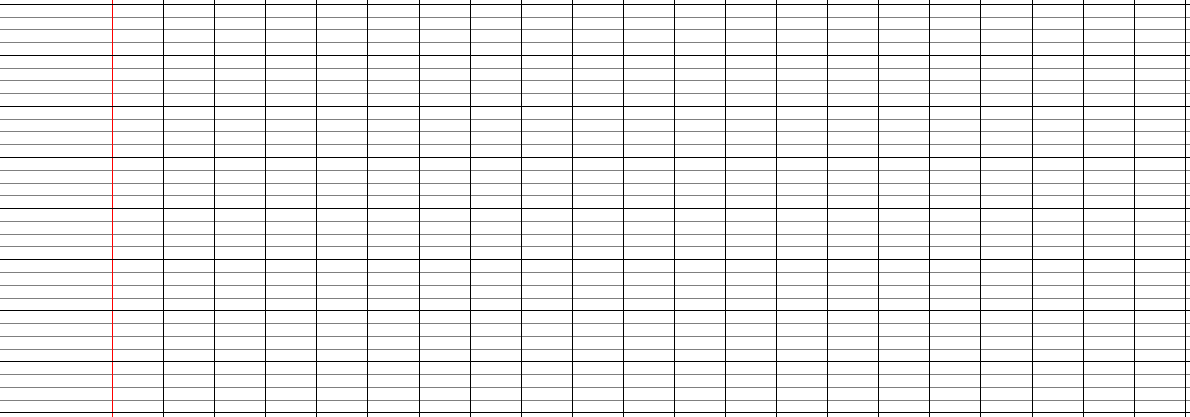 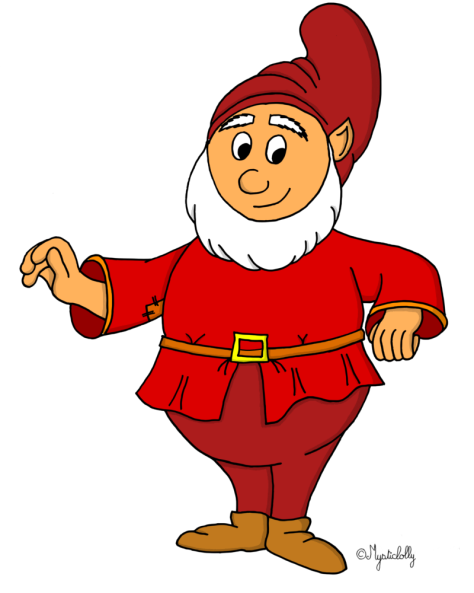 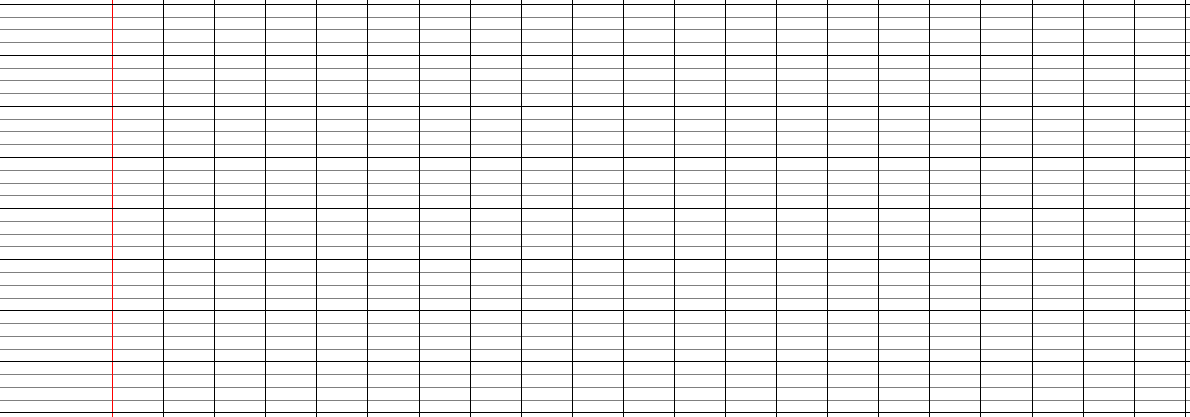 Le déterminant
8
*
1
2
3
4
Complète le texte suivant avec les déterminants qui conviennent.
Barre les déterminants qui ne conviennent pas au nom.
Dans les groupes de mots suivants, souligne le nom et entoure le déterminant.
Pour chaque nom écris deux déterminants qui conviennent.
les – son - une – les – un – cette – la – sa – l’
Ammamellen avait _______ sœur et, toutes ______fois qu'elle mettait au monde _______ garçon, il le tuait.
_______ choses se passèrent ainsi jusqu'à ce qu'un jour, ayant accouché en même temps que _______ servante, _____ sœur d'Ammamellen lui donna ______ fils et prit avec elle _____ enfant de _______ dernière.
D’après le conte Ammamellen et Élias.
une jolie montre
un plat chaud
des bonbons acides
ma petite cousine
cette plante verte
ce beau bébé
son nouveau vélo
cet arbre fleuri
Le déterminant
8
**
1
2
3
Trouve des noms qui peuvent être accompagnés des déterminants suivants.
Souligne en bleu les noms communs et entoure en noir le déterminant qui les accompagne.
Les personnages des contes se sont réunis. Décris tout ce que tu vois (personnage, décor...)et n’oublie pas les déterminants.
le
le
un
un
la
la
une
une
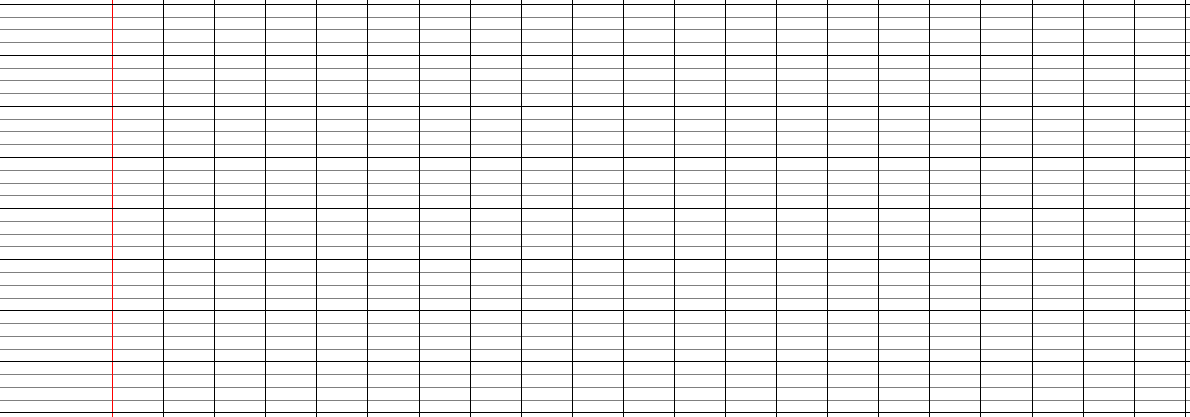 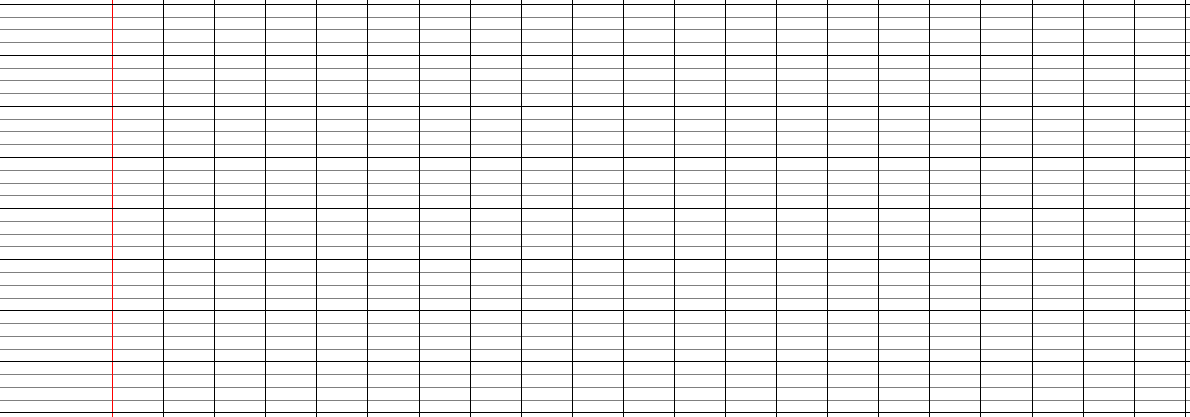 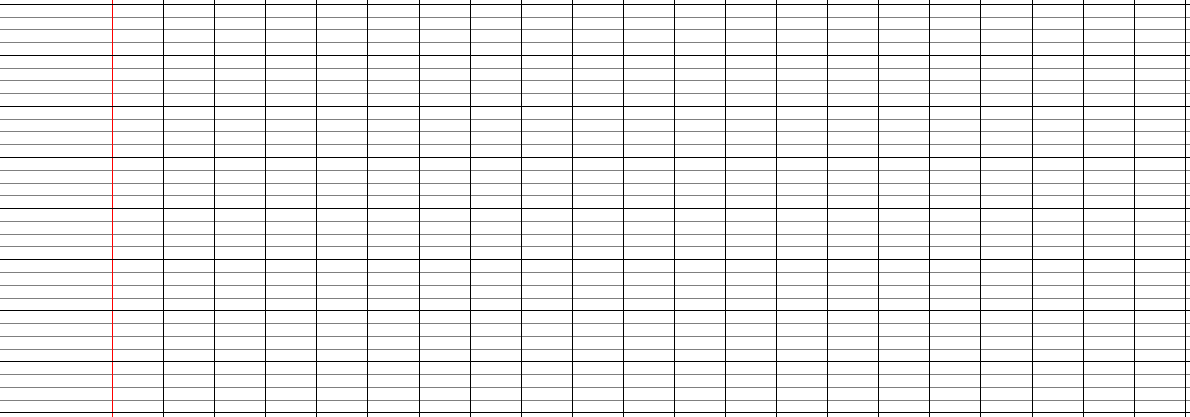 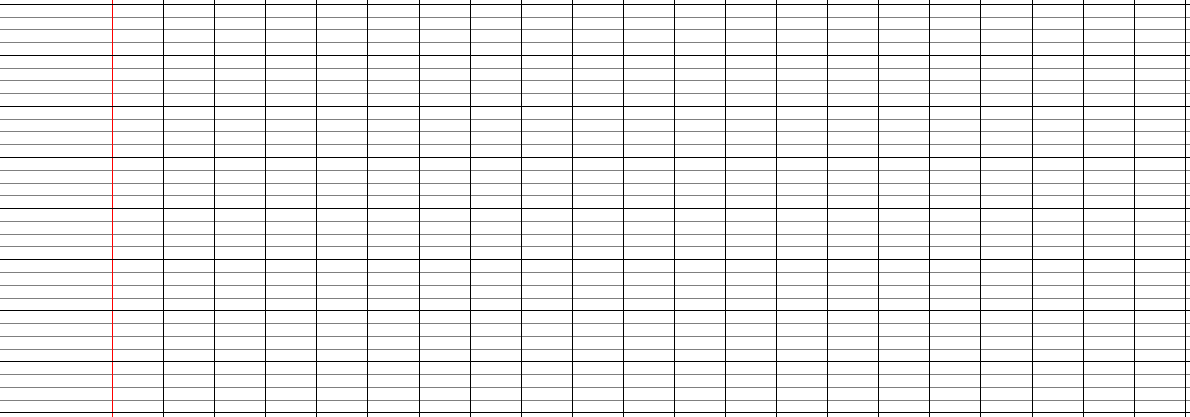 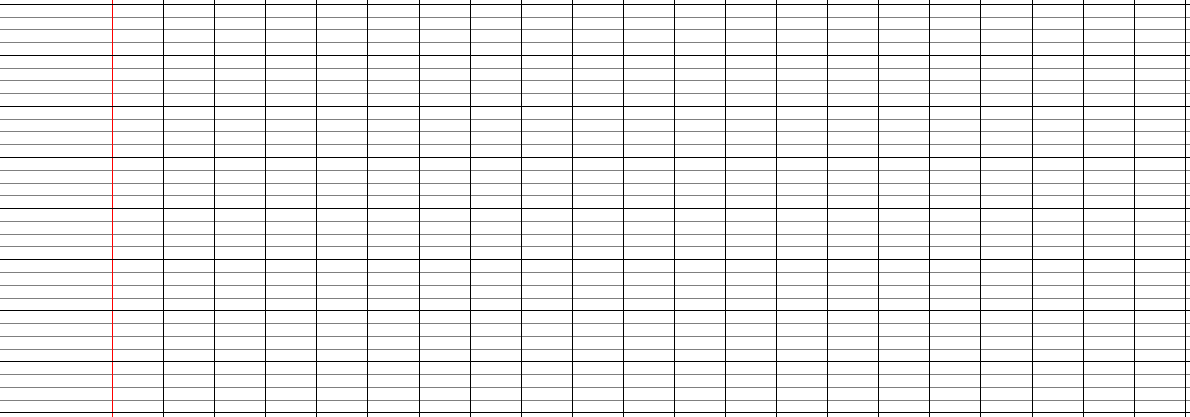 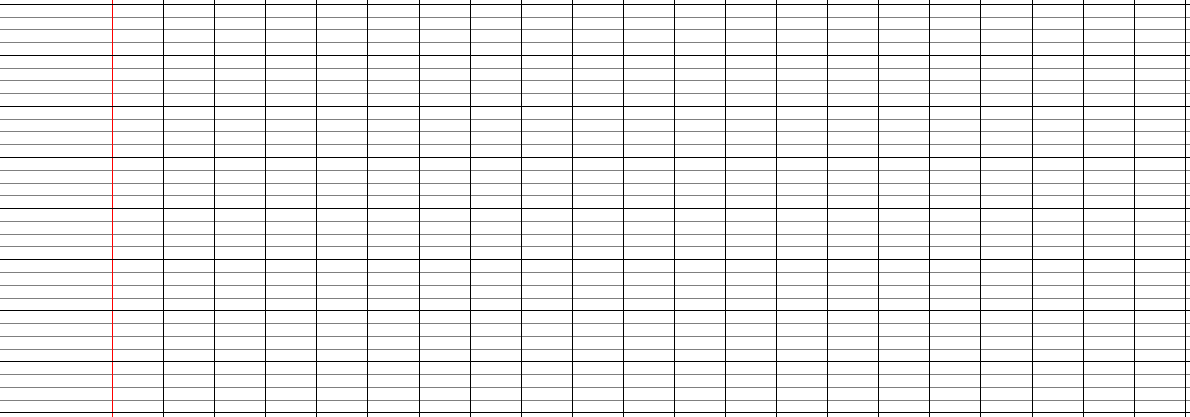 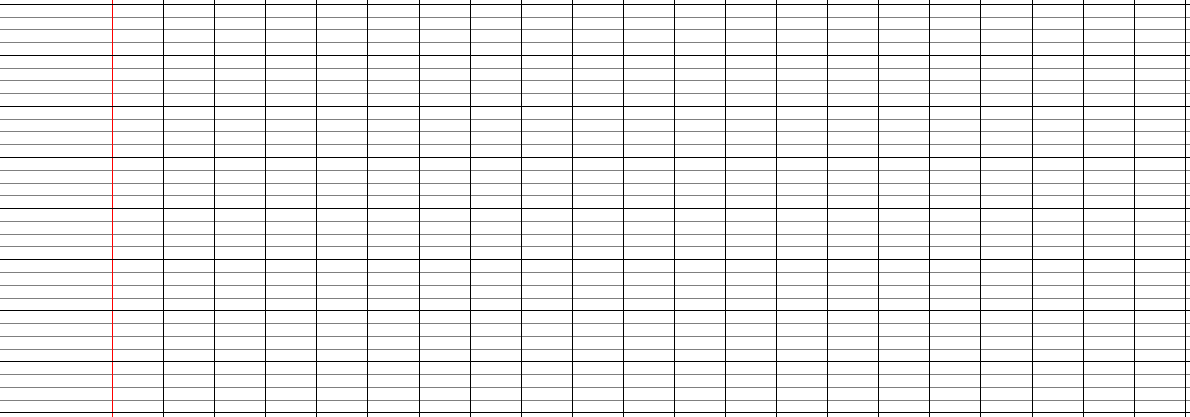 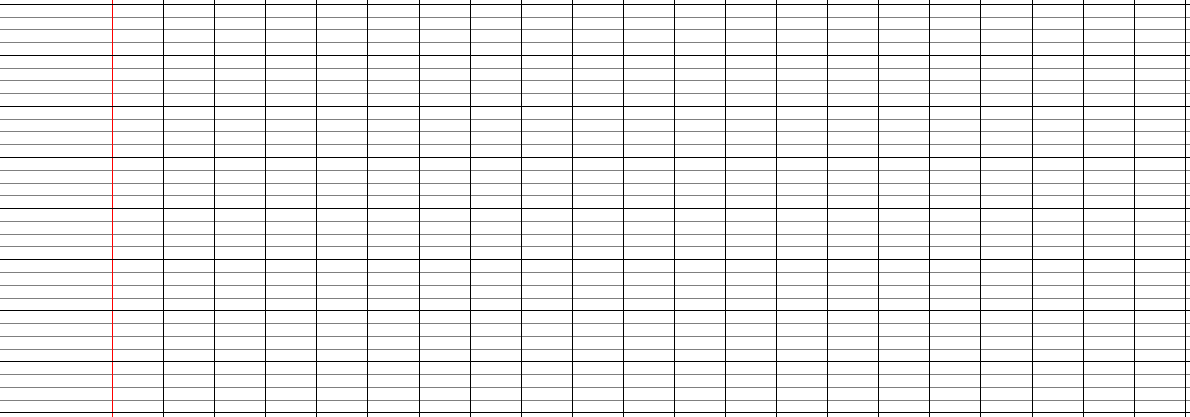 Les élèves sont dans la cour. Il manque une roue sur ce vélo. Des enfants jouent à la marelle. Leur maitresse surveille tout le monde.
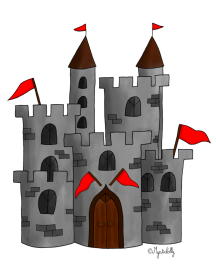 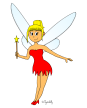 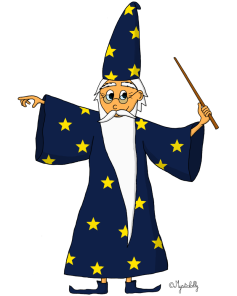 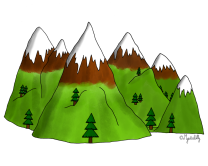 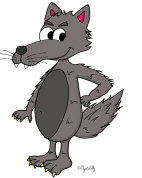 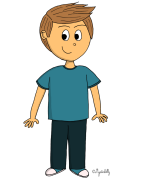 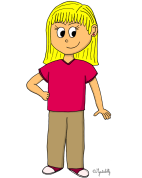 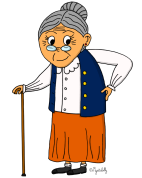 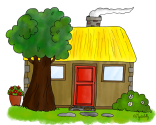 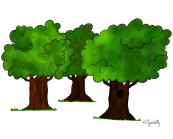 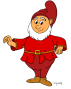 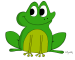 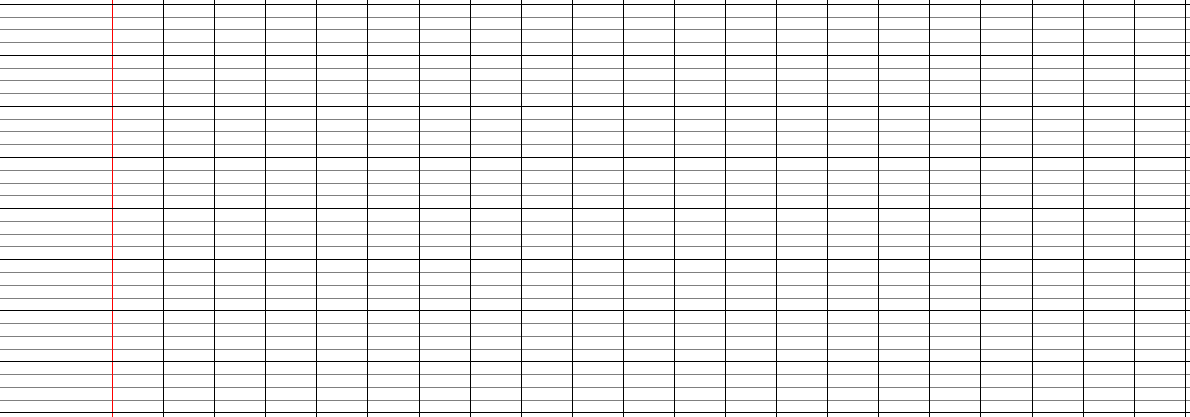 Le déterminant
8
***
1
2
3
3
Surligne les déterminants de ces phrases.
Relie à la règle les déterminants et les noms pour former un groupe nominal.
Dans les phrases suivantes, souligne les noms en bleu et entoure en noir le déterminant qui les accompagne.
Complète les phrases avec les déterminants possessifs ses et son.
Sur l’océan, un petit pingouin grelotte à cause du froid. Un morse sort de l’eau. Il lui propose son bonnet. Notre pingouin frileux accepte avec un grand plaisir et lui fait son plus beau sourire.
Le circuit électrique forme une boucle. 
L’interrupteur ferme ou ouvre le circuit. 
Si le circuit est fermé, le courant passe et la lampe s’allume.
Pour _____ anniversaire, Mathieu a invité tous ______ amis. _____ gâteau arrive et il souffle d’un coup toutes ______ bougies. ______ copains l’applaudissent bien fort.
Il ouvre _____ cadeau.
Le déterminant
8
****
1
2
3
Relie à la règle le déterminant à la bonne proposition.
Complète les phrases avec un déterminant possessif.
Ecris la liste de tous les objets que tu vois. N’oublie pas les déterminants.
______ père et ______ mère ne me laissent pas regarder la télé le soir. Quand je suis dans ______ lit, maman me lit toujours une histoire. A l’école, _______ copains me racontent _______ vacances d’été et nous partageons ______ souvenirs avec ______ maitresse.
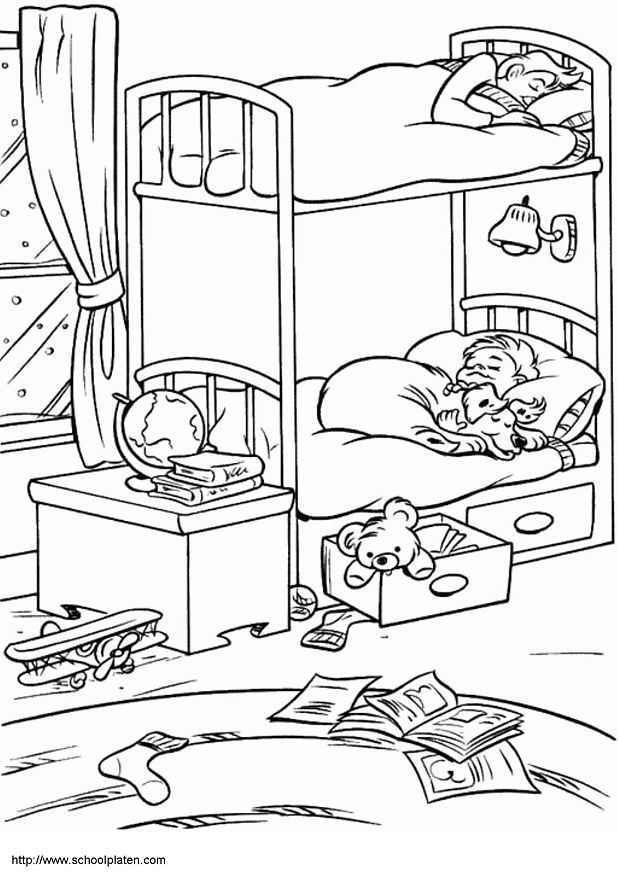 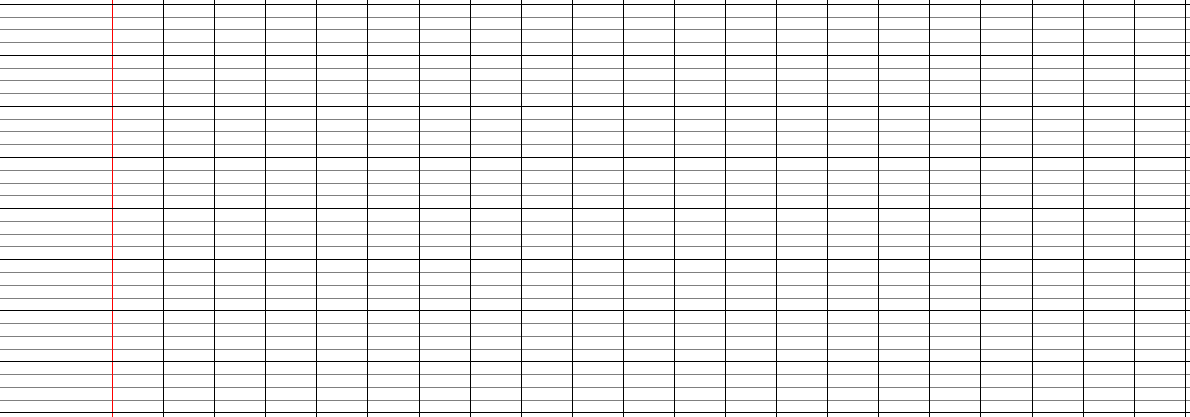 L’adjectif qualificatif
9
*
1
2
3
Complète les groupes nominaux suivants avec un adjectif qualificatif qui convient.
Trouve un adjectif pour chacun de ces noms.
Récris ces phrases en supprimant tous les adjectifs.
spatiale – obéissant – parfumée – agréable – cruel - magnifique
un loup
un 		            voyage
une fleur
une fusée
un                                                   tableau
un chien
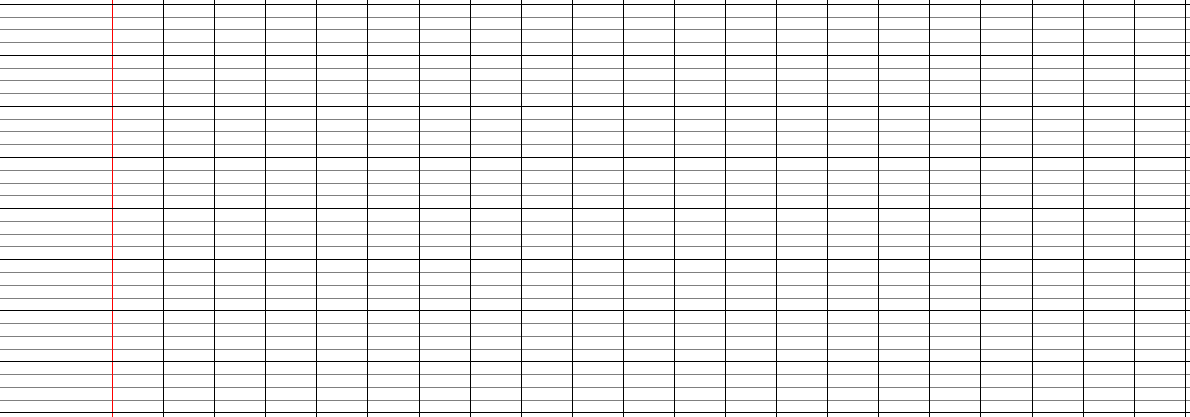 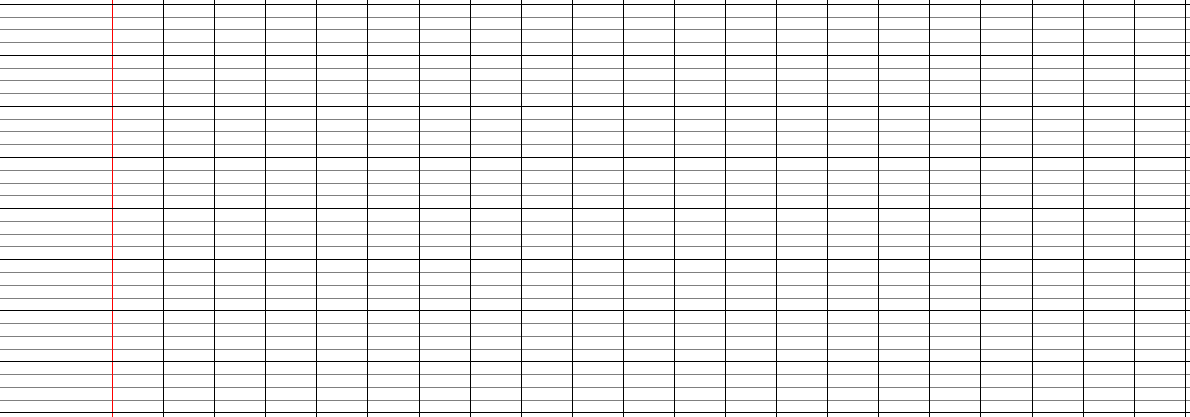 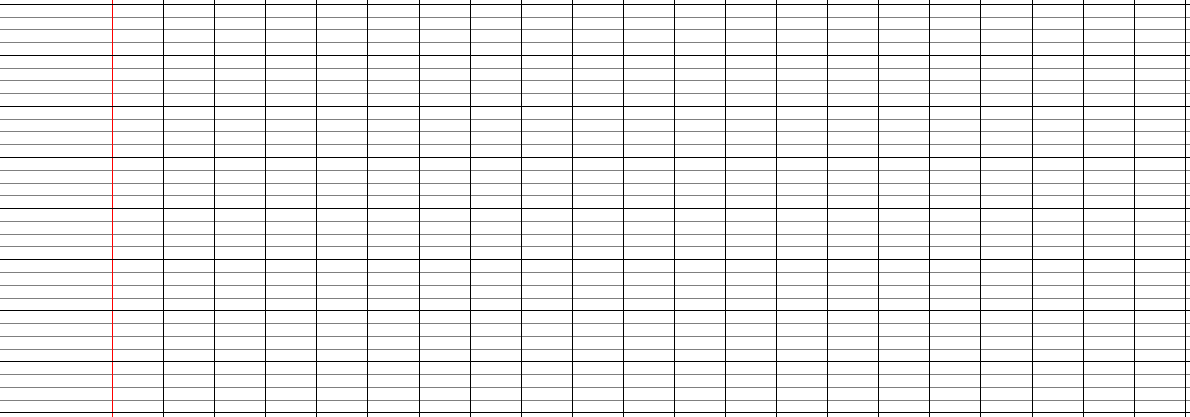 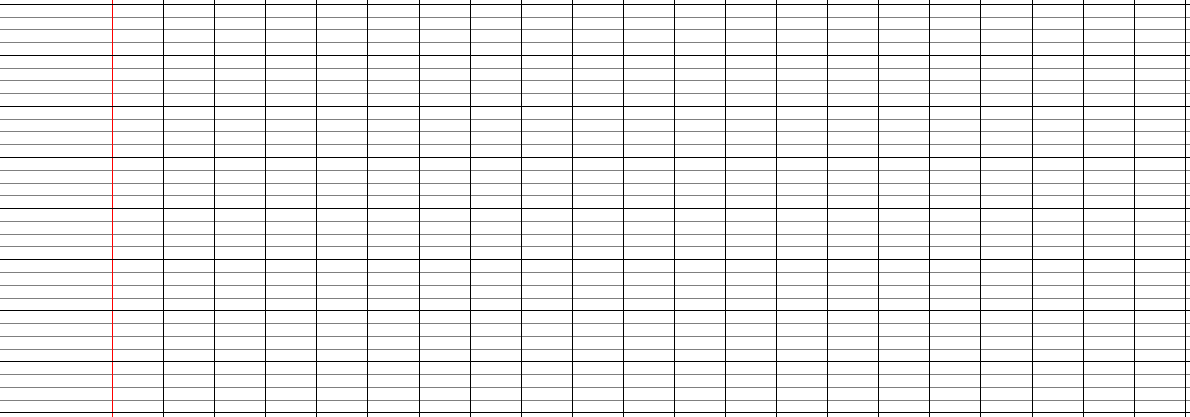 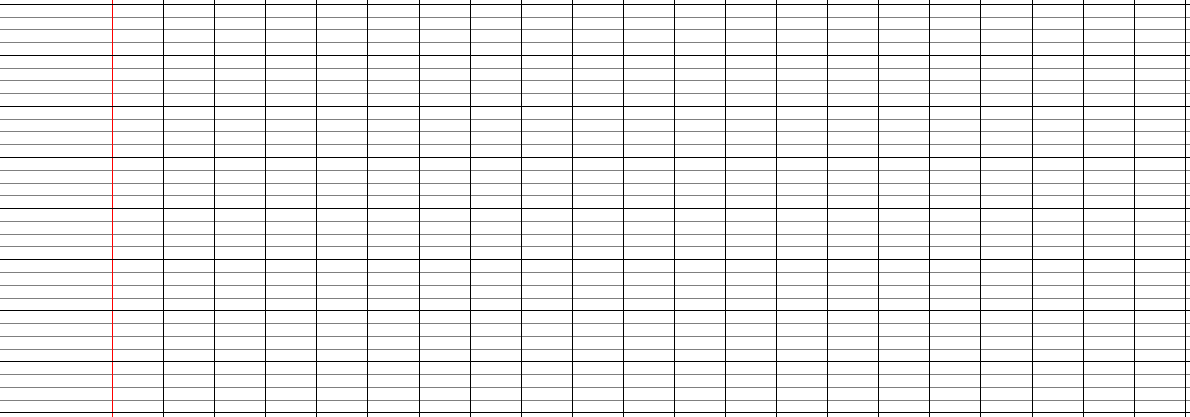 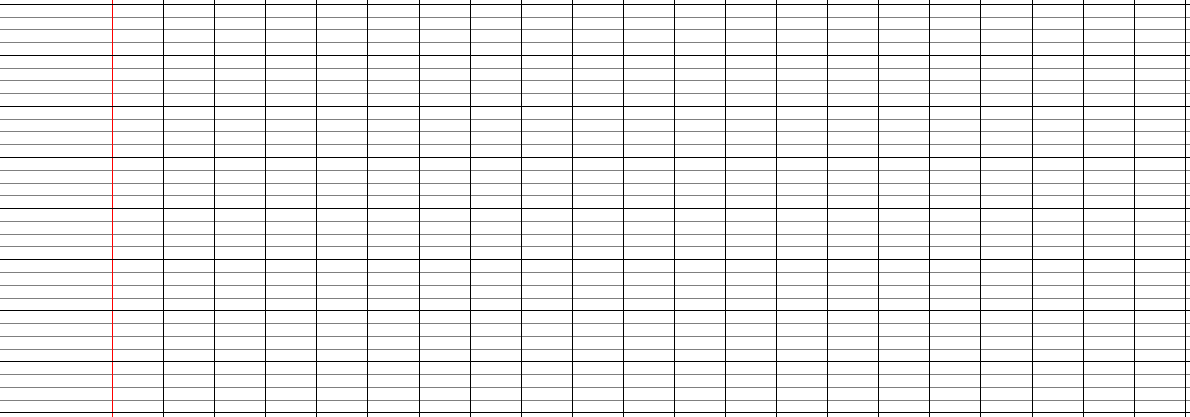 un tigre
une voiture
une couverture
une table
un ogre
un prince
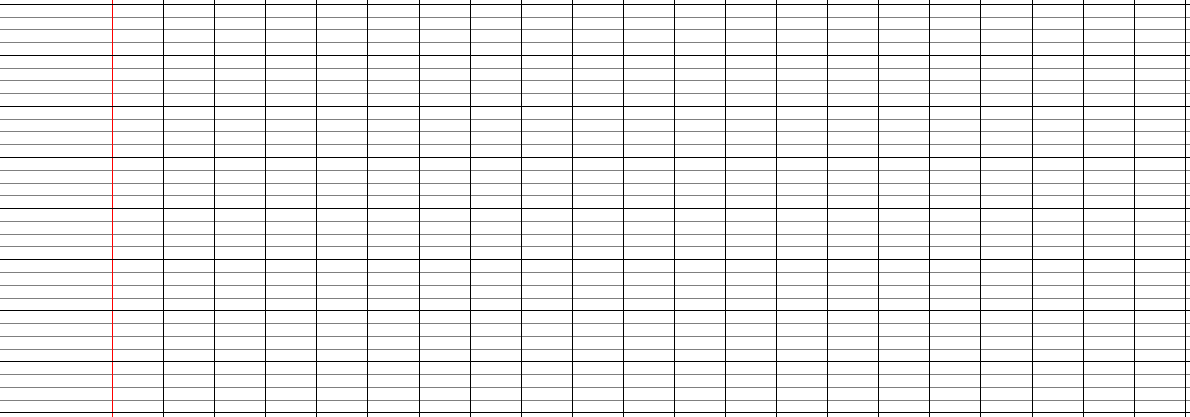 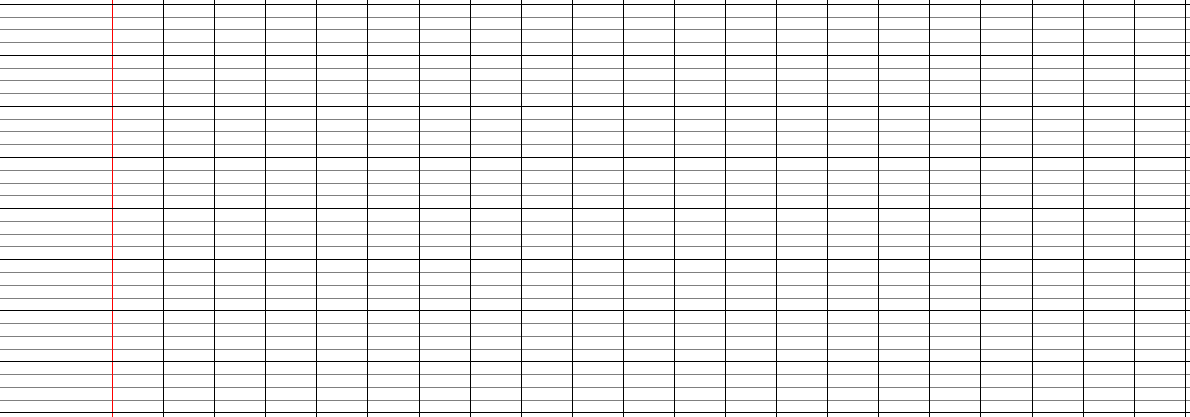 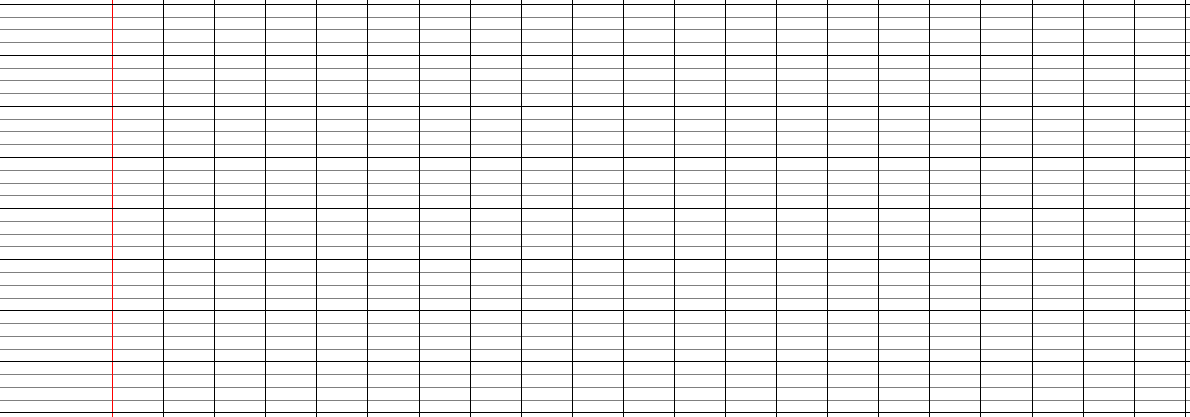 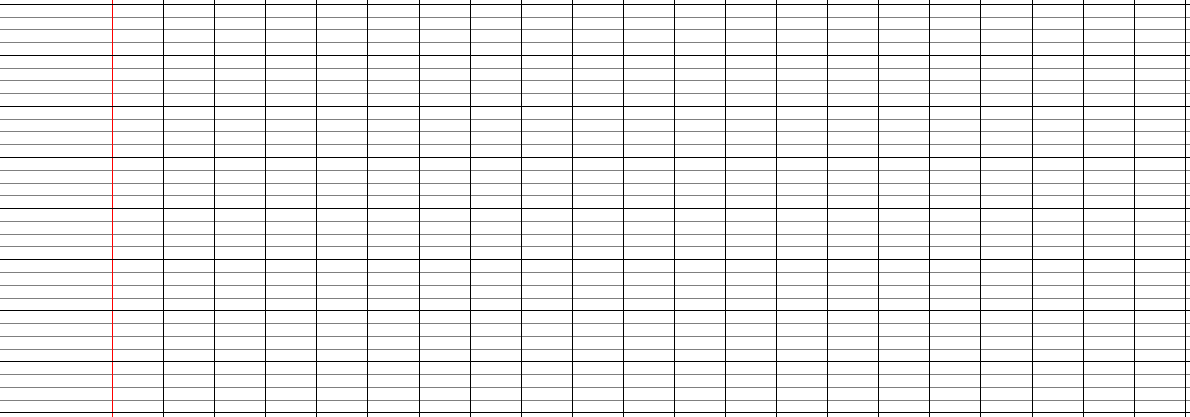 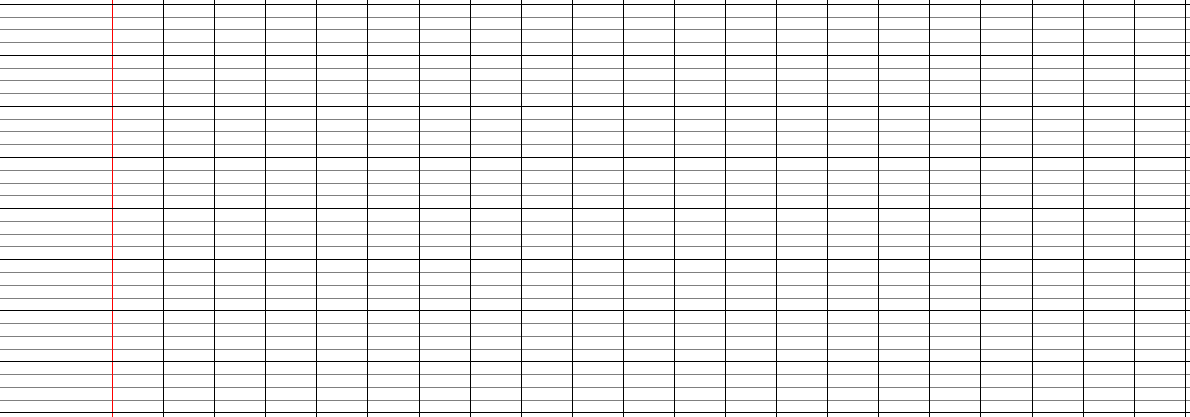 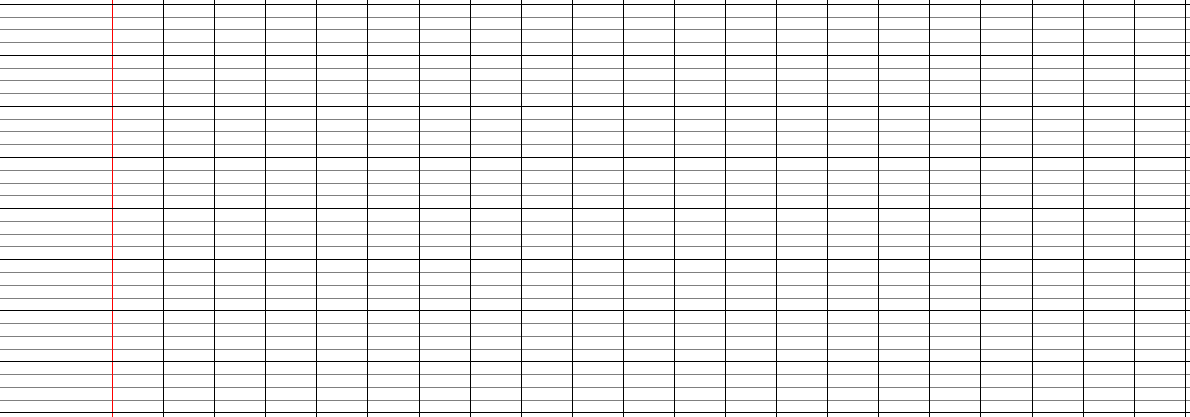 La méchante sorcière jeta un sort puissant à la pauvre princesse.

Ce magnifique tigre possède un pelage roux et de larges pattes aux griffes acérées.
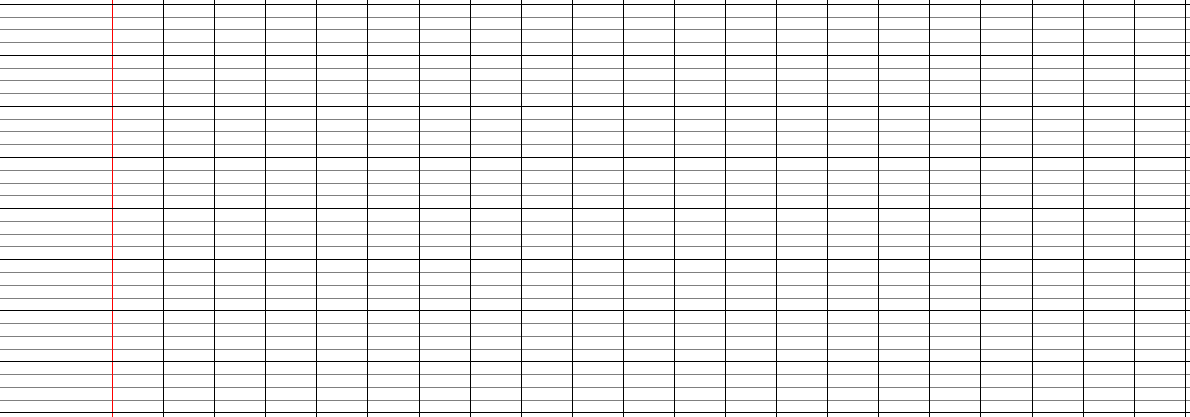 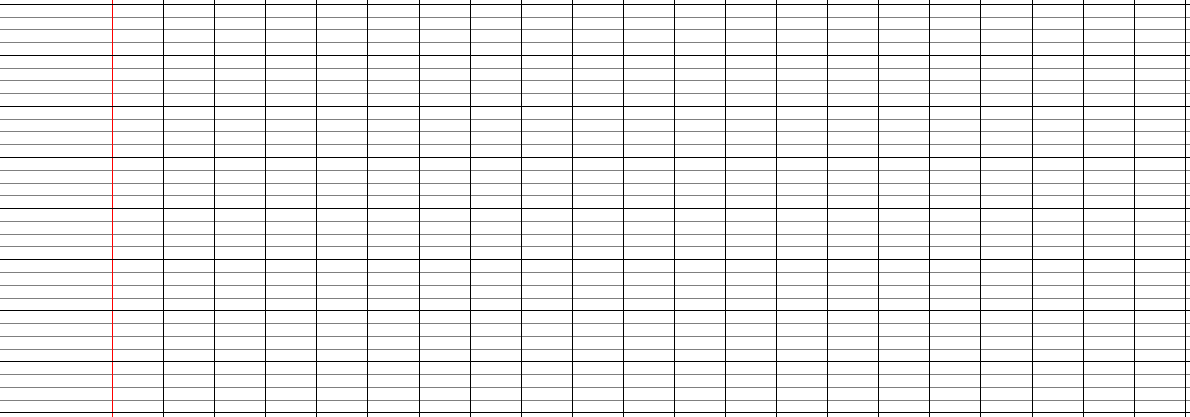 L’adjectif qualificatif
9
**
1
2
3
Lis ce texte, puis recopie les adjectifs qui complètent les noms.
Trouve des adjectifs qui expriment le contraire.
Trouve un adjectif pour le nom souligné et récris les phrases.
Avec sa longue barbe blanche, ses habits rouges et blancs, et son ventre tout rond, le Père Noël est facilement reconnaissable.
Il vit en Laponie avec de nombreux lutins qui, toute l'année, l'aident à fabriquer les jouets.
barbe :
habits :
ventre :
lutins :
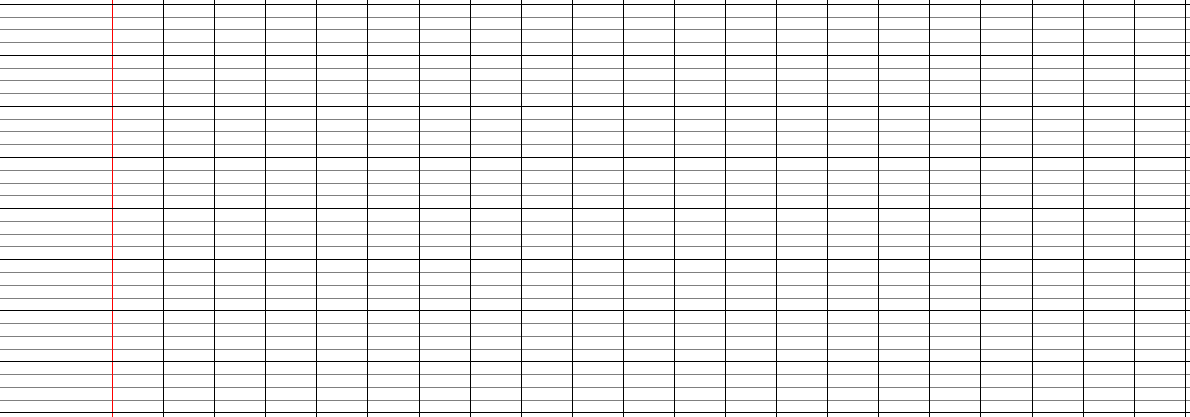 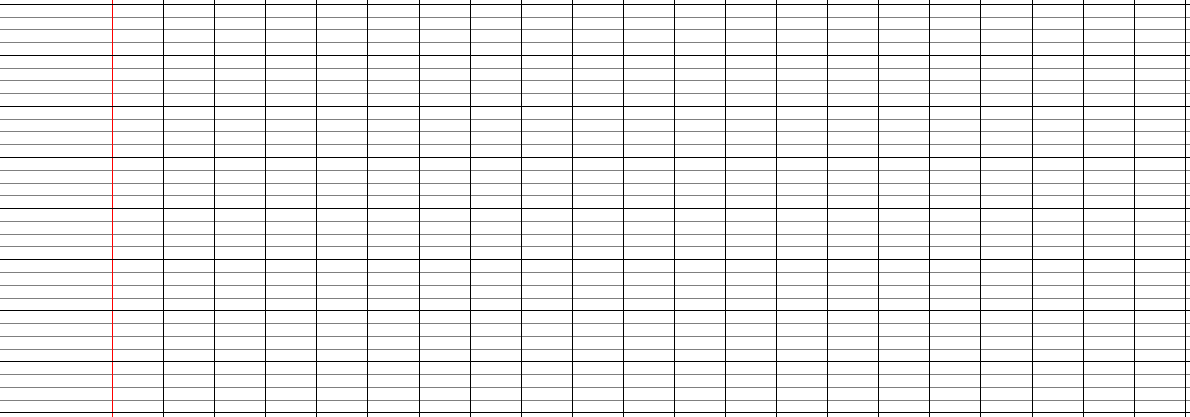 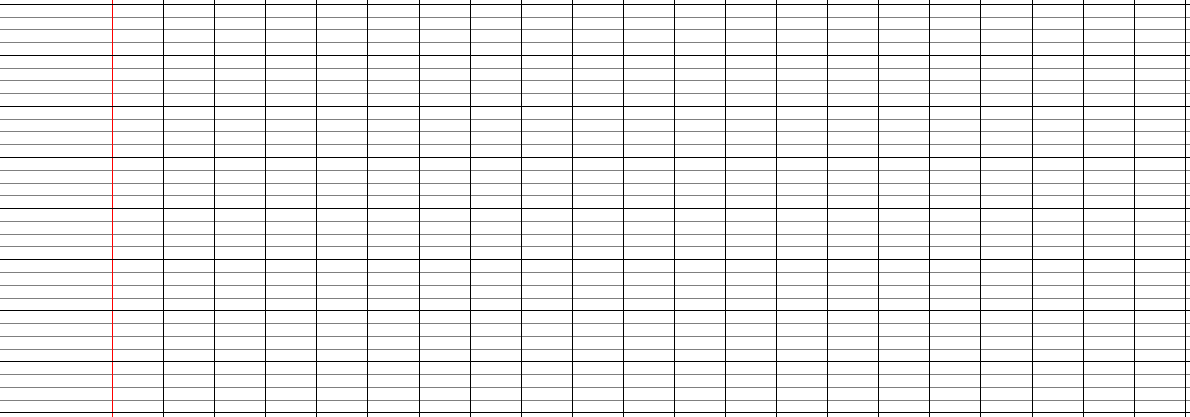 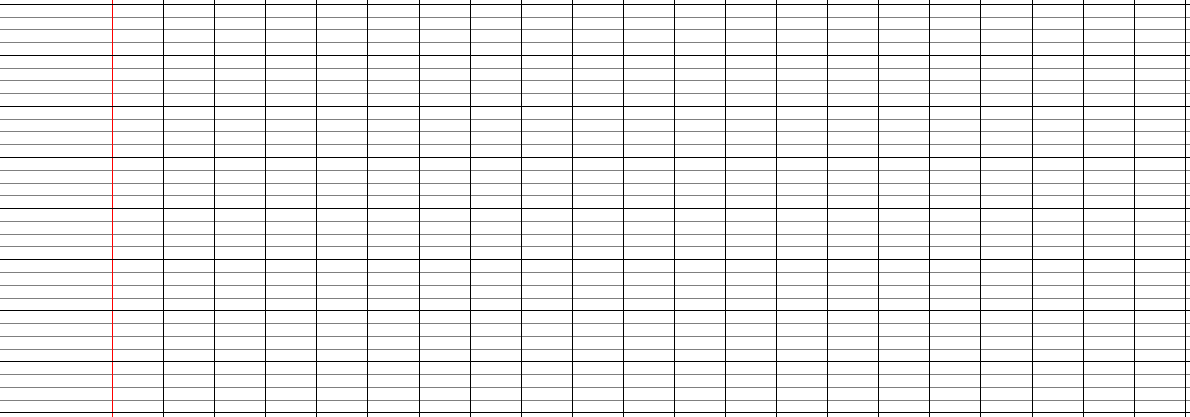 gentil :
laid :
difficile :
vieux :
grand :
joyeux :
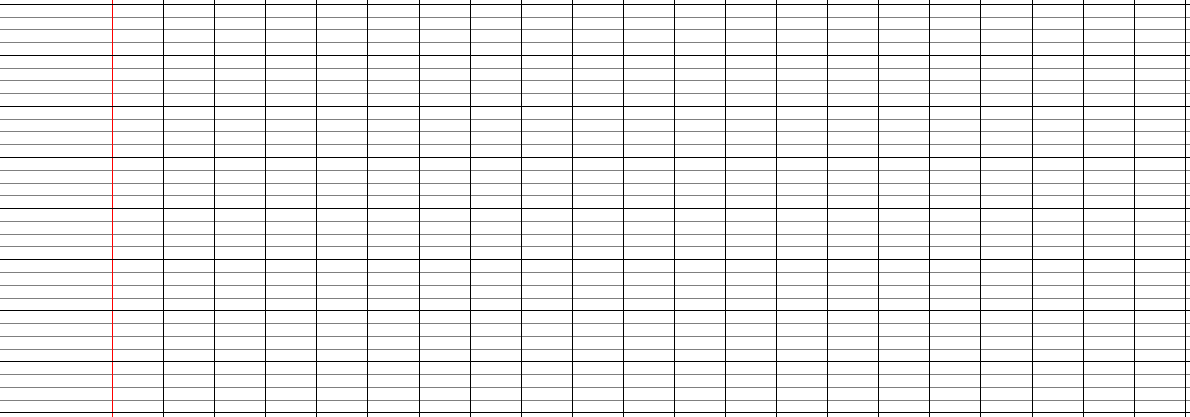 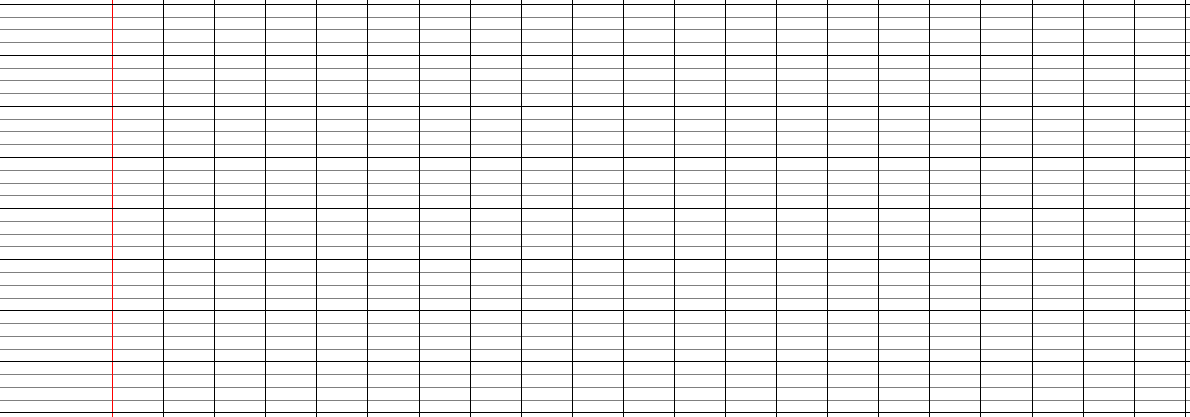 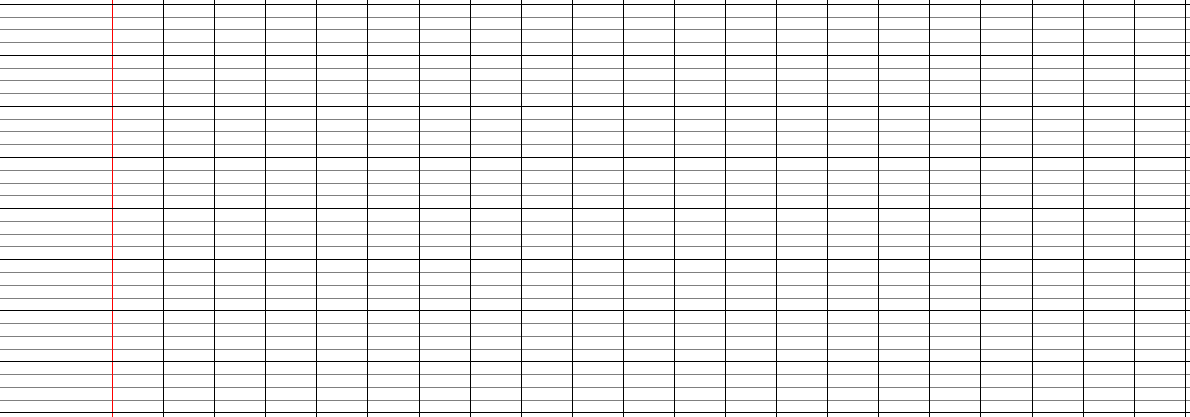 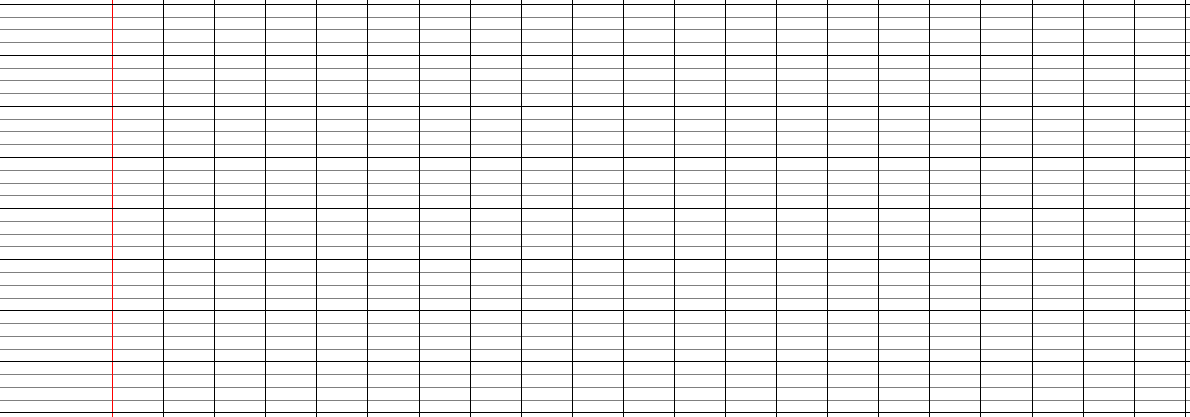 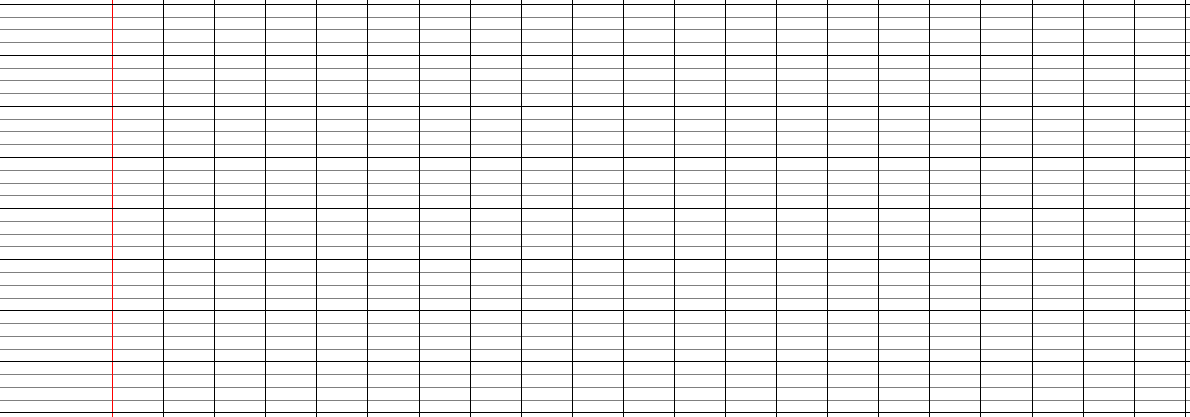 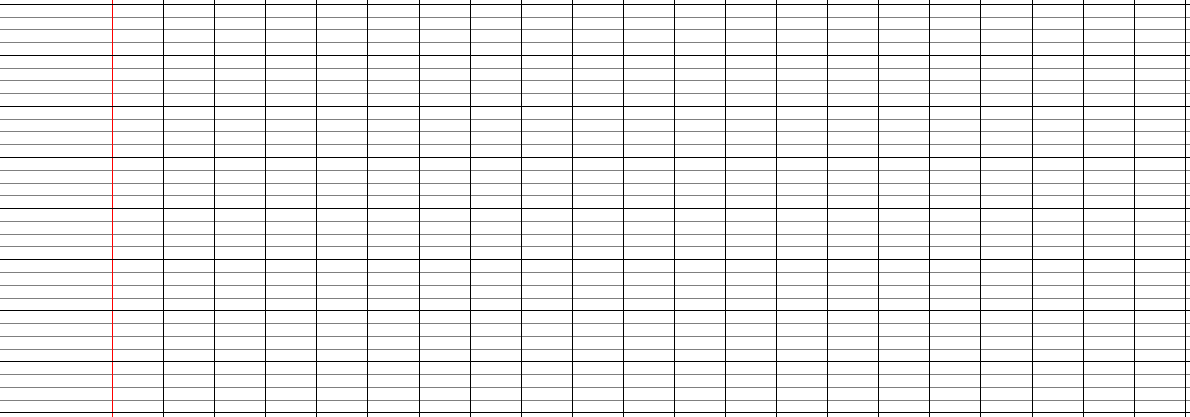 Le voisin promène son chien.

Nous mangeons une pizza.
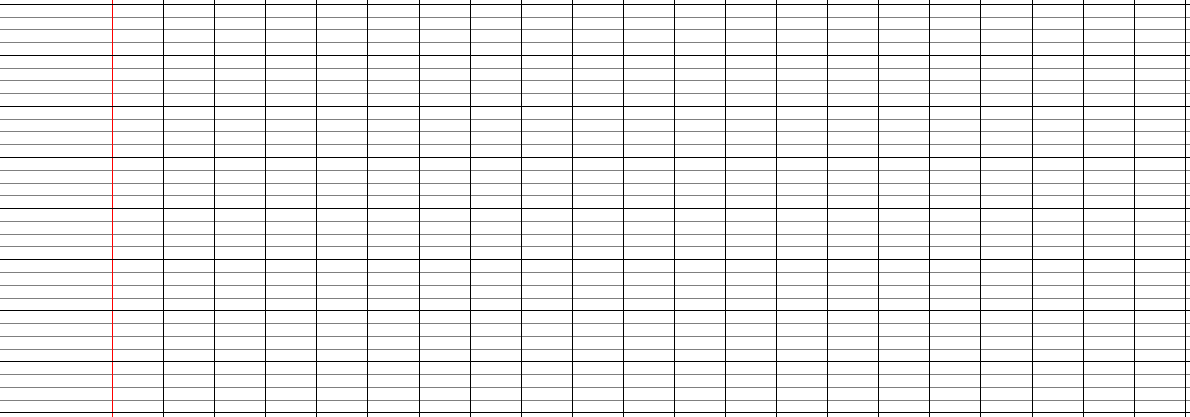 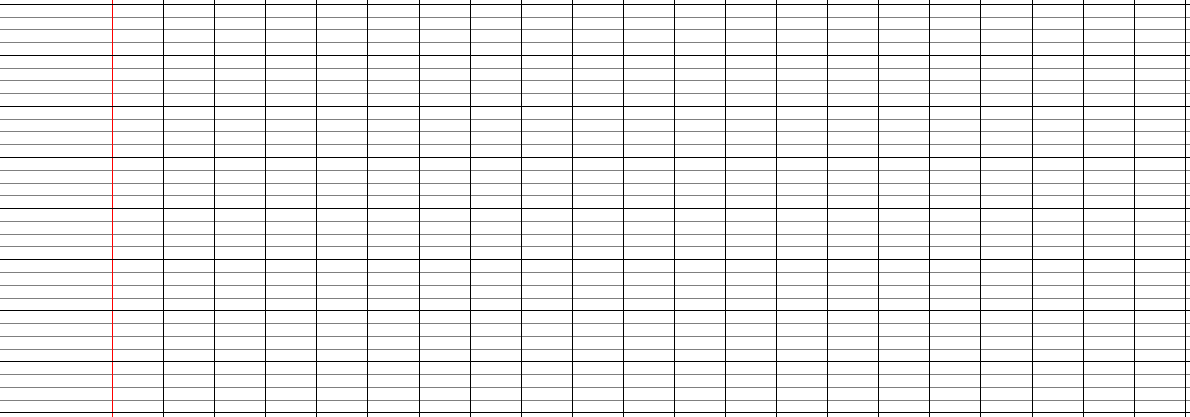 L’adjectif qualificatif
9
***
2
1
3
Dans le texte suivant, souligne en bleu les noms et entoure les adjectifs. Relie-les au nom qu’ils décrivent.
Ex. : un petit chat
Souligne les noms en bleu, les déterminants en noir et les adjectifs en vert.
Récris ces groupes nominaux en remplaçant l’adjectif par un autre adjectif de sens contraire.
une lampe moderne
un siège chauffant
une belle histoire
un tableau célèbre
un coussin moelleux
un affreux lutin
une bougie parfumée
les grandes vacances
Une vieille chèvre avait sept petits chevreaux. Elle leur dit : « Un méchant loup rôde autour de notre jolie maison. Ce vilain brigand a la voix rauque et des pattes noires. Ne lui ouvrez pas ! »
D’après Le loup et les sept chevreaux
une voiture ancienne

une boisson chaude

un petit frère
une classe bruyante

une jupe longue

une idée stupide
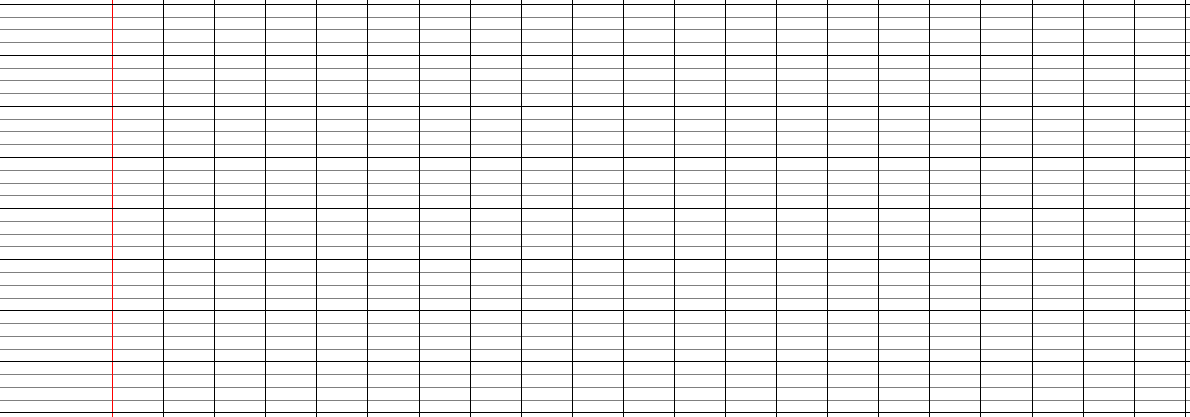 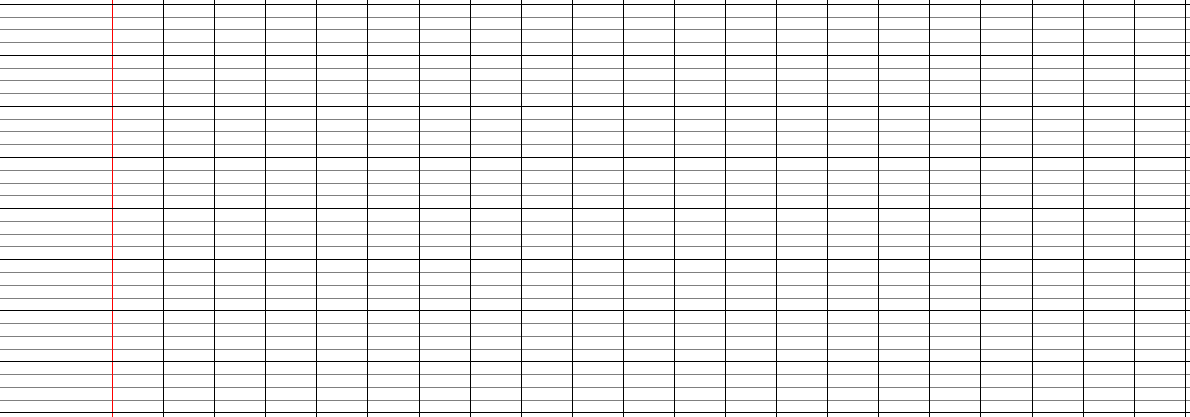 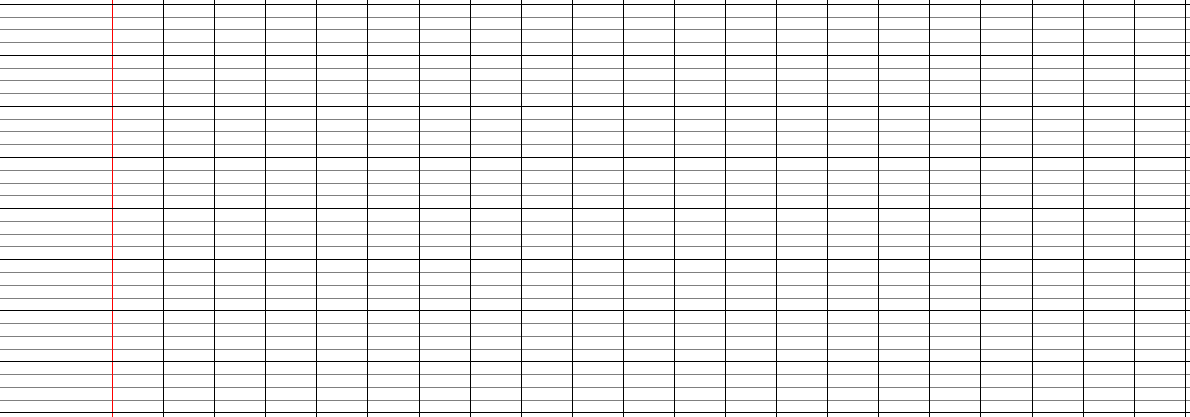 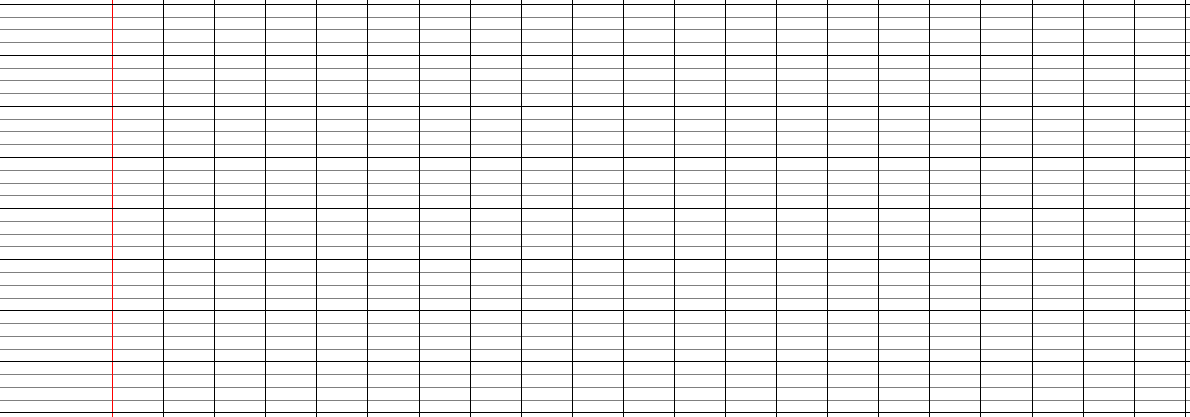 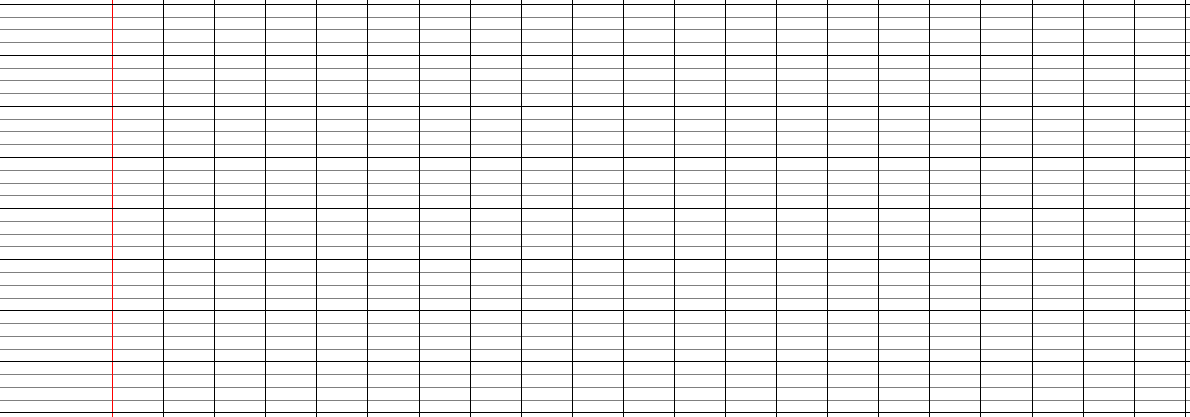 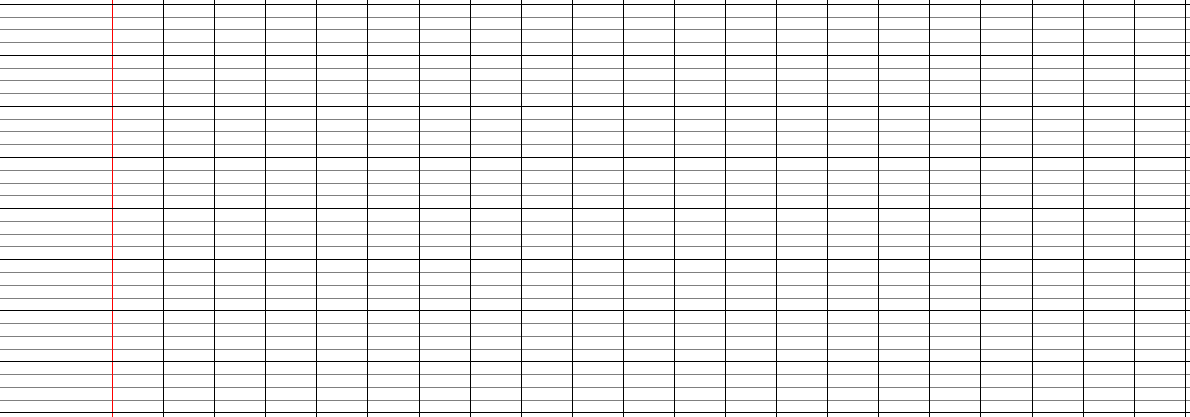 L’adjectif qualificatif
9
****
1
2
Lis le texte suivant puis surligne les adjectifs. Relie-les avec une flèche aux noms qu’ils complètent.
Ex. : un petit chat
Décris ce pirate en employant le plus d’adjectifs possibles. Voici quelques mots pour t’aider :
Je m'avance encore et dans la faible lumière j'aperçois un être dont le visage est bouffi,
boutonneux, blafard. Une touffe de cheveux toute ébouriffée orne son front fuyant. Ses yeux exorbités paraissent petits et cruels ; de sa bouche minuscule et entrouverte je vois des dents cariées et jaunies ; sur son nez aquilin et sur son menton remonté et crochu se trouvent d'énormes verrues.
bandana – pantalon – ceinture – chemise – souliers – cheveux - boutons
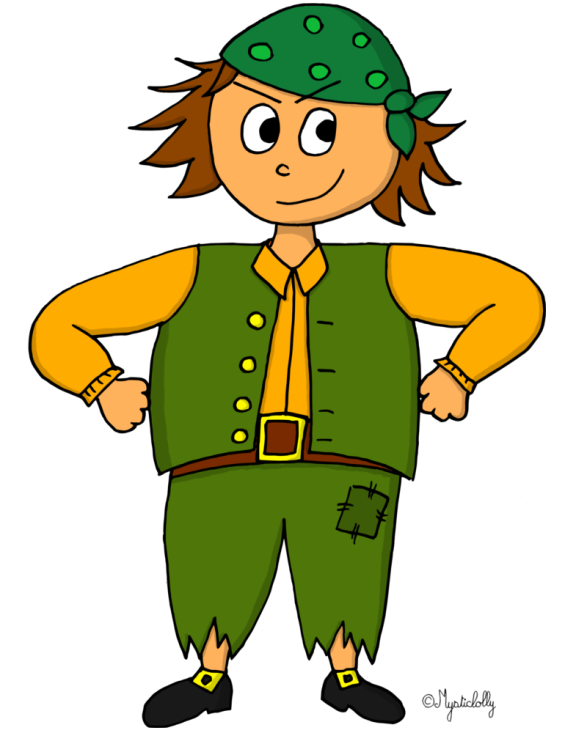 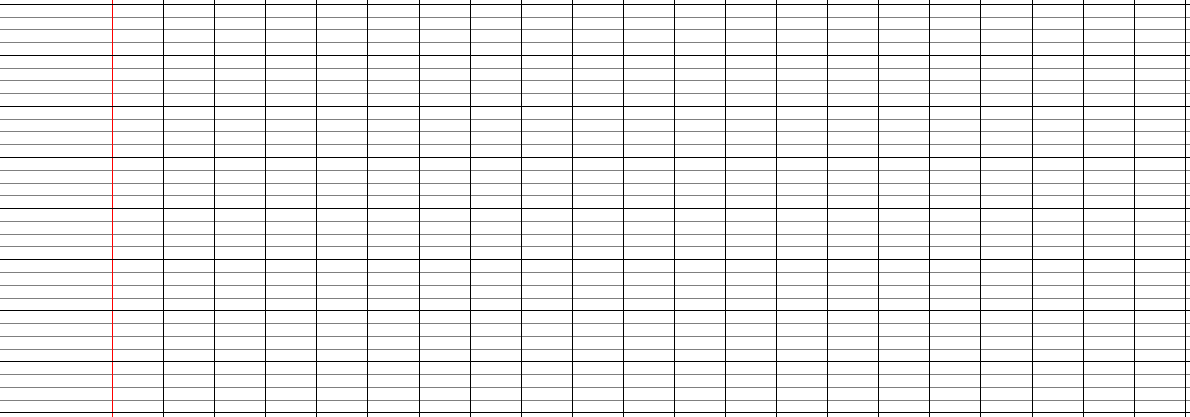 Le genre du nom : masculin ou féminin
10
*
Pour chacun de ces noms, écris féminin ou masculin.
1
2
3
Copie ces noms dans la bonne colonne.
Ecris le féminin de ces noms.
ma voiture – l’autruche – l’éléphant – un râteau – une veste – la valise – le chauffage – ton oncle – votre frère – cette lampe
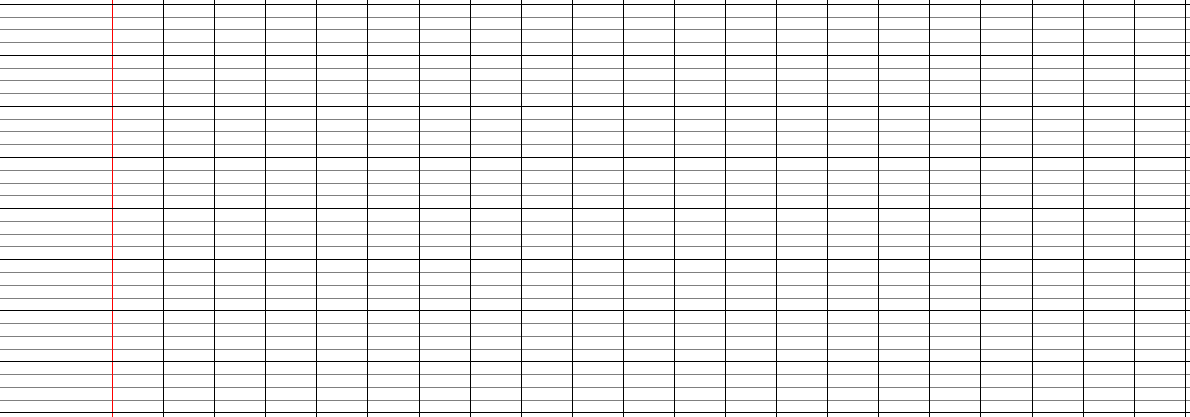 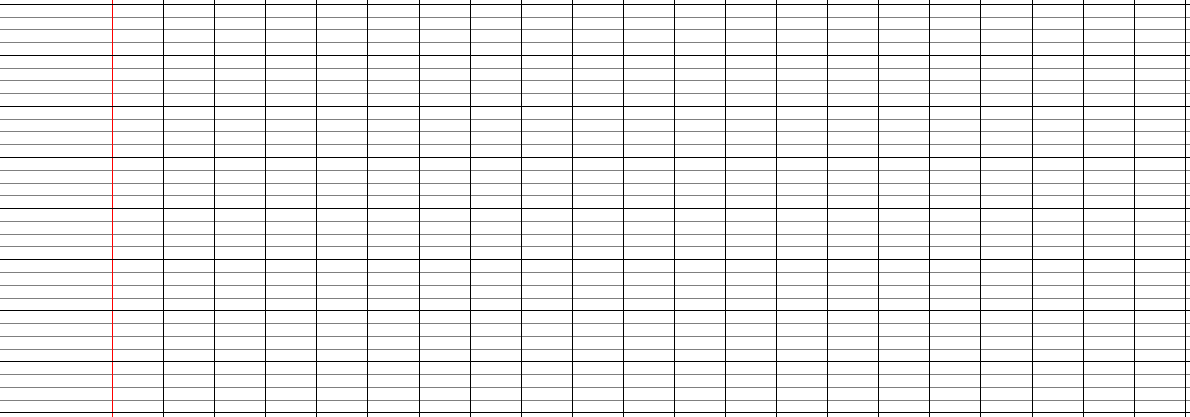 tableau :
plante :
fenêtre :
boulanger :
piscine :
lapin :
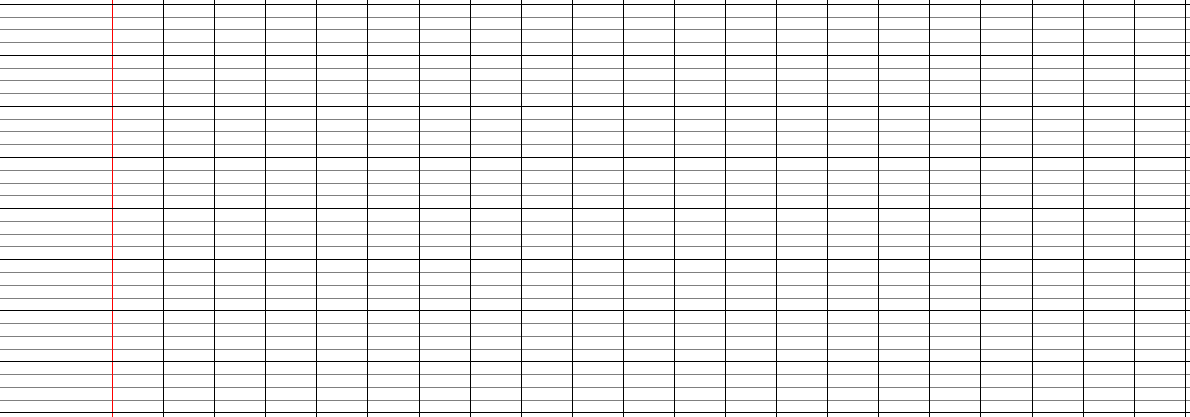 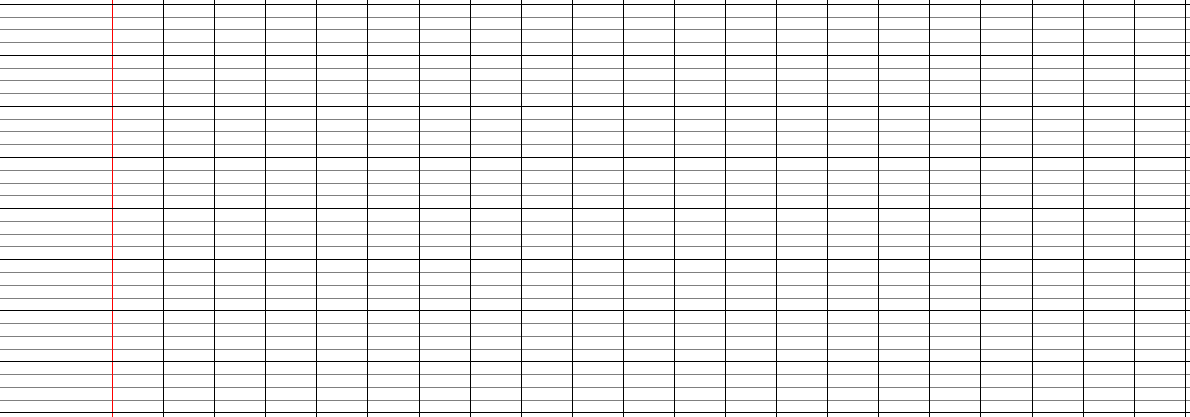 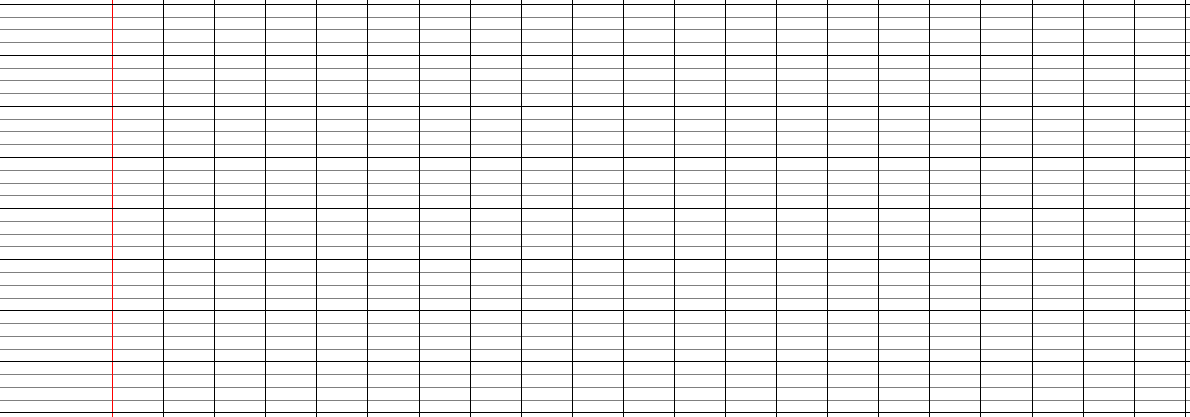 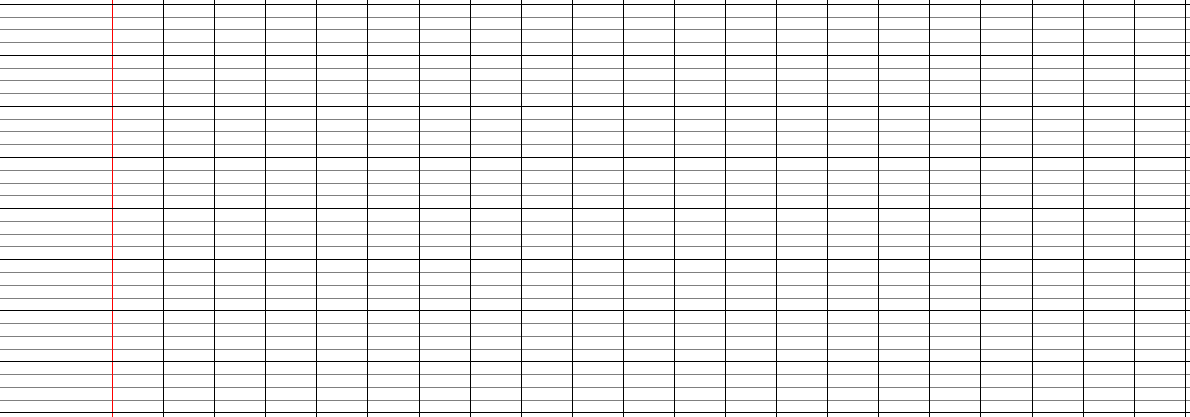 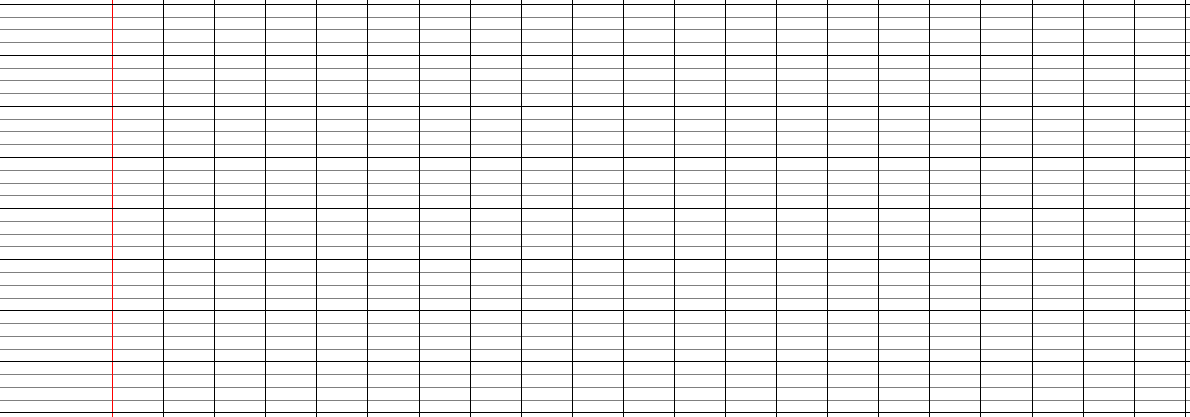 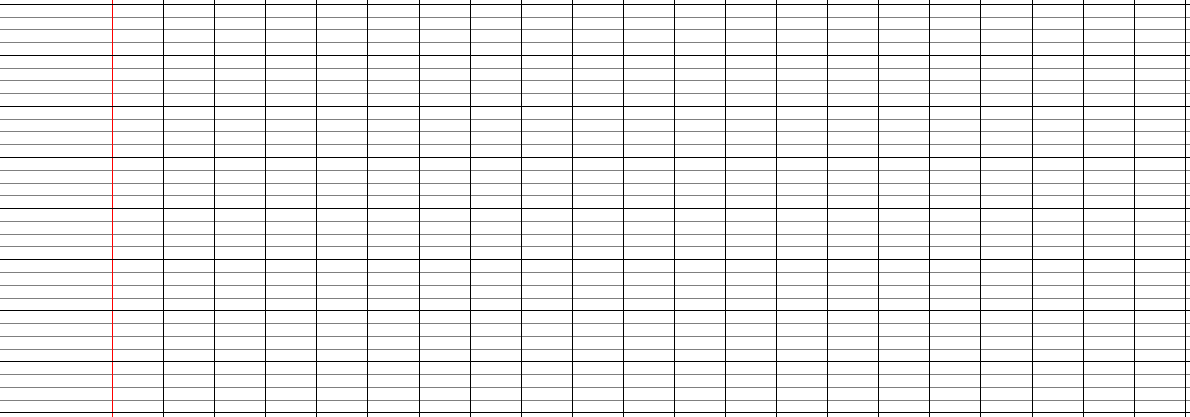 un voisin :
un cousin :
un Anglais :
un orphelin :
un ami :
un lapin :
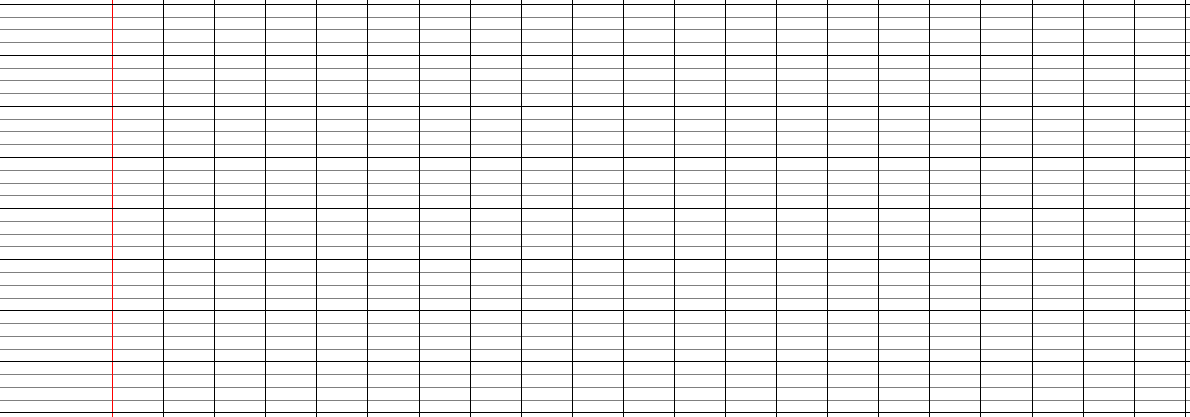 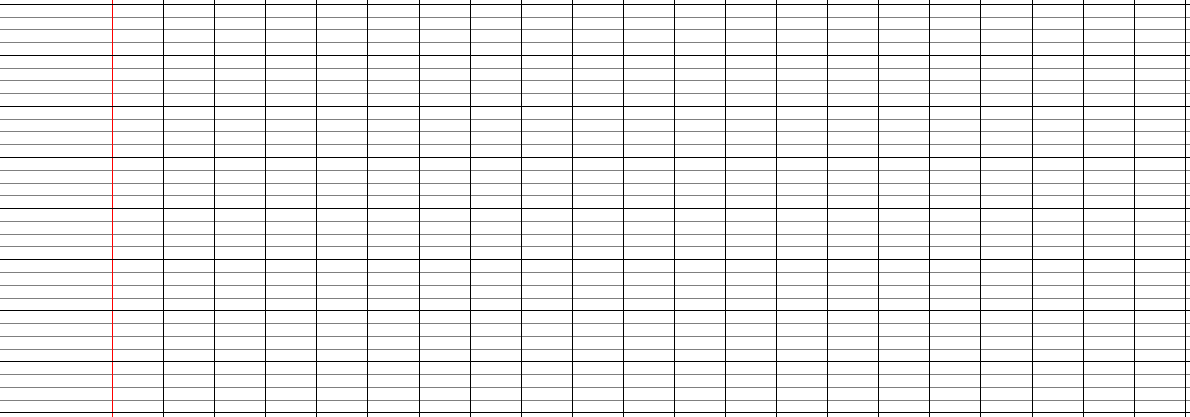 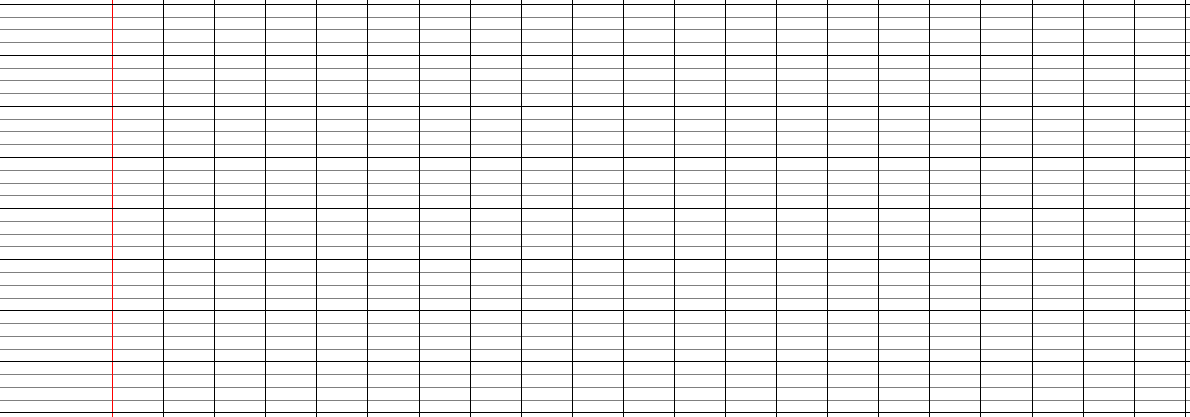 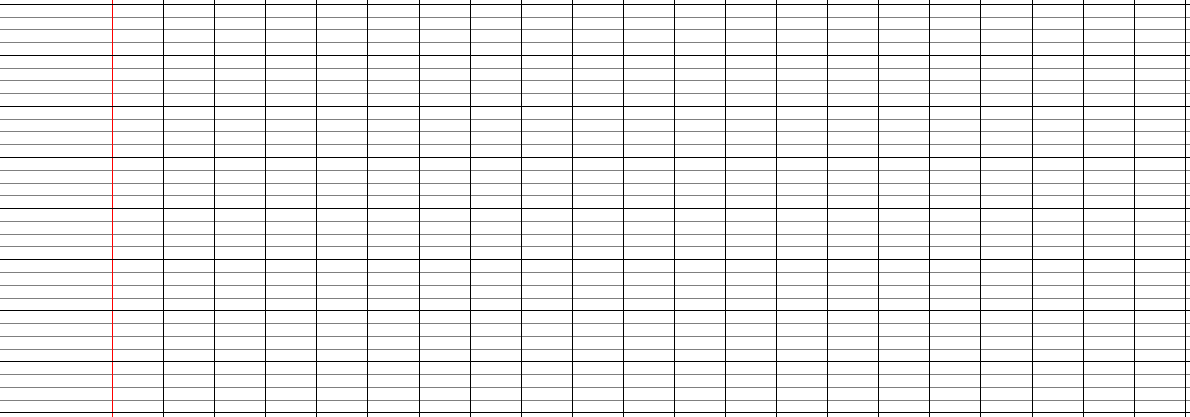 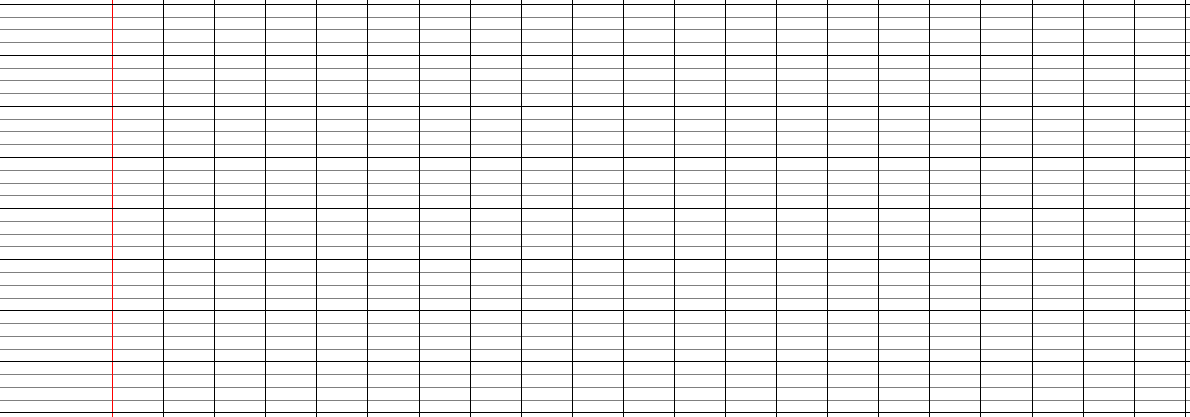 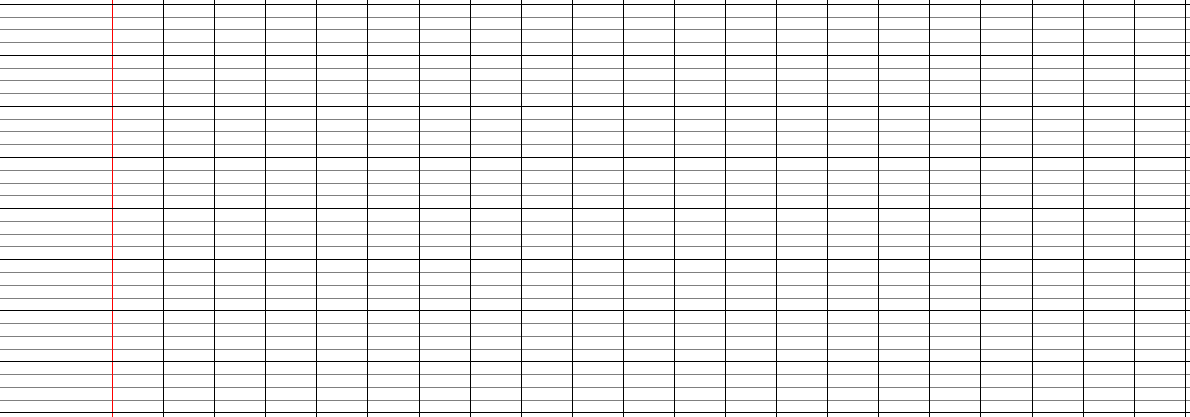 Le genre du nom : masculin ou féminin
10
**
1
2
3
Copie les déterminants de ces groupes nominaux dans la bonne colonne.
Ecris le masculin de ces noms.
Trouve la lettre muette finale en t’aidant du féminin.
mon chien – sa poupée – ton livre – un rat – la feuille – une fève – cette fleur – son ordinateur – ce tapis – ma chambre
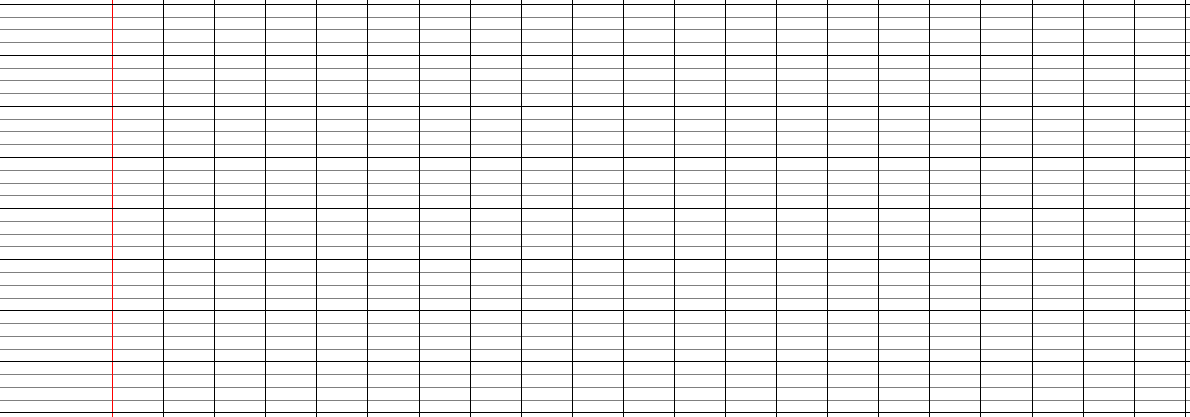 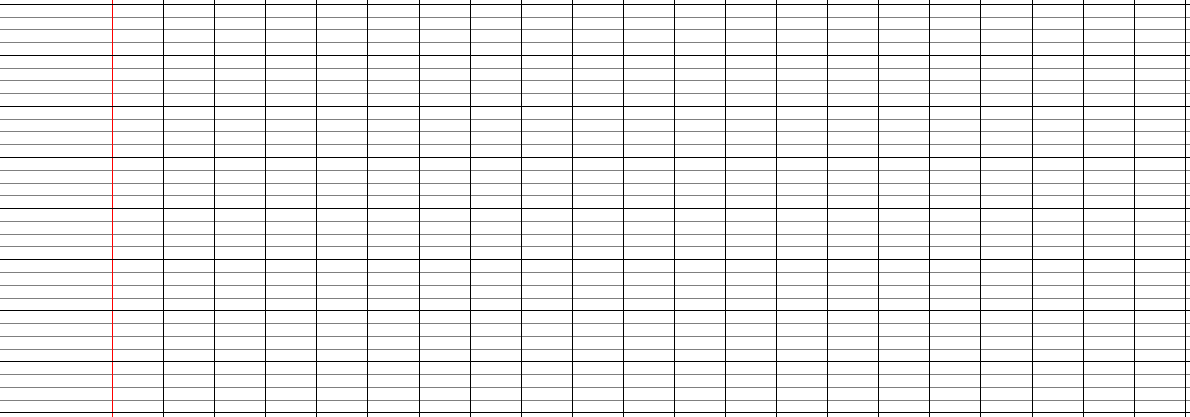 une marquise :
une candidate :
une présidente :
une avocate :
une élue :
une savante :
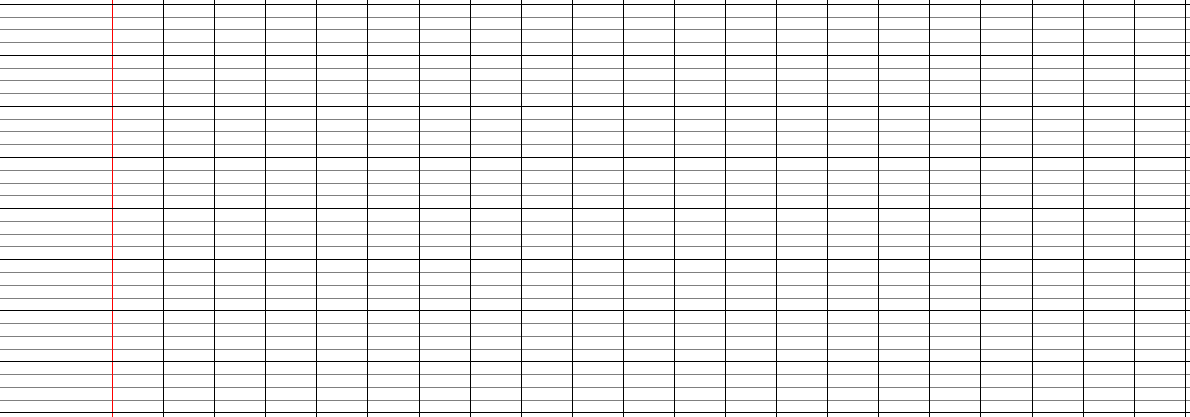 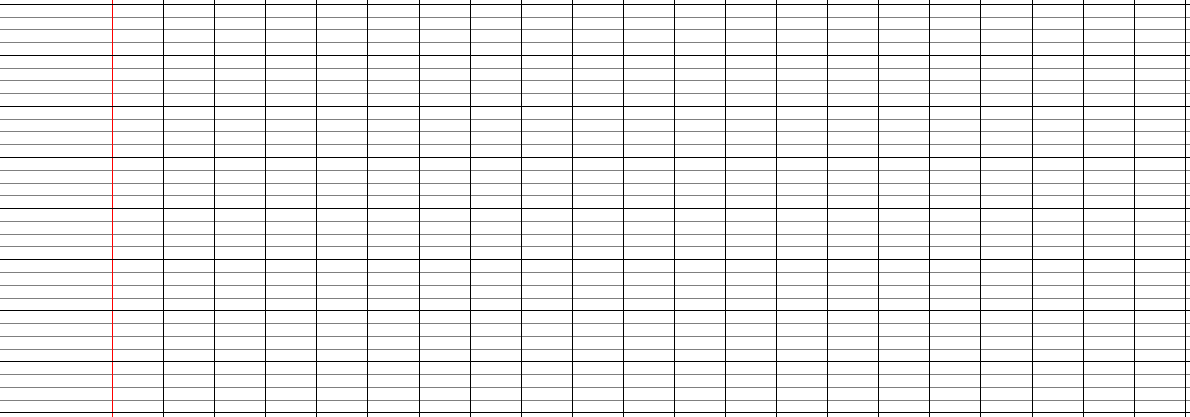 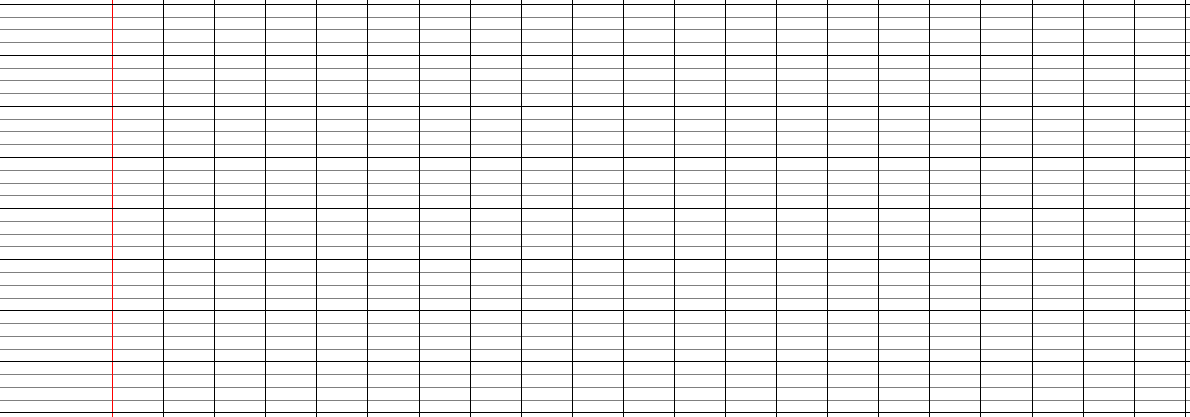 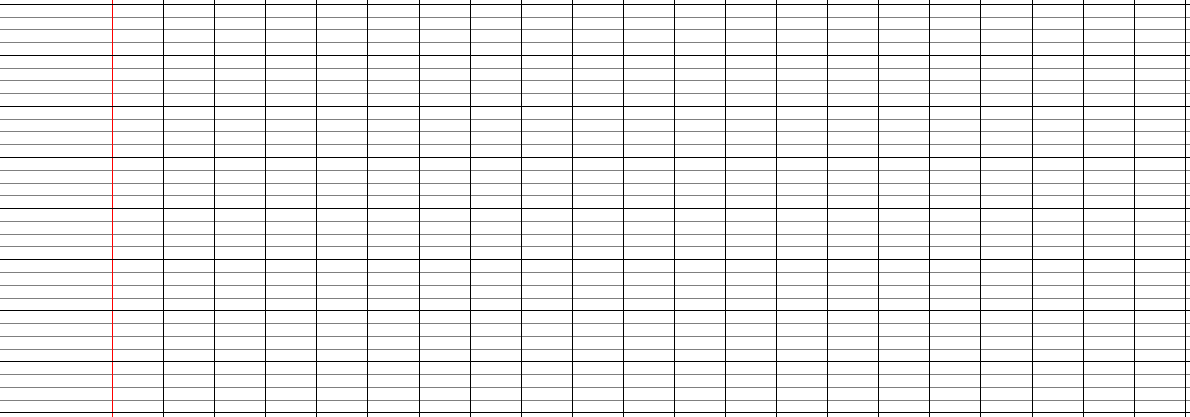 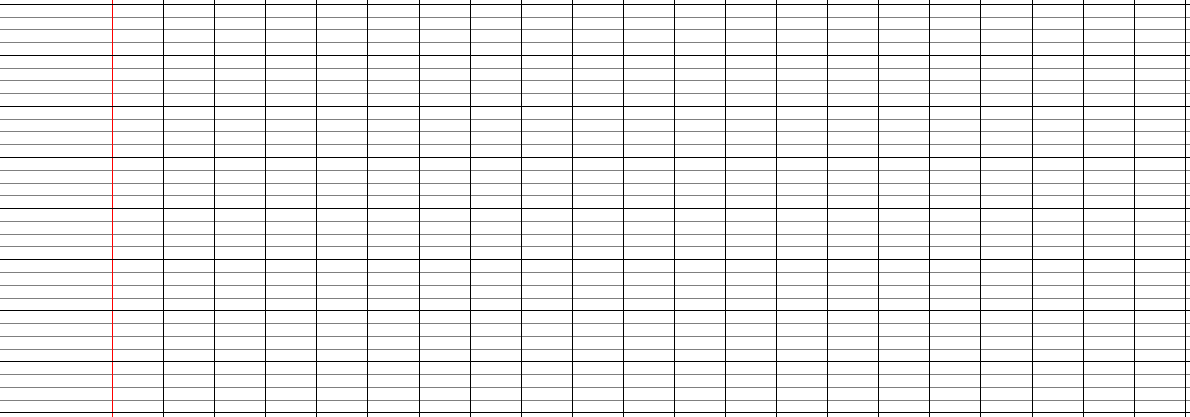 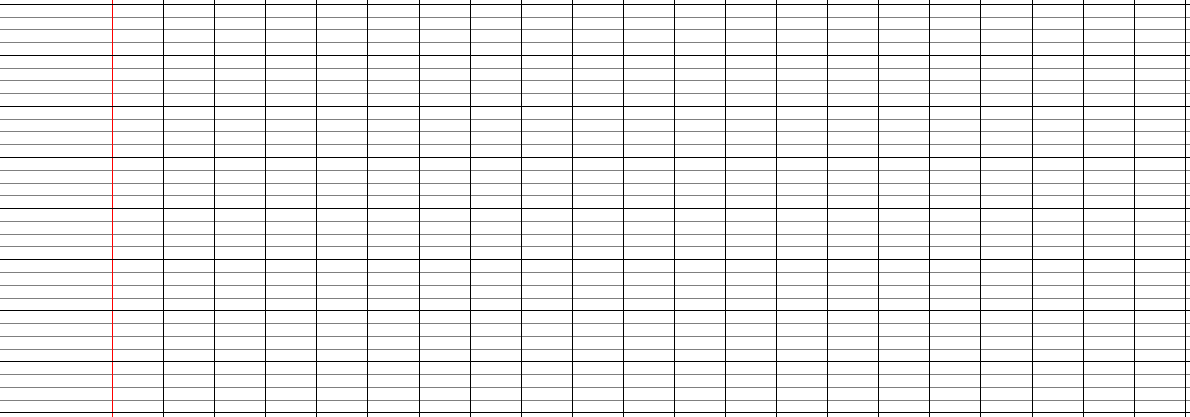 un passan
un cha
un portugai
un bavar
un savan
un sain
Le nombre du nom : singulier ou pluriel
11
*
Pour chacun de ces noms, écris singulier ou pluriel.
1
2
3
Copie ces noms dans la bonne colonne.
Ecris le pluriel de ces noms.
des billes – la limace – un stylo – les devoirs – ce dessin – 
mes parents – ces chevaux – nos animaux – mon balai – cette tablette
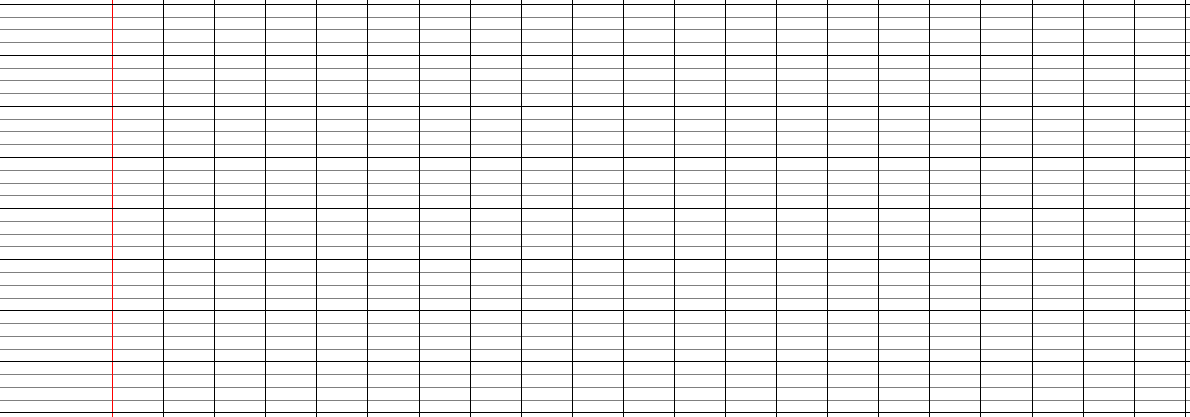 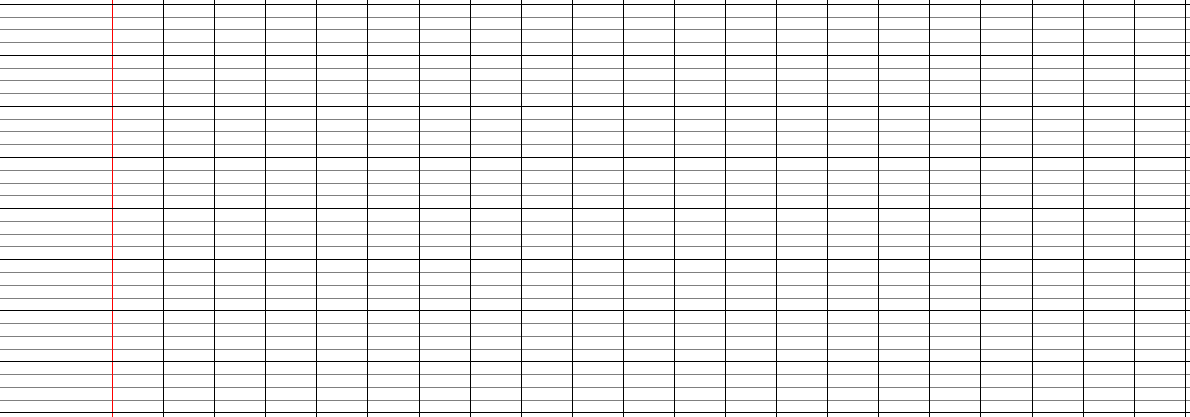 des gâteaux :
un joueur :
une souris :
trois vélos :
mon café :
ces personnes :
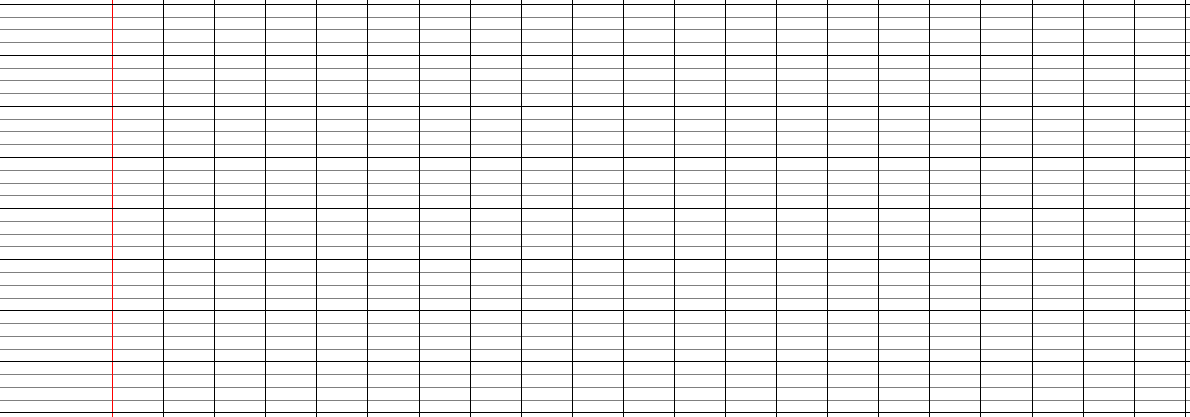 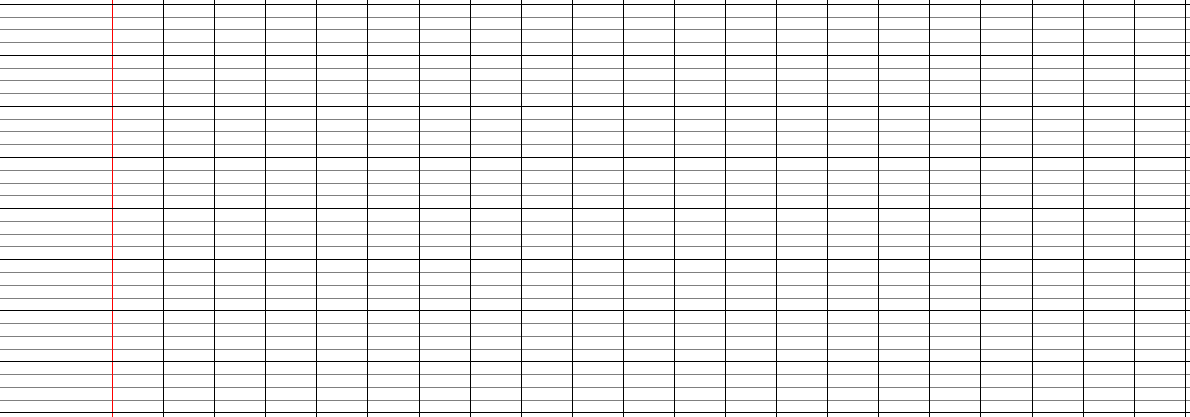 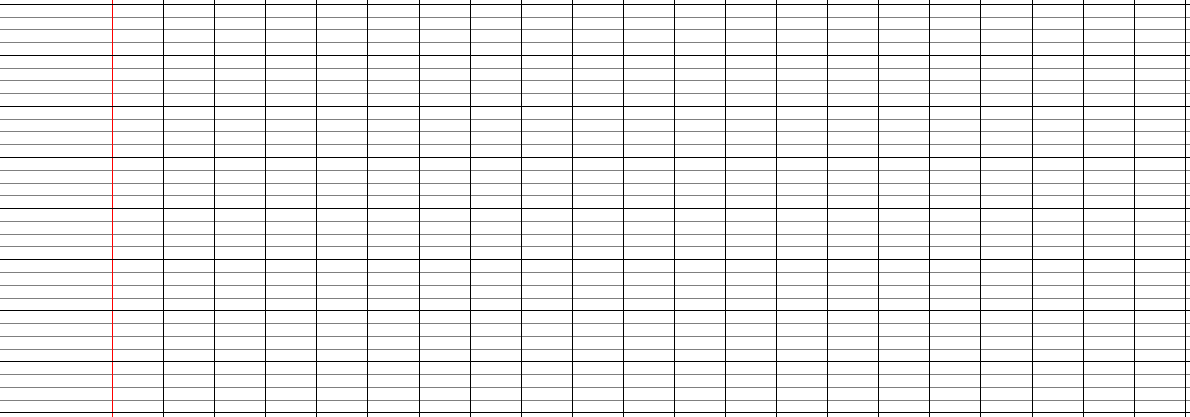 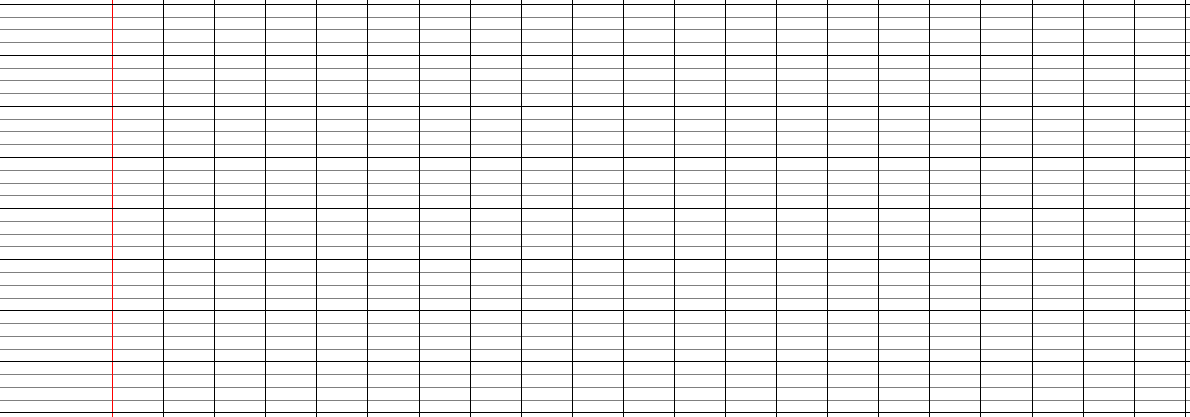 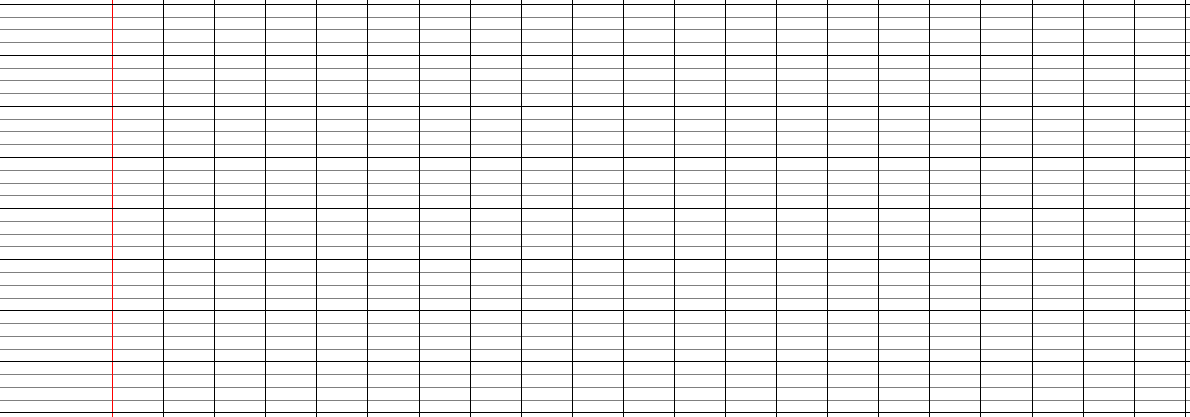 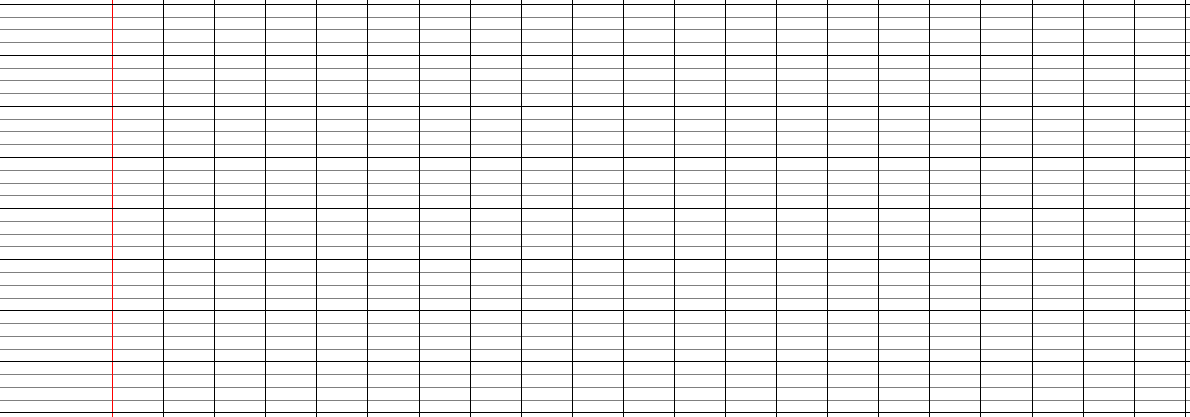 une cheminée :
un appel :
le sac :
cette nappe :
un acteur :
votre client :
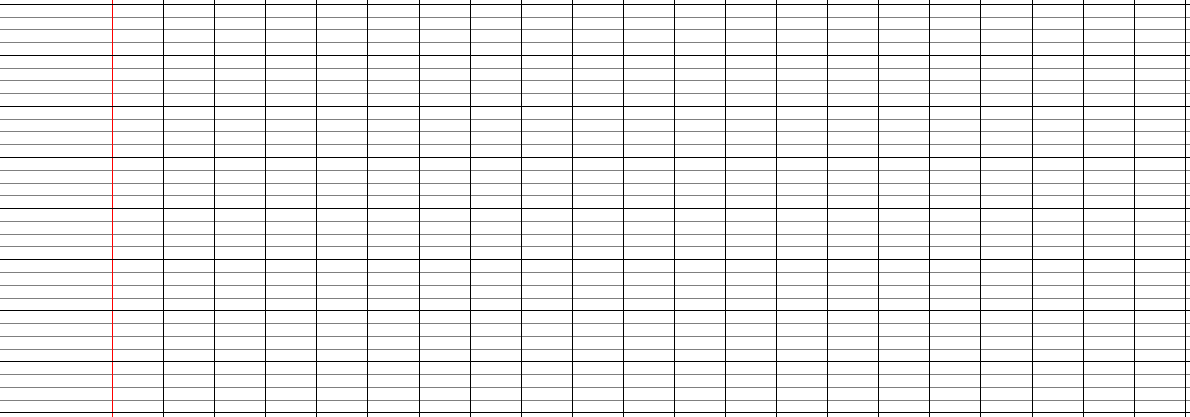 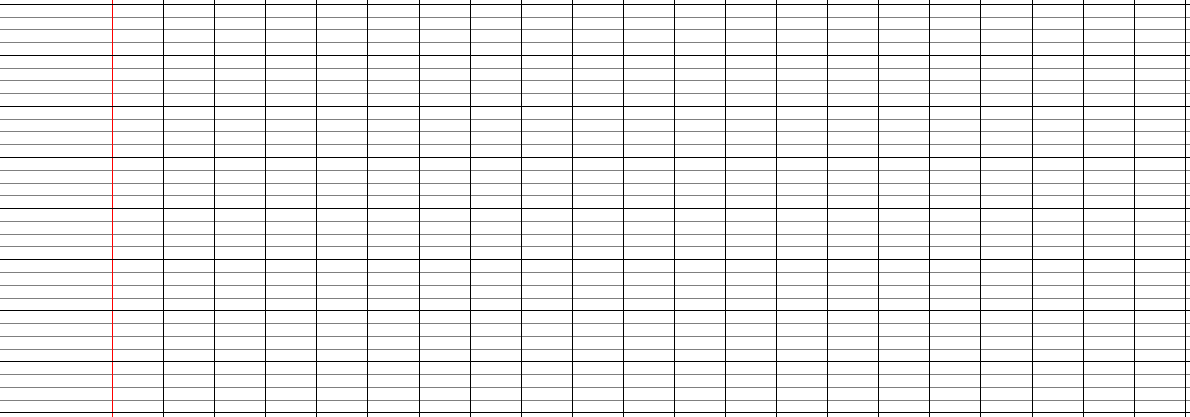 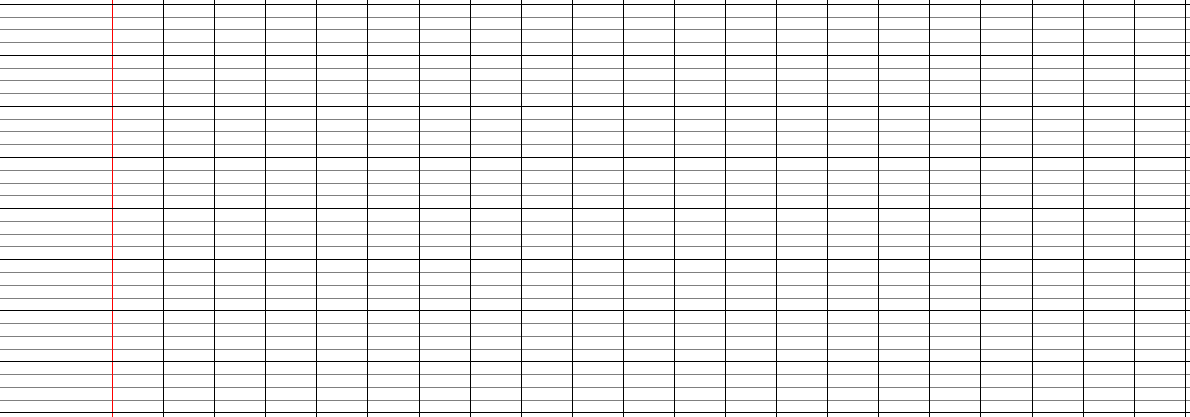 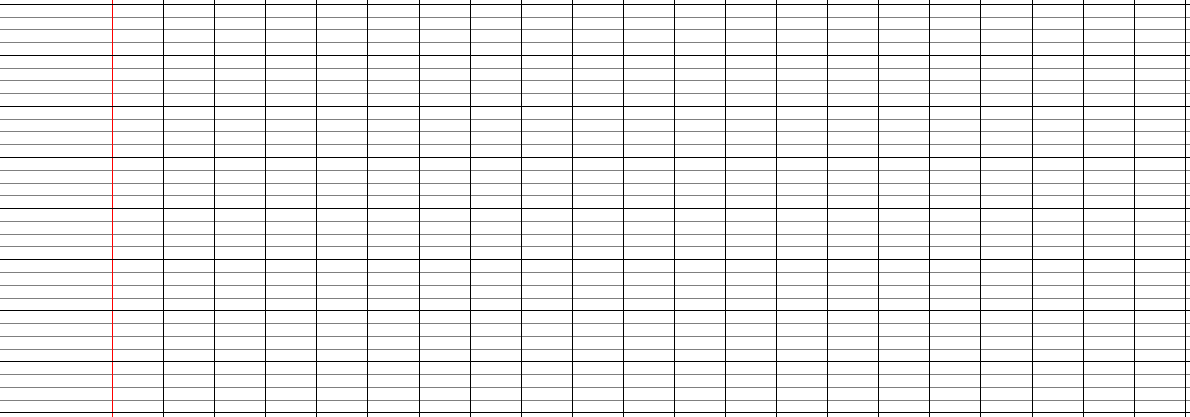 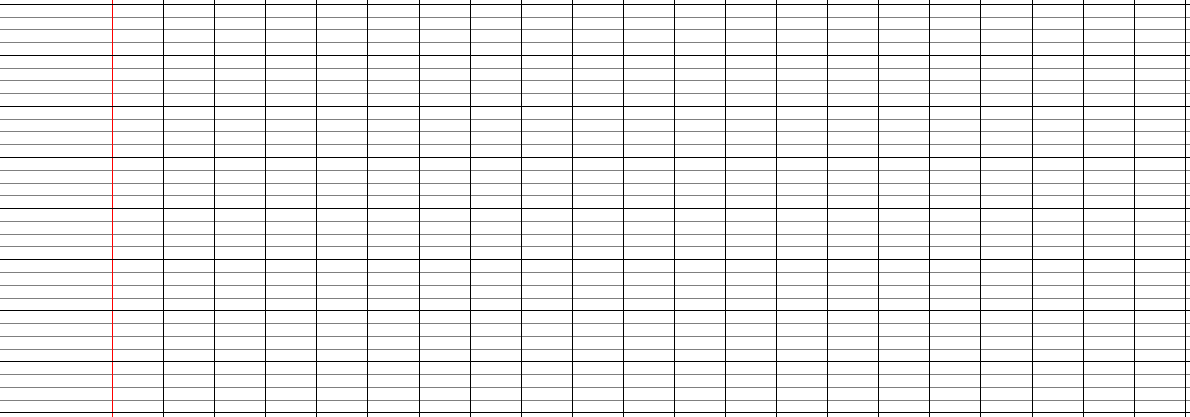 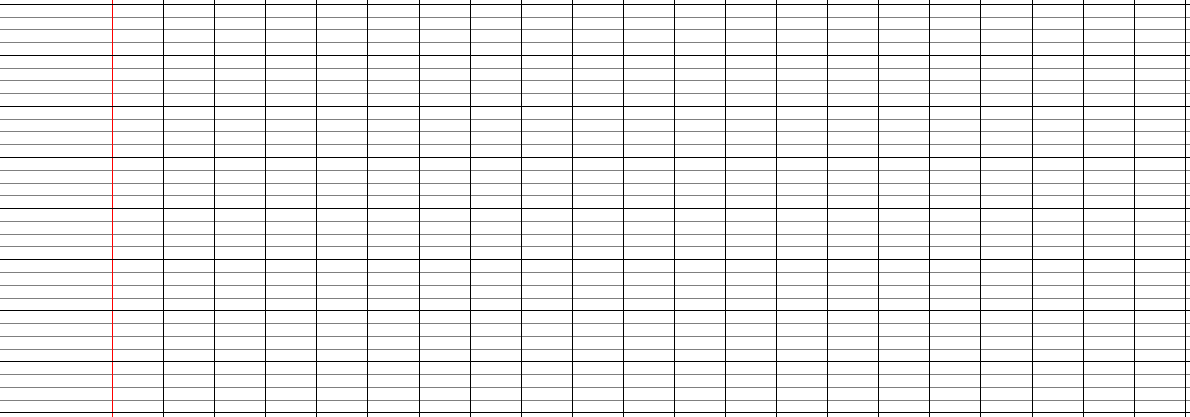 Le nombre du nom : singulier ou pluriel
11
**
1
2
3
Complète ces phrases par un déterminant qui convient.
Ecris le singulier de ces noms.
Recopie ces phrases en mettant tous les noms communs au pluriel.
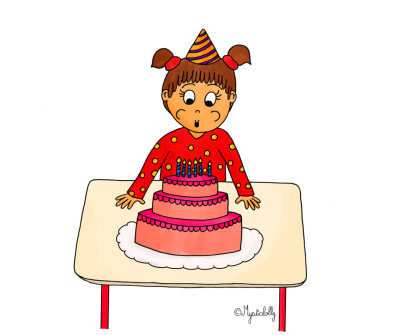 des - ma – le – une - les – la – 
quelques – quatre - plusieurs
Je suis en train de faire ............ liste de ce qu’il me faut pour .............. fête d’anniversaire : ........................... gobelets, ............................... paquets de cotillons, .................... bouteilles de jus d’orange, ................. belle nappe colorée, ............... serviettes en papier assorties, ........... bonbons et bien sûr .............. gâteau !
des avions :
les vaches :
mes amis :
vos seaux :
ses habits :
nos verres :
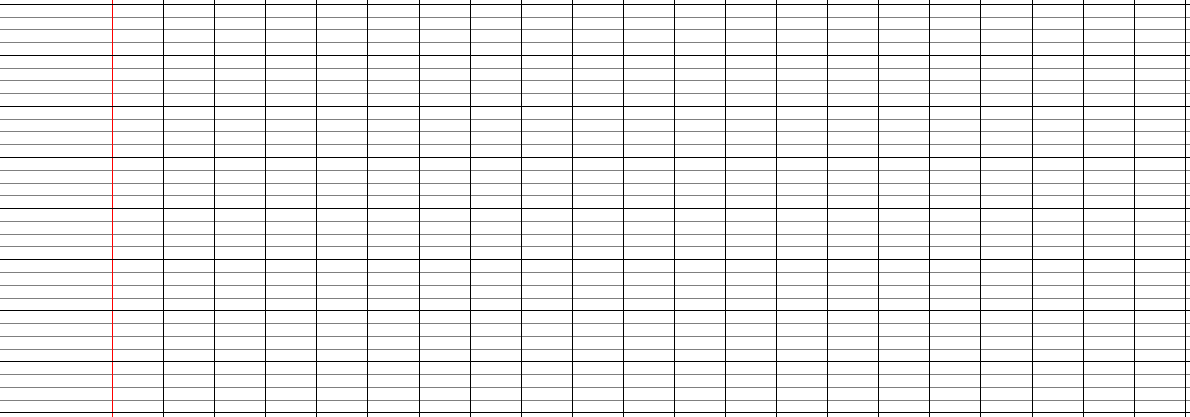 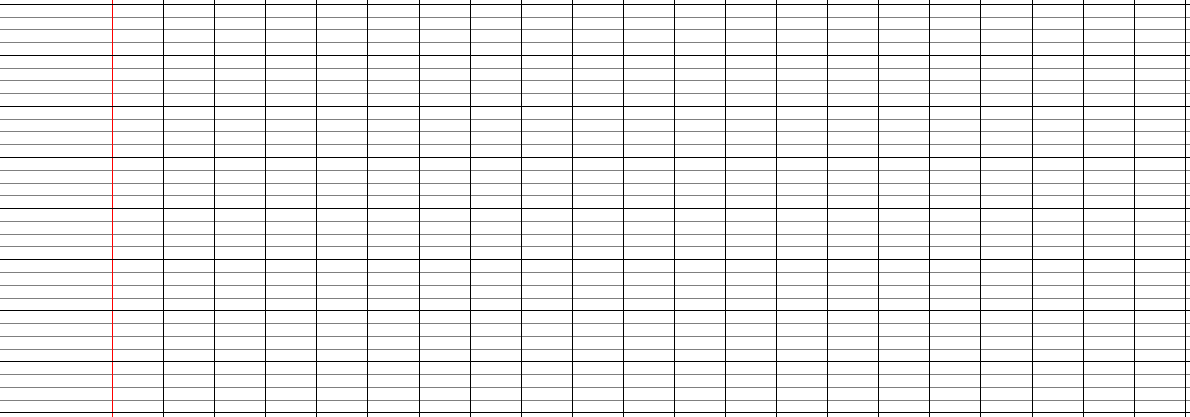 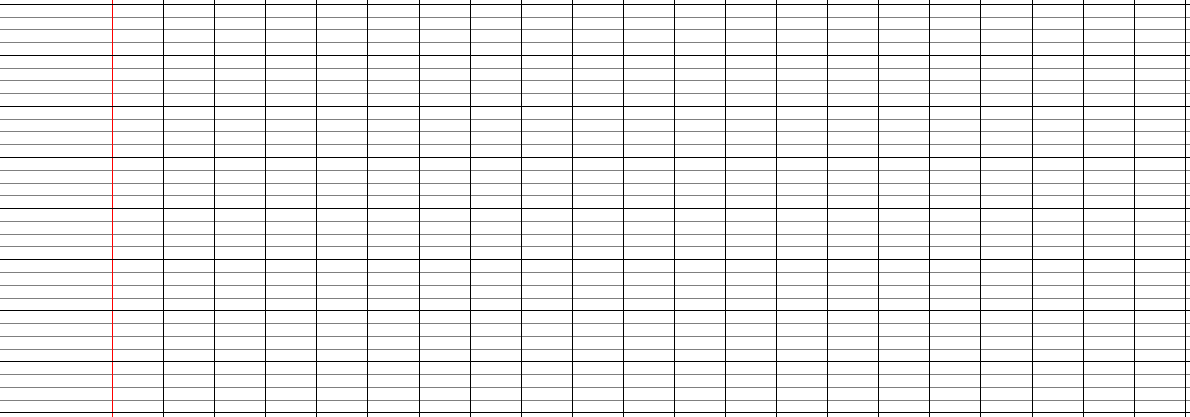 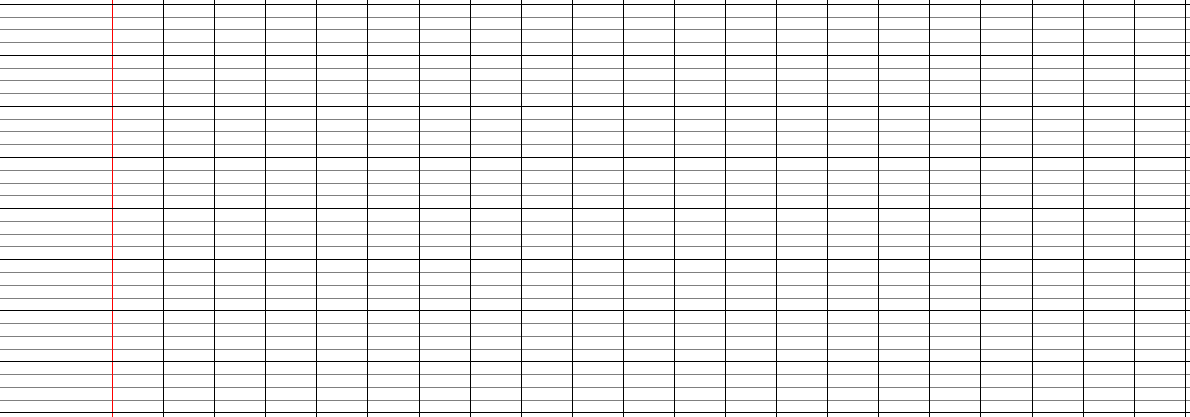 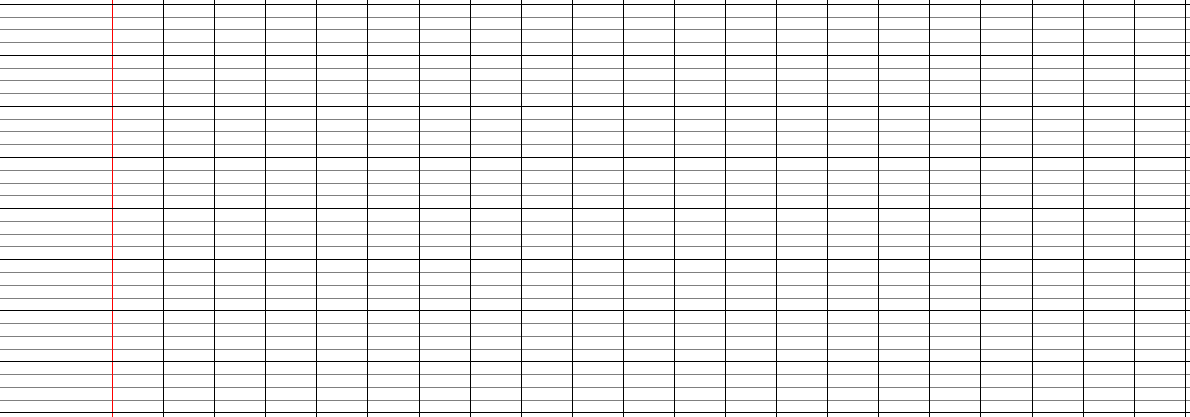 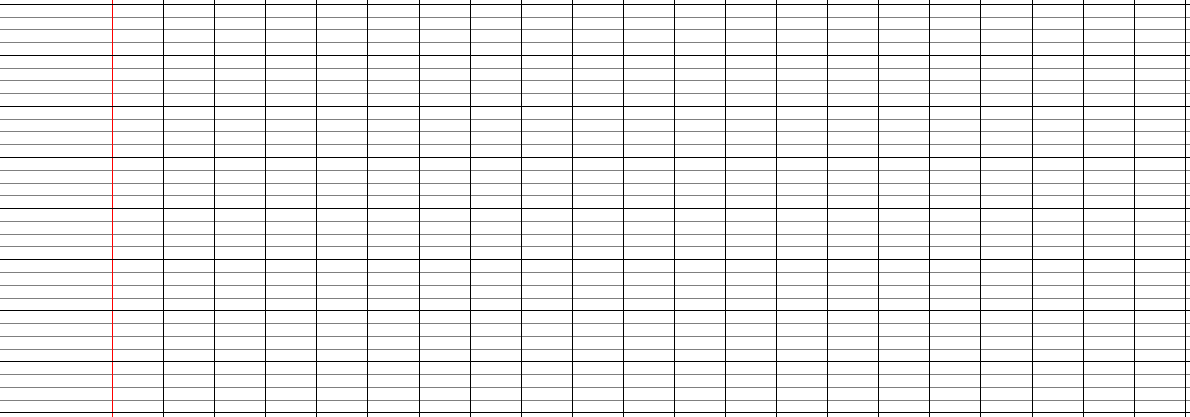 Delphine achète un pantalon.

Jérôme cherche son camion.
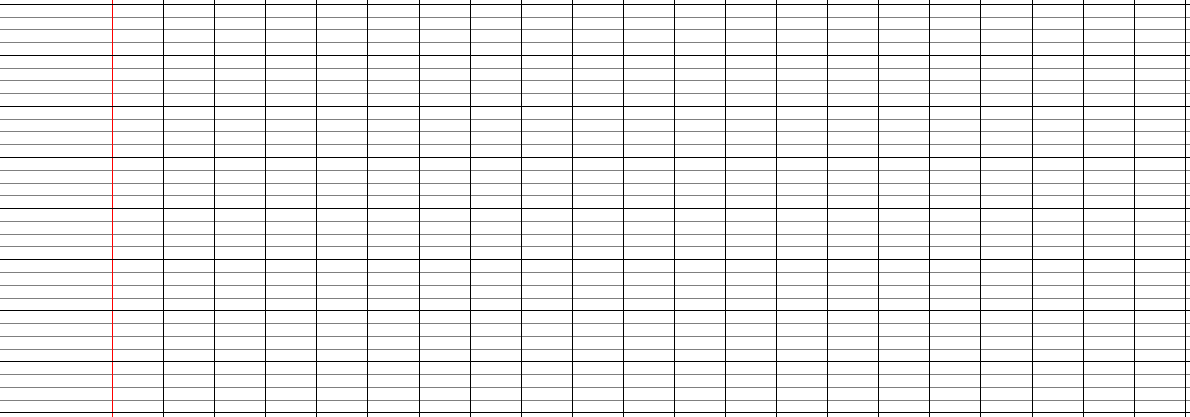 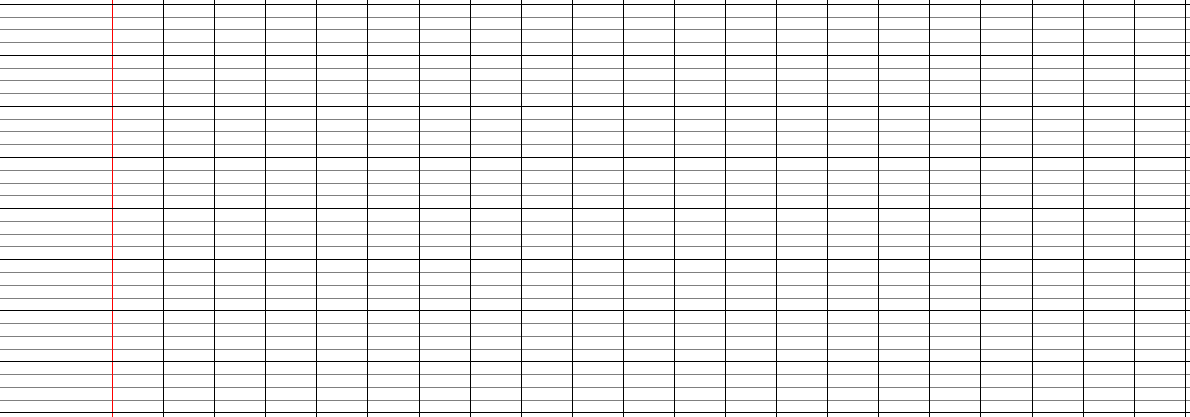 L’adverbe
12
*
2
1
3
Dans les phrases suivantes, souligne le verbe en rouge et complète avec un adverbe qui le précise.
Relie chaque adjectif à l’adverbe qui correspond.
Complète les phrases suivantes avec l’adverbe qui convient.
L’escargot avance ........................................................... . 
La voiture démarre ........................................................... .
Ma grand-mère se réveille ........................................................... .
Cet illustrateur dessine ........................................................... .
bientôt - demain - poliment - joyeusement - bien - rapidement
Les enfants s’amusent .............................................. dans la cour de récréation.
Le vendeur répond ................................................. à la demande des clients.
Vous partez en voyage scolaire .................................................... .
L’ambulance conduit ...................................................... le blessé aux urgences.
Mon grand frère a ................................................. 12 ans.
La maitresse range ................................................. son bureau avant de partir.
L’adverbe
12
**
1
2
3
Complète ces phrases avec l’adverbe qui correspond à l’adjectif en gras.
Recopie ces phrases en supprimant les adverbes.
Retrouve les adjectifs qui correspondent à ces adverbes.
Les voyageurs sont impatients, ils attendent ........................................................... . 
Le pilote est agile, il décolle ........................................................... .
Les élèves sont attentifs, ils écoutent ........................................................... .
La panthère est silencieuse, elle se déplace ........................................................... .
Le maitre explique patiemment l’exercice aux enfants qui ne comprennent pas bien.

Bientôt, nous visiterons les arènes de Nîmes après avoir longuement étudié les Romains.

Le renard observe prudemment et silencieusement sa proie qui dort tranquillement.
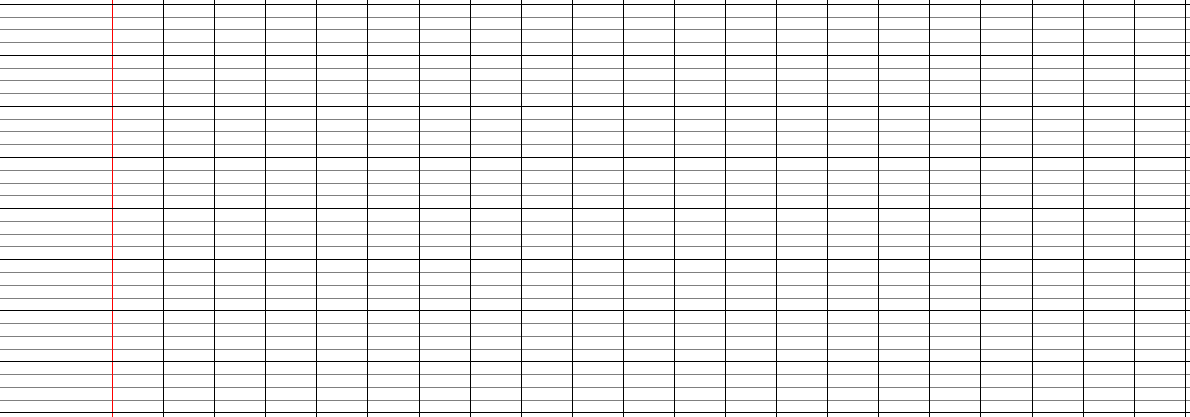 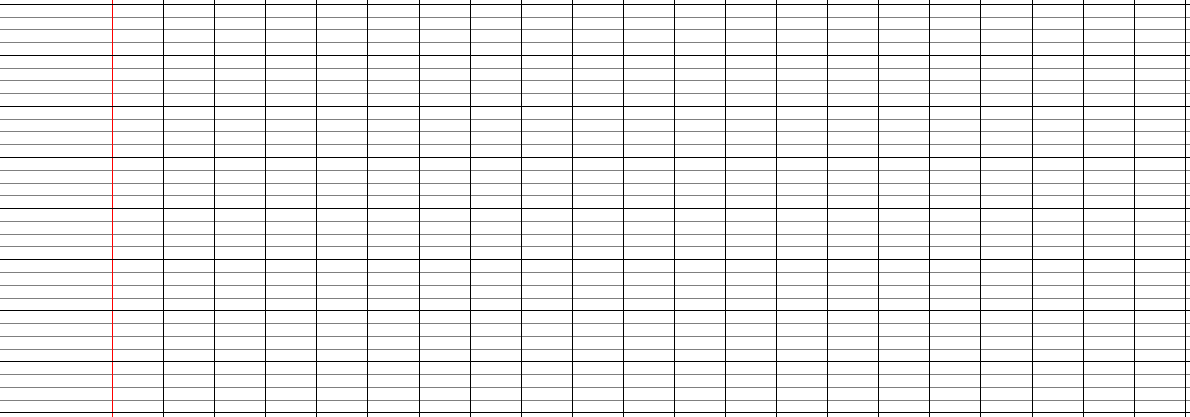 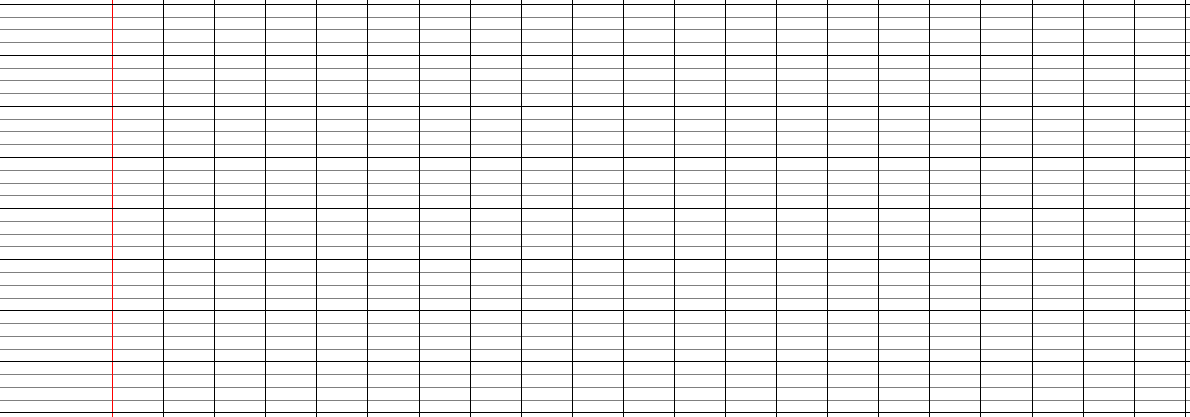 solidement :
bizarrement :
tranquillement :
savamment :
élégamment :
délicatement :
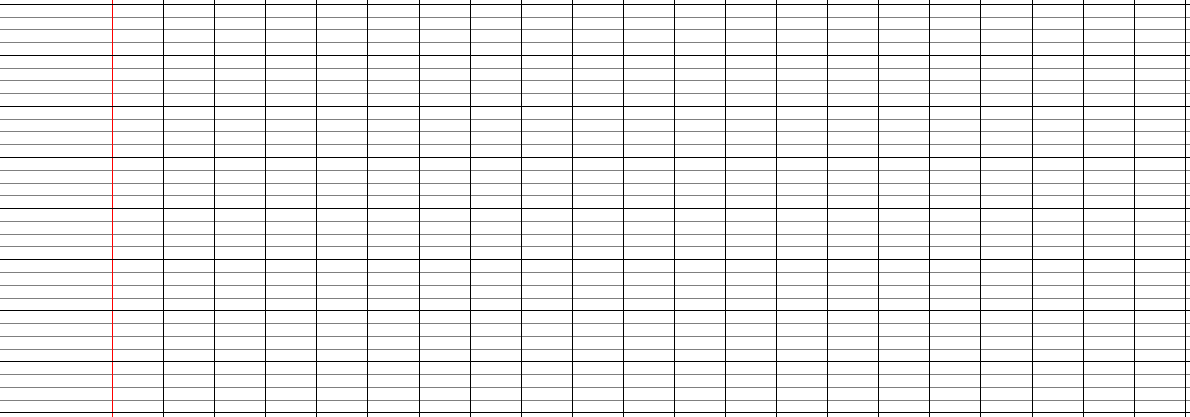 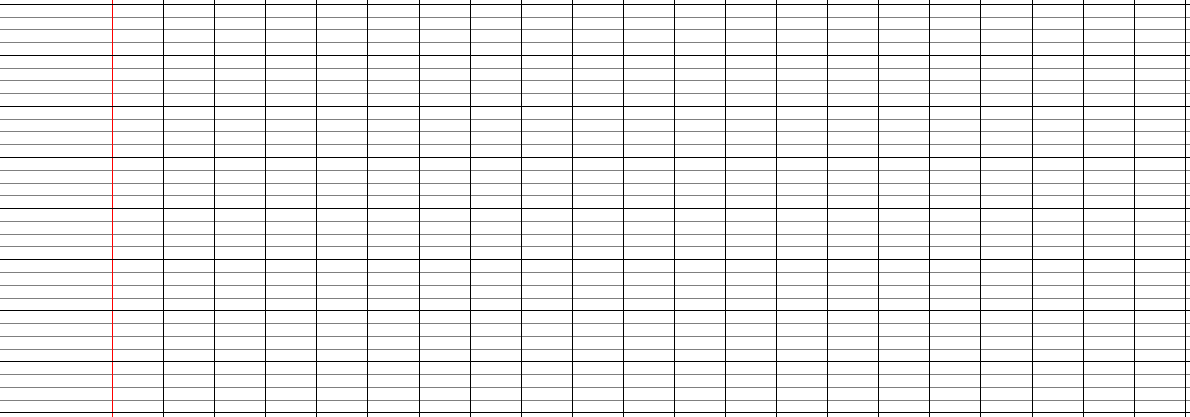 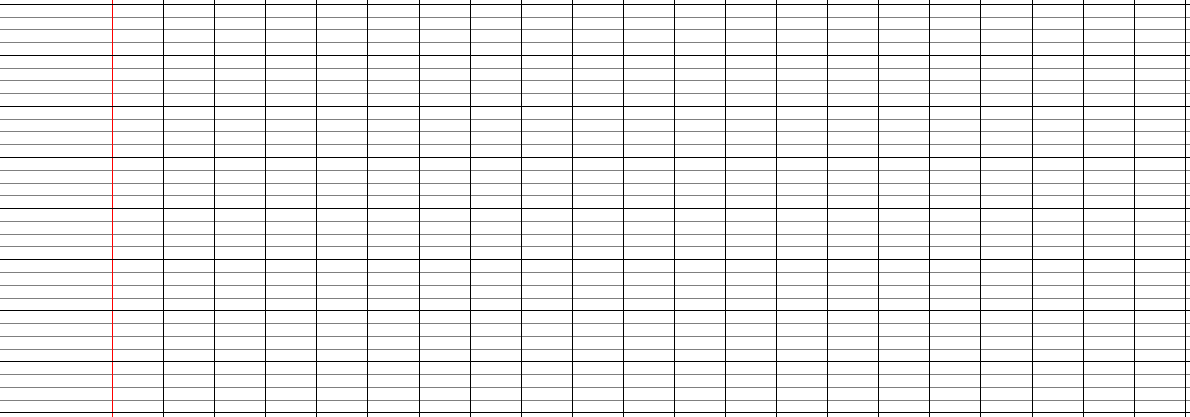 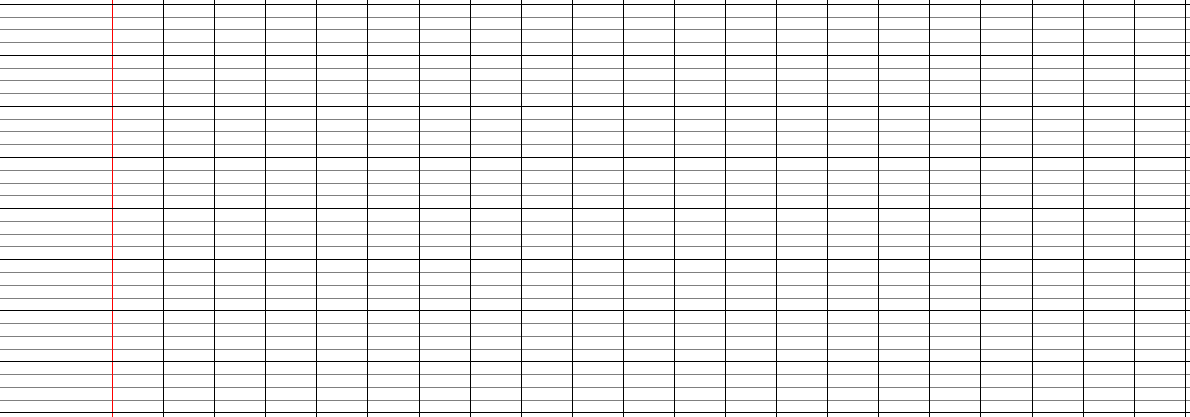 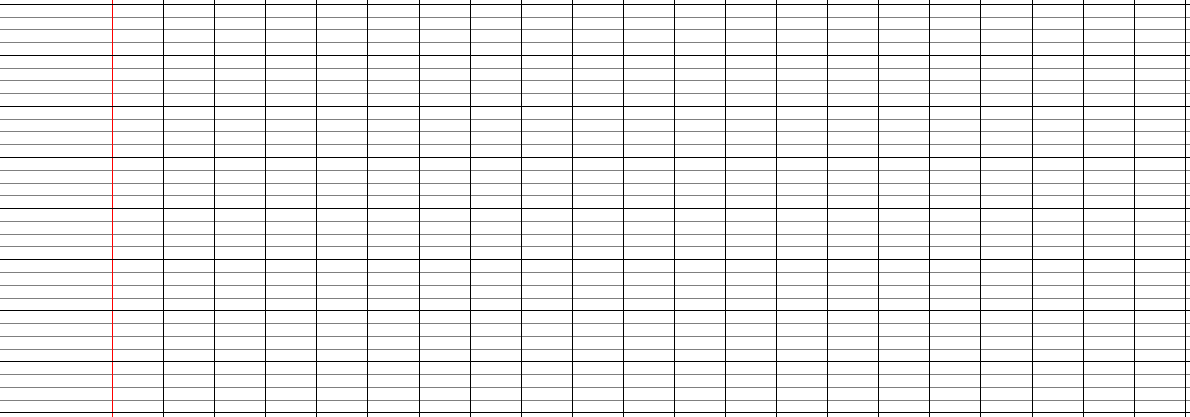 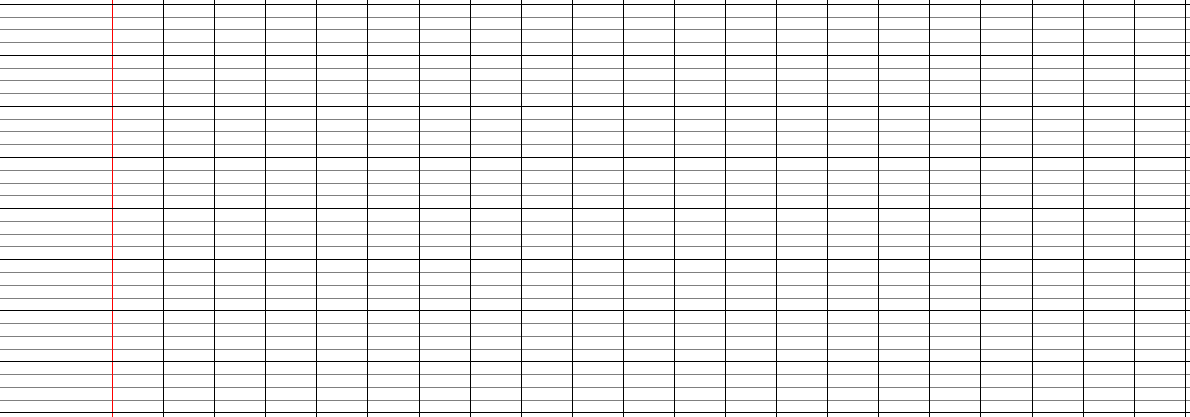 L’adverbe
12
***
1
2
2
Classe ces adverbes dans le tableau
Entoure les adverbes de ce texte.
Utilise un adverbe pour expliquer ces expressions.
là - doucement - hier - bêtement - soudain - innocemment - demain - rapidement - devant - bientôt - derrière - ici
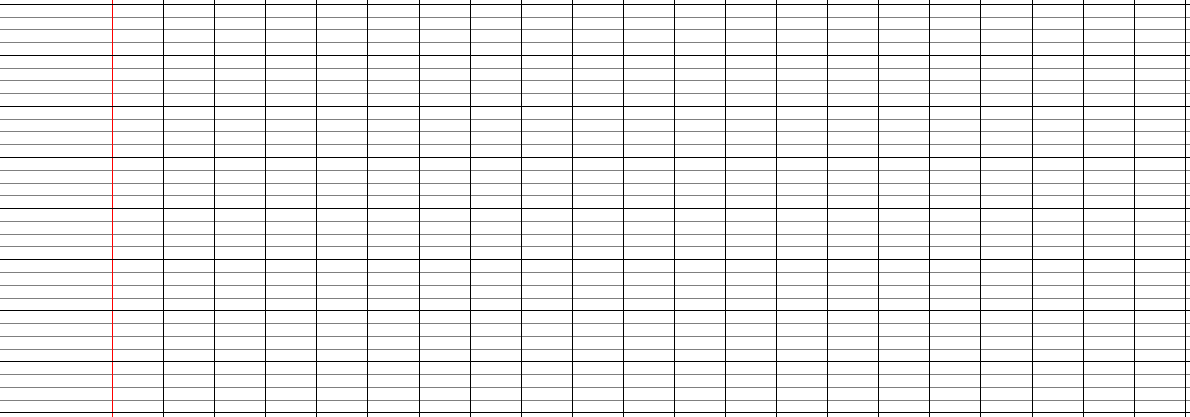 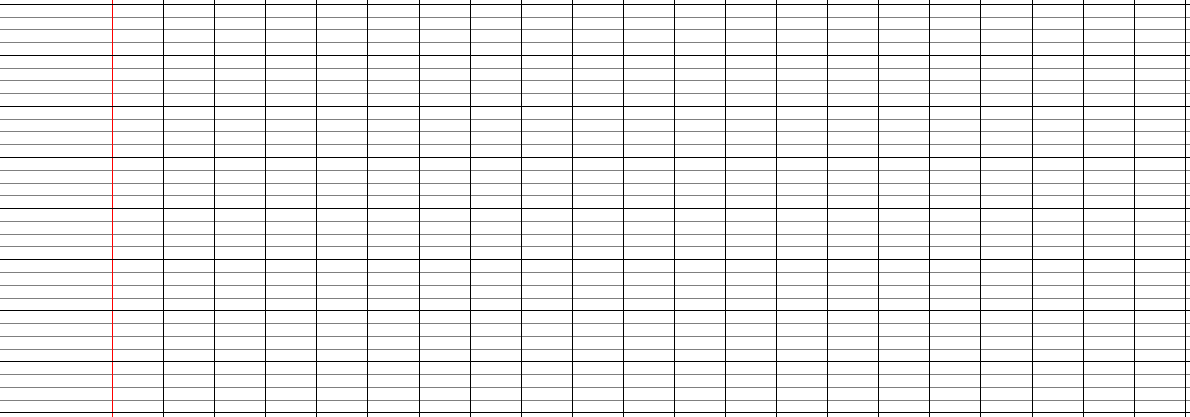 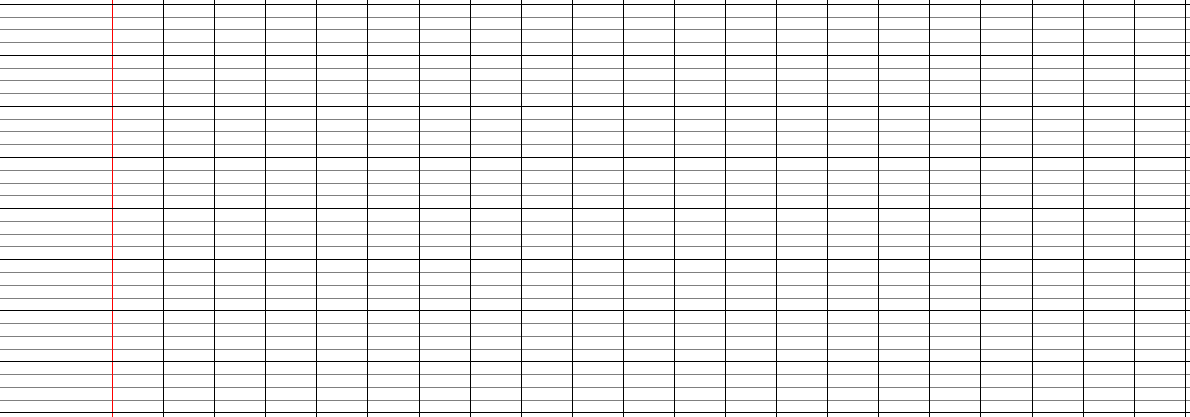 Les enfants et les personnes âgées sont particulièrement sensibles aux fortes chaleurs, car ils n’ont pas le réflexe de boire pour lutter contre la déshydratation qui peut rapidement tuer. Comme les fortes chaleurs ont souvent lieu pendant les vacances, les médecins sont moins nombreux pour s’en occuper.
Mon quotidien, Spécial environnement - n°14.
« Manger comme un cochon » veut dire que l’on mange ...
« Il tombe des cordes » veut dire qu’il pleut ...
« Courir à perdre haleine » veut dire que l’on court ....
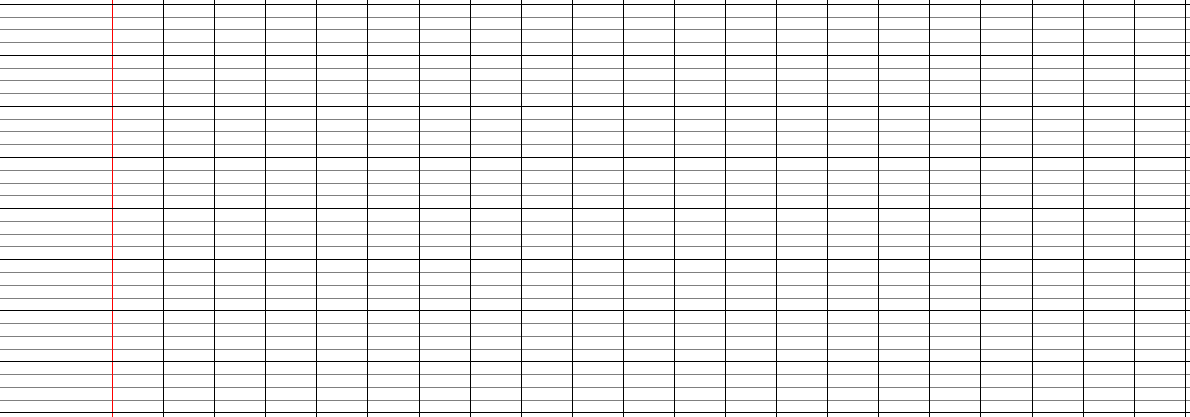 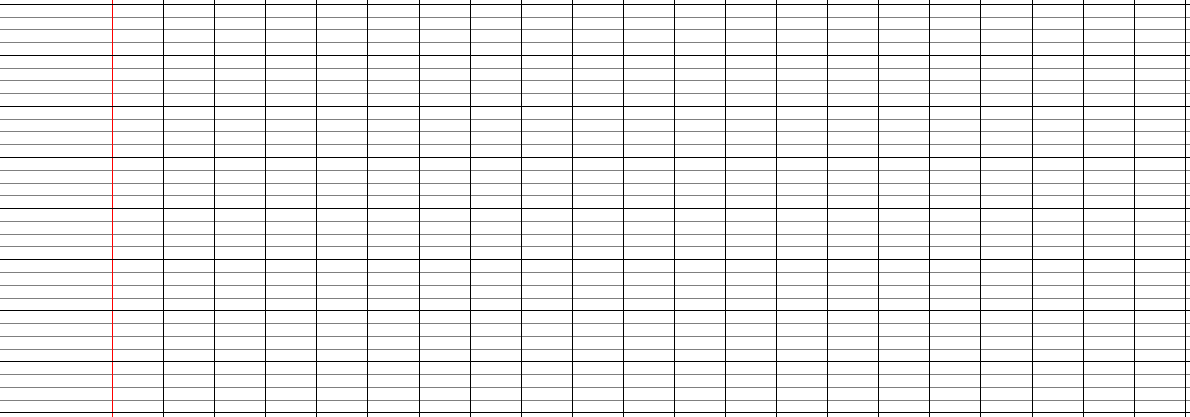 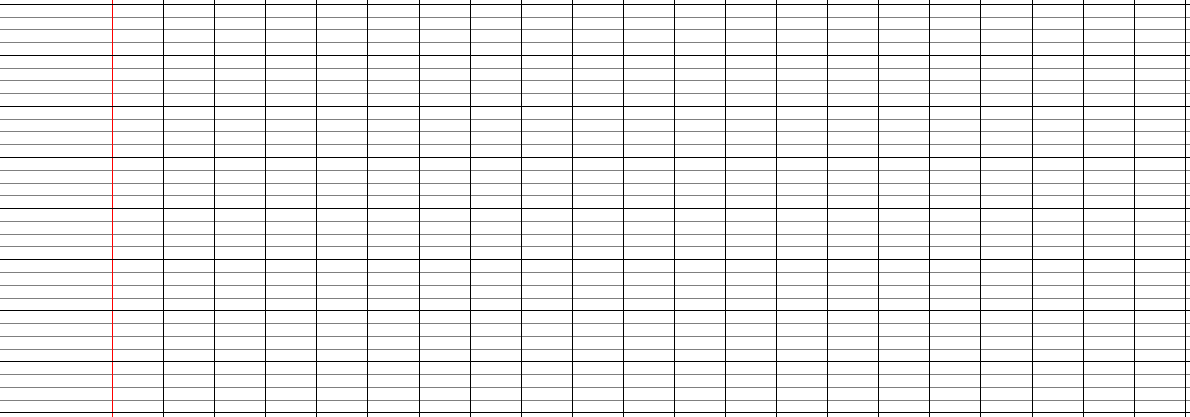 L’adverbe
12
****
1
2
3
Recopie ces phrases en ajoutant un adverbe pour modifier le sens du verbe. Change à chaque fois.
Dans le texte suivant, trouve 3 adverbes de manières.
Utilise un adverbe pour expliquer ces expressions.
Monsieur Otis perçut distinctement un bruit de pas. Il chaussa ses pantoufles, sortit tranquillement une petite fiole de sa valise et ouvrit la porte. Juste devant lui, dans un pâle rayon de lune, se tenait un vieil homme d’aspect terrible. Ses yeux étaient aussi rouges que des charbons ardents. Ses longs cheveux lui tombaient sur les épaules en mèches entremêlées. Ses vêtements de coupe antique étaient souillés et pitoyablement déchirés.
Le contrôleur se promène le long du quai.

Le chien de chasse poursuit le renard.

L’avion est en retard.
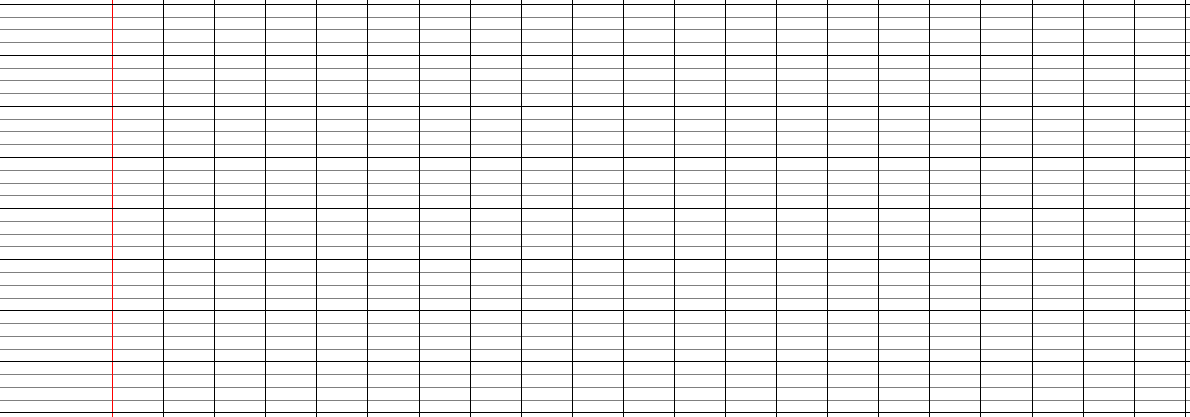 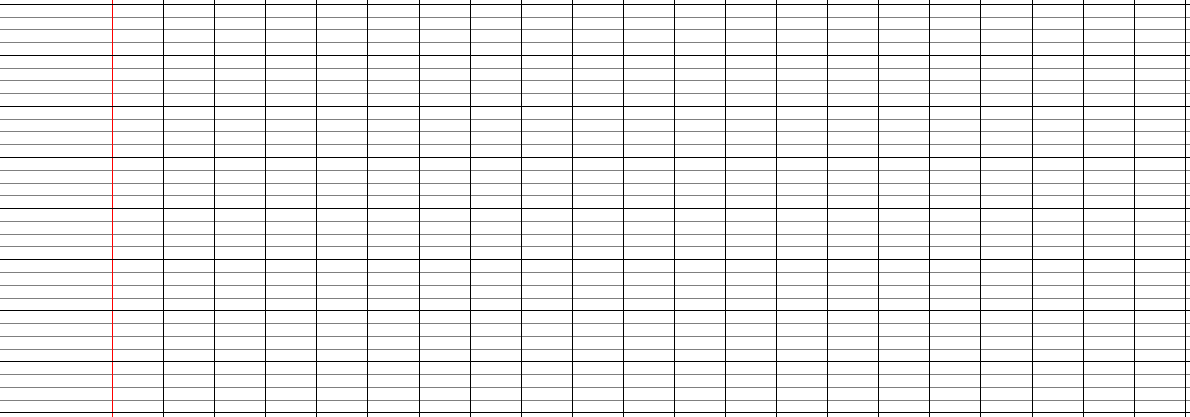 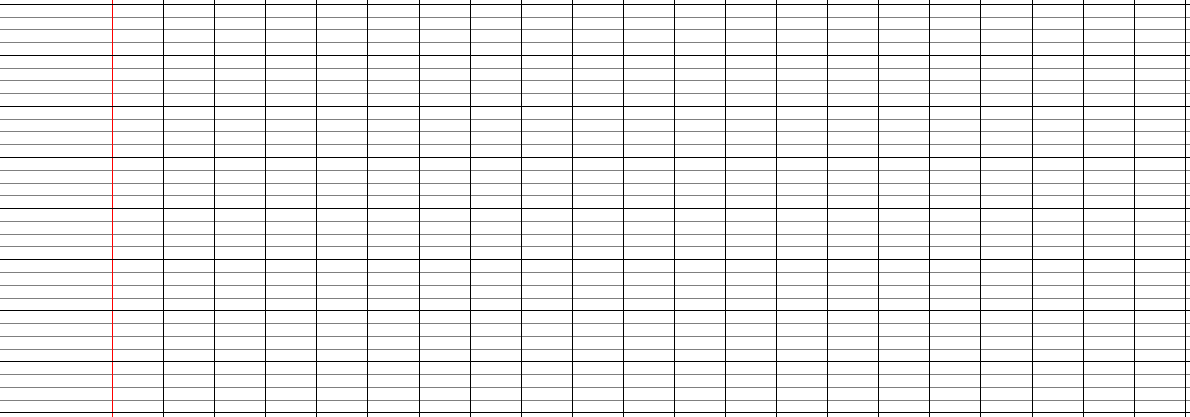 « Faire la grasse matinée » veut dire que l’on dort...
« Avoir un cœur d’artichaut » veut dire tomber amoureux...

« Avoir les yeux plus gros que le ventre » veut dire que l’on mange....
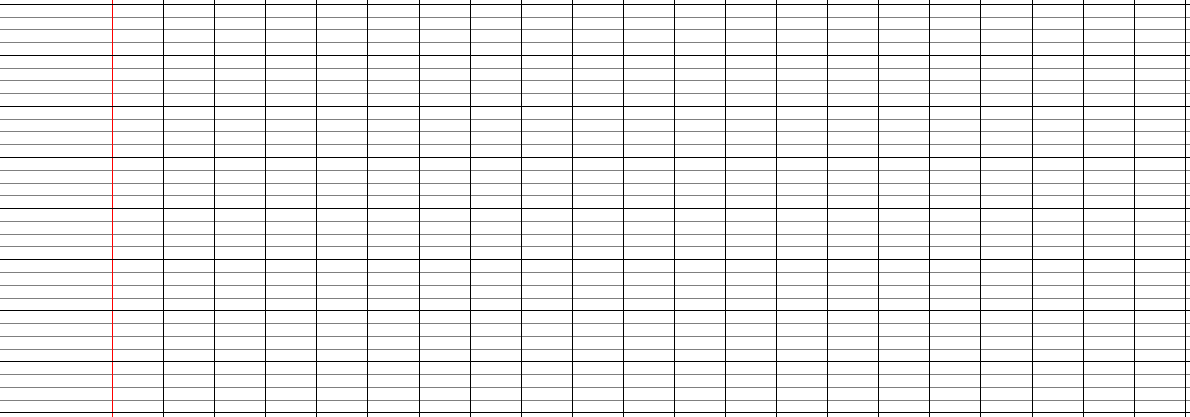 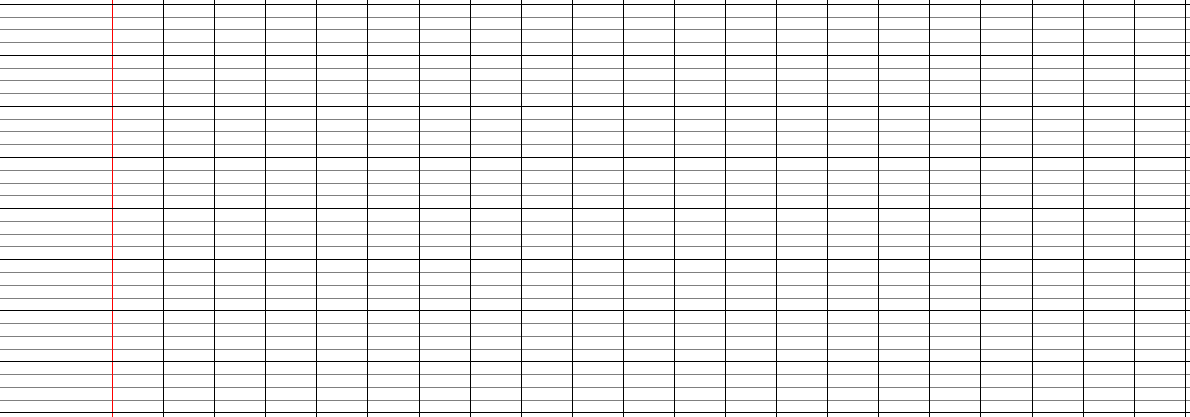 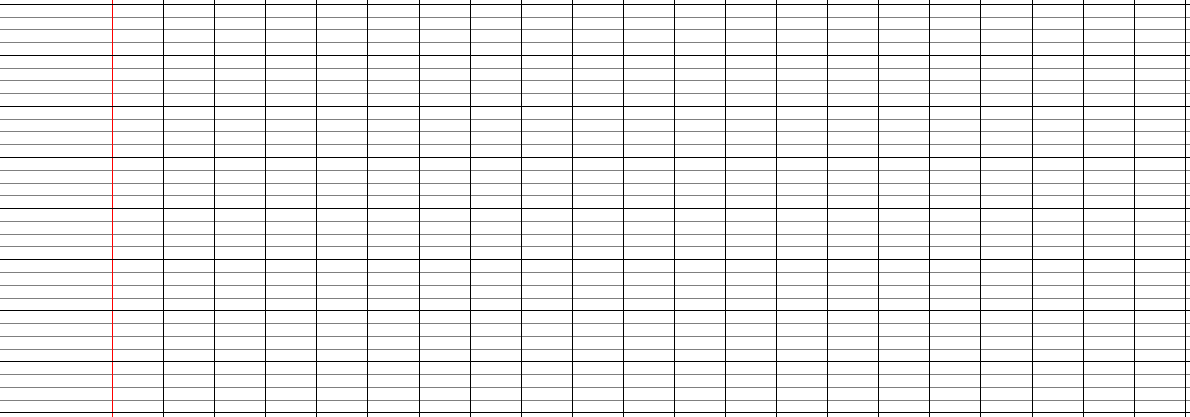 Le complément d’objet
13
*
1
2
3
Dans les phrases suivantes, entoure le verbe et souligne son complément d’objet.
Remplace le nom propre complément du verbe par un groupe nominal.
Souligne en bleu les compléments d’objet direct et en vert les compléments d’objet indirect.
L’invention de l’imprimerie permet la fabrication de livres.
Les charpentiers préparent les poutres.
Charlemagne comprend l’importance de l’enseignement.
Les scientifiques étudient la formation des galaxies.
Les clubs d’astronomie proposent des initiations gratuites.
Je visite Montpellier.

Nous avons découvert l’Italie.

Mon petit frère regarde Pinocchio.
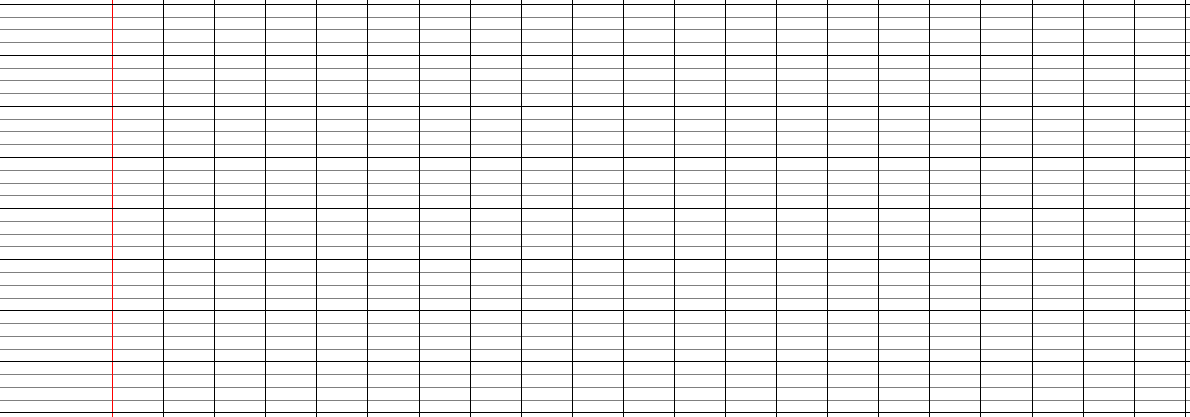 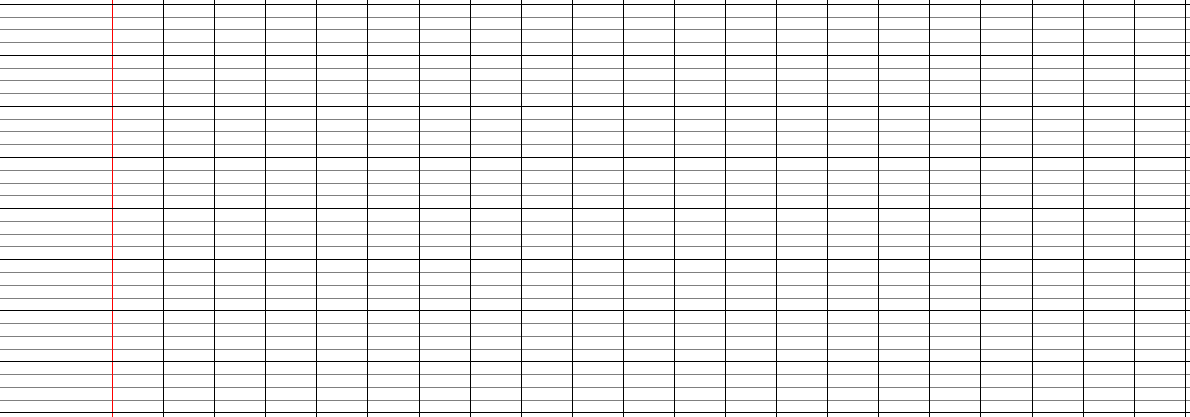 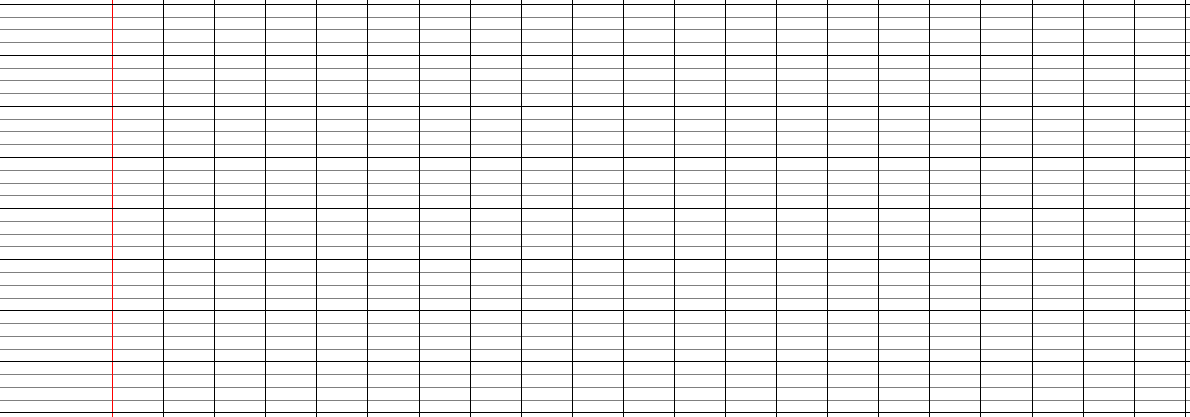 A midi, nous mangeons des légumes.
Le libraire range les livres de la bibliothèque.
La boulangère vend des baguettes croustillantes.
Nous parlons de nos projets de vacances.
Le complément d’objet
13
**
1
2
Range ces phrases dans le tableau.
Recopie les compléments d’objet indirect de l’exercice ci-dessus, souligne le complément du verbe et entoure la préposition qui le précède.
Les castors appartiennent à la famille des rongeurs. - Ma grand-mère achète des fruits. - Le jongleur lance des balles multicolores. - Cette branche sert de barrière. - Ce plat manque de sel.
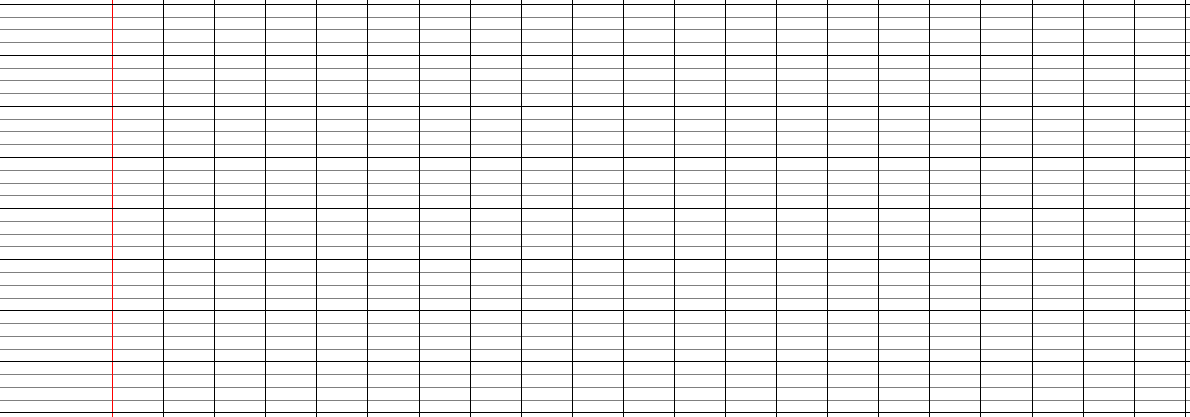 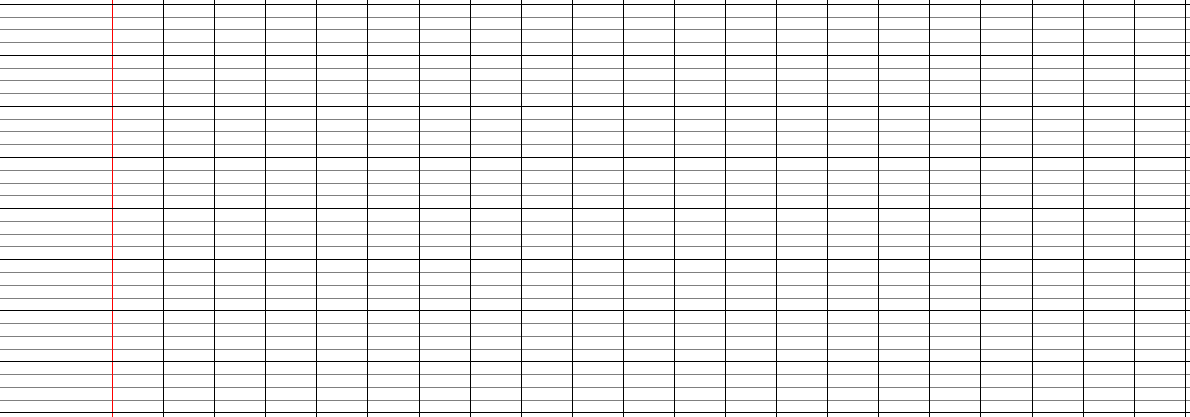 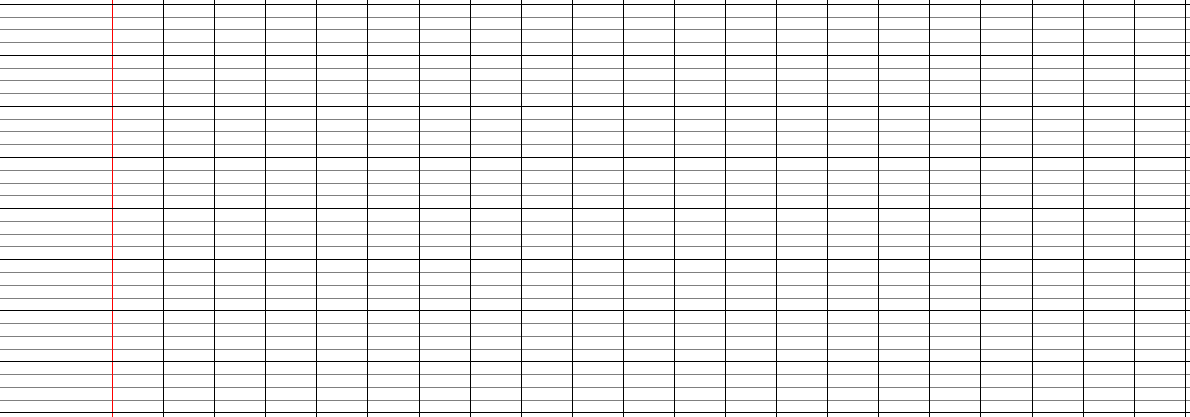 Le complément circonstanciel
14
*
Le complément circonstanciel
14
**
Le complément du nom
15
*
Le complément du nom
15
**